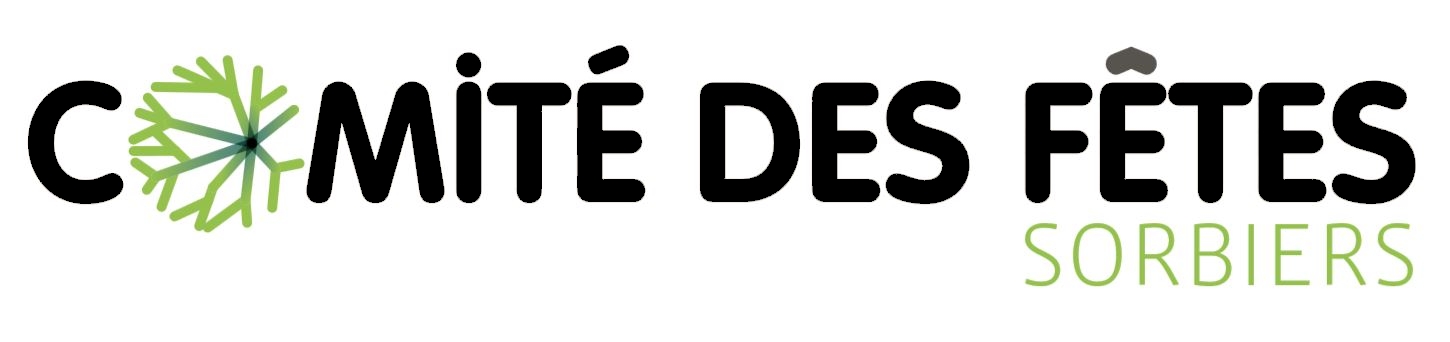 Rapport d’activités

Année 2019
Retour sur une saison d’animations
23 novembre 2018 - Salle du 3ème âge
ASSEMBLÉE GÉNÉRALE
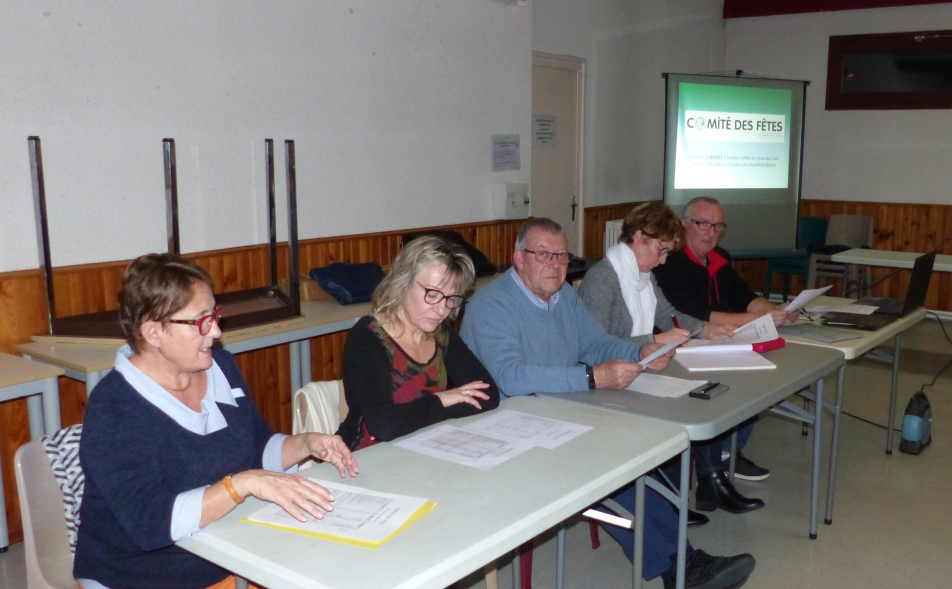 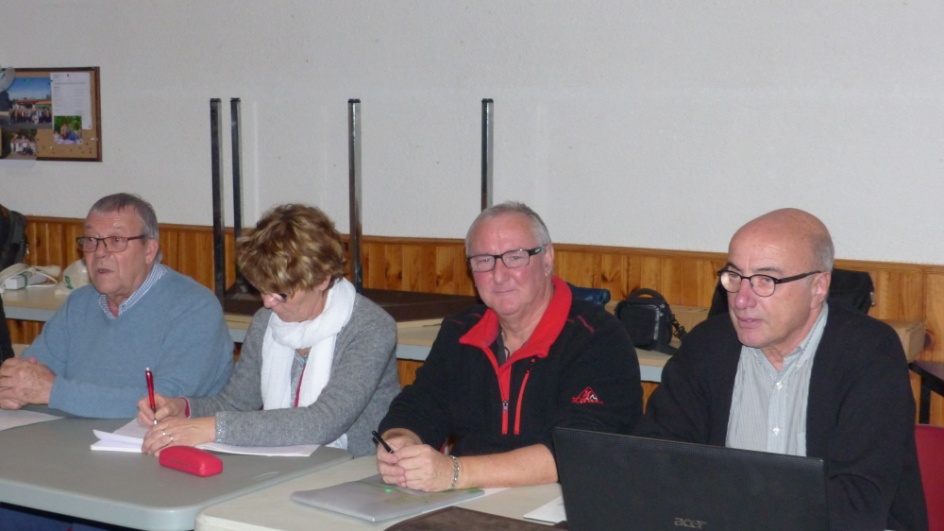 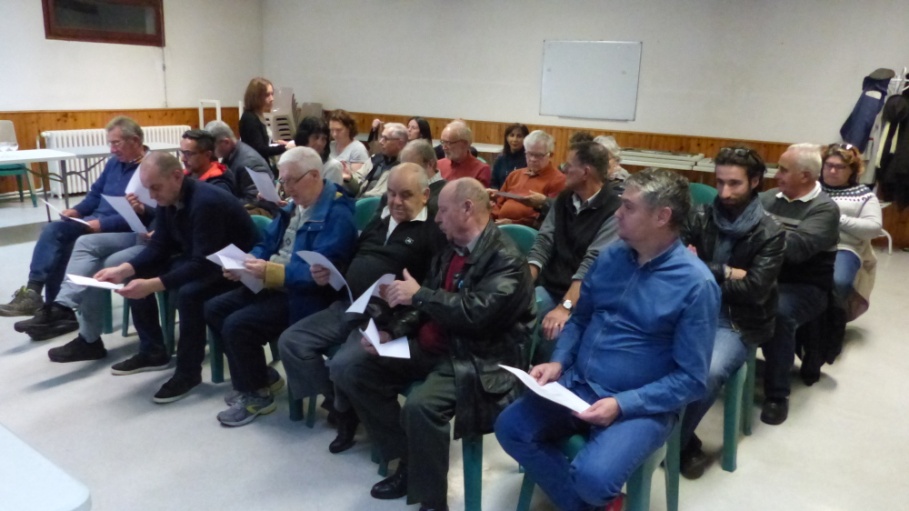 NOËL 2018
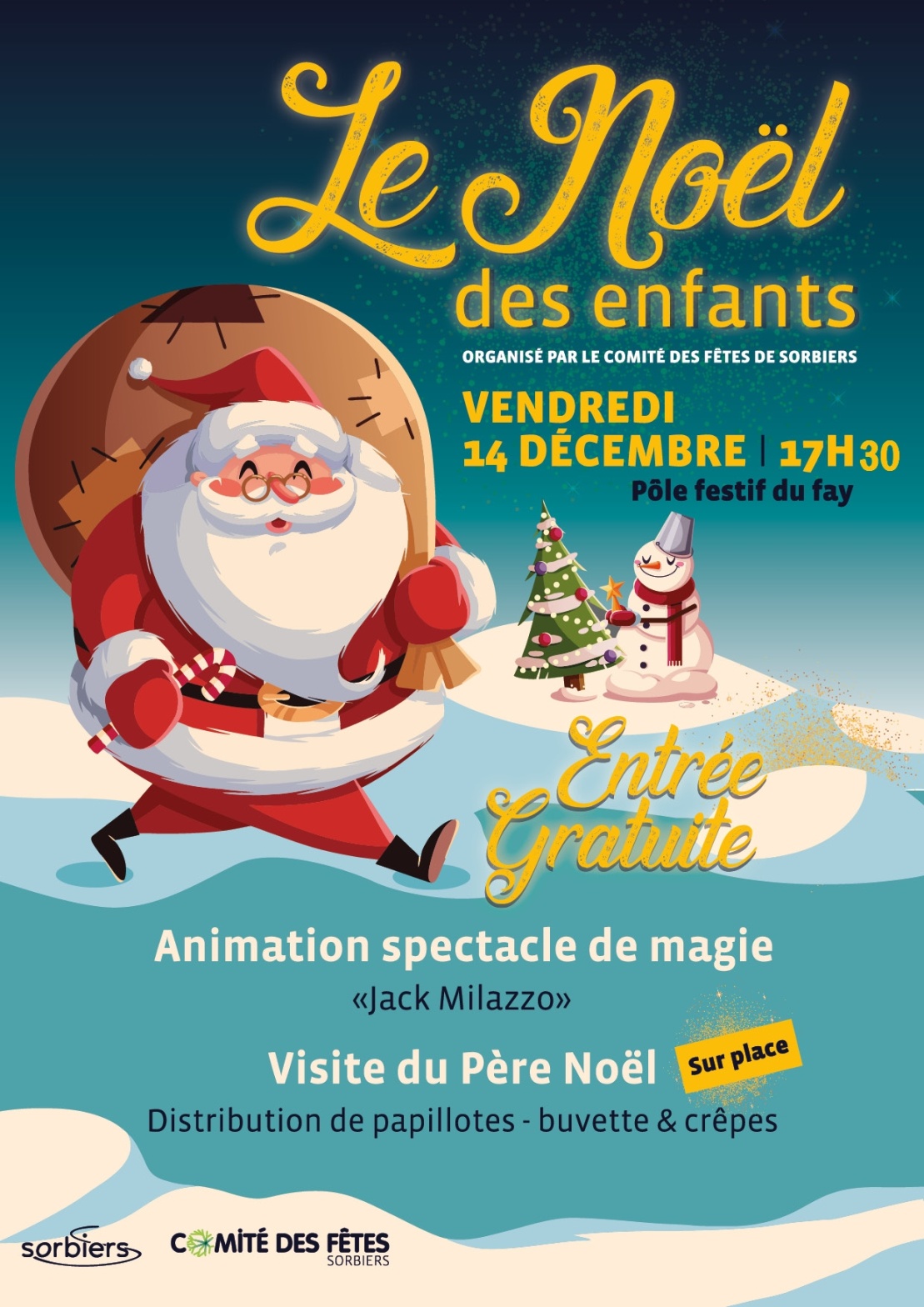 Pôle Festif du Fay
14 décembre 2018
Nos cuisinières préparent de belles crêpes
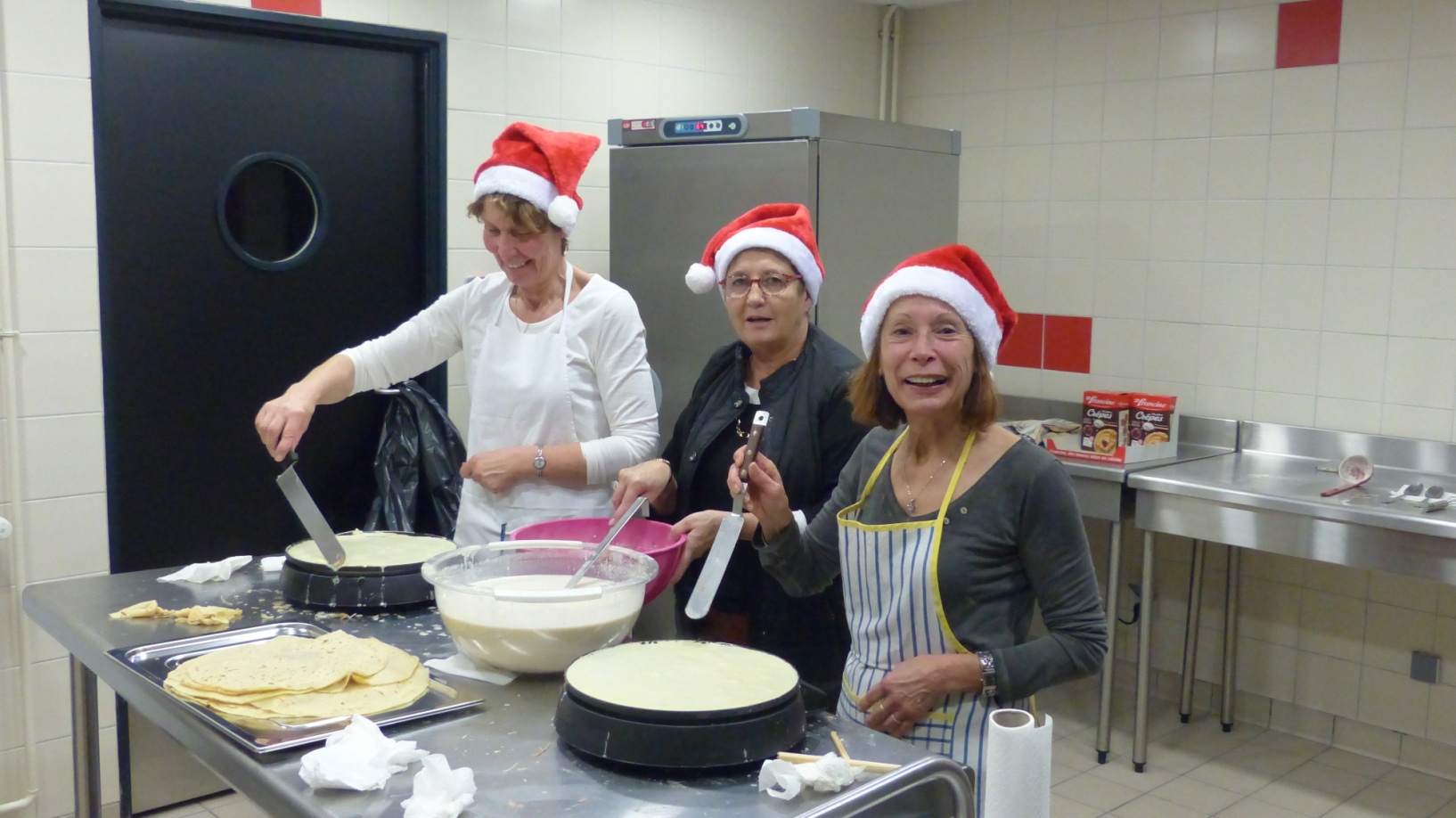 Mise en scène
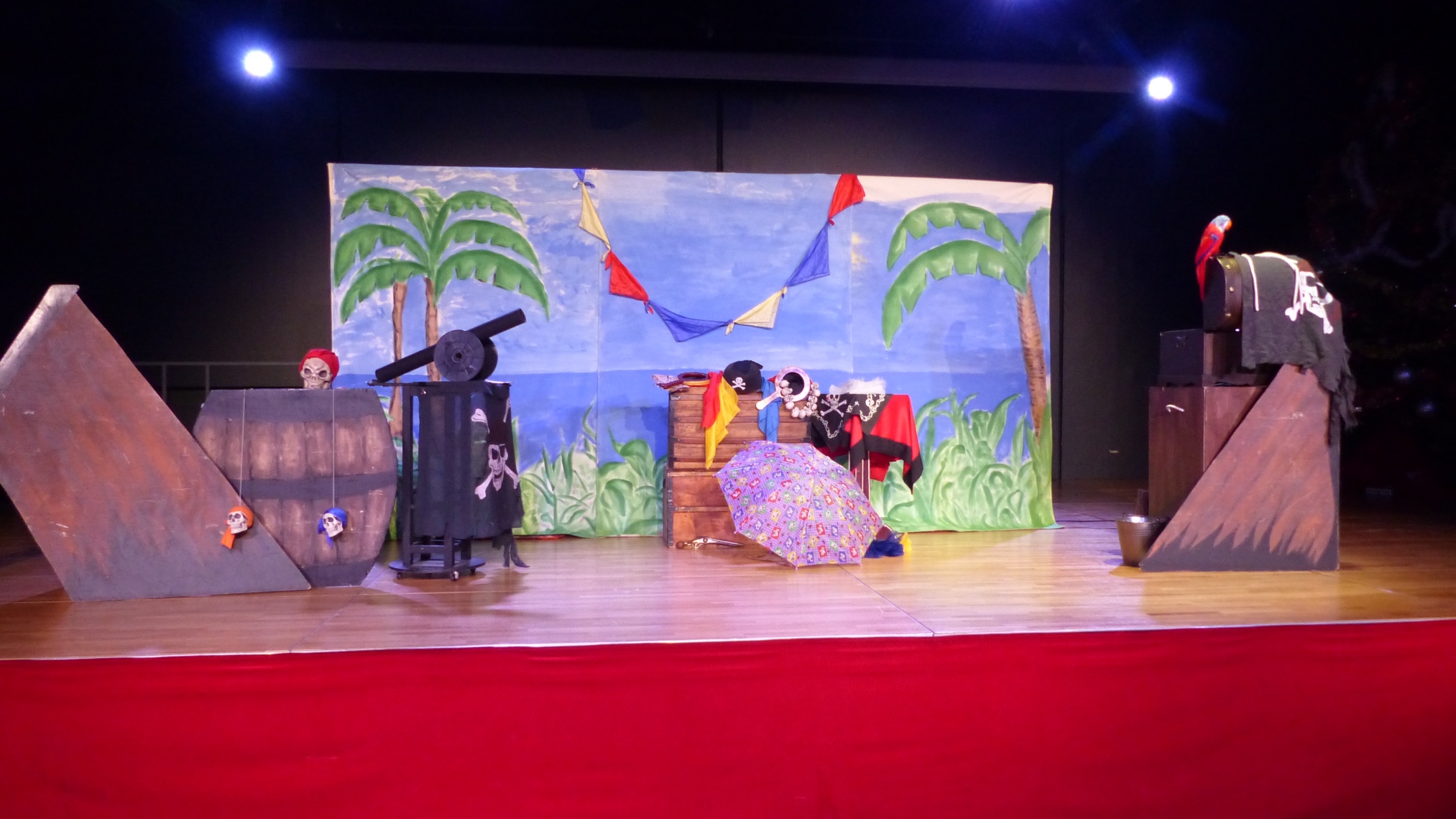 L’équipe du CDF
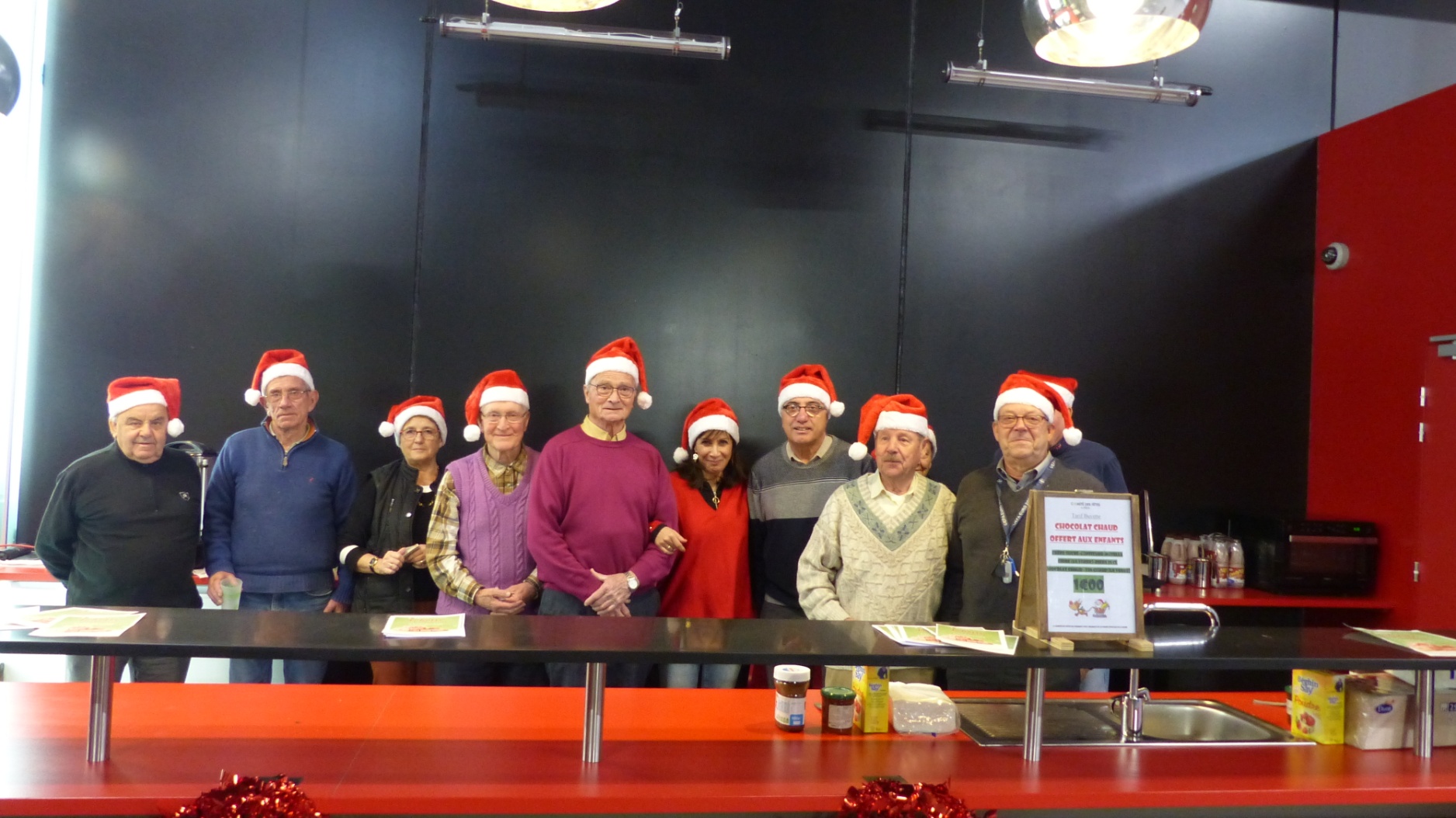 L’Espace Jeunes
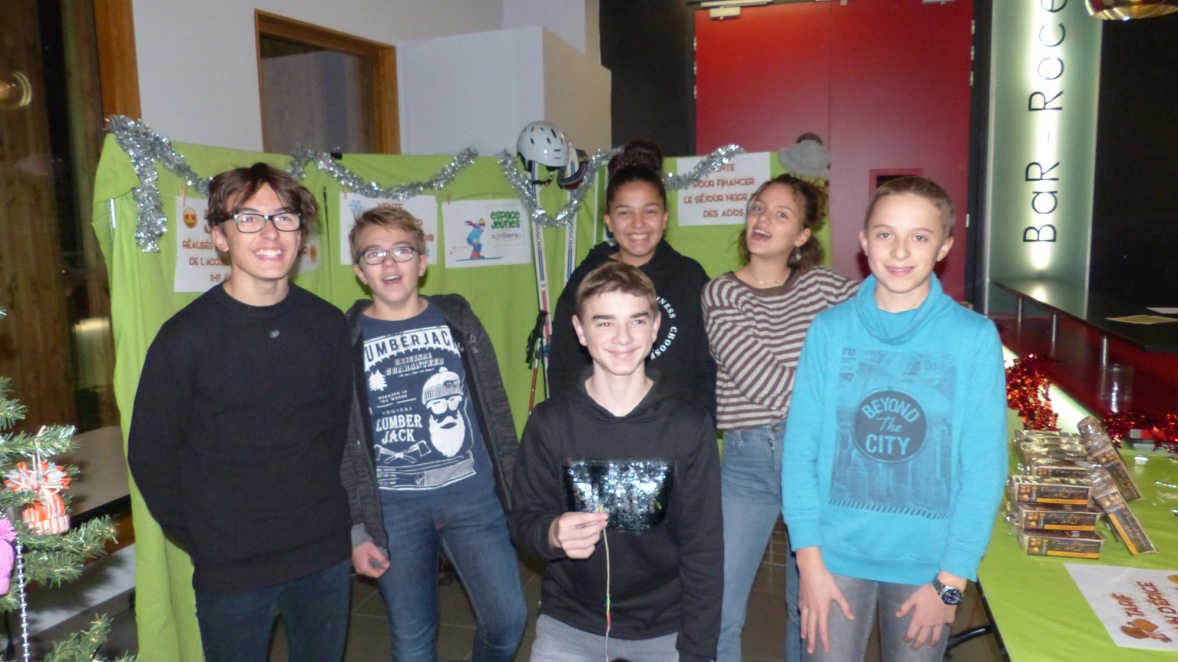 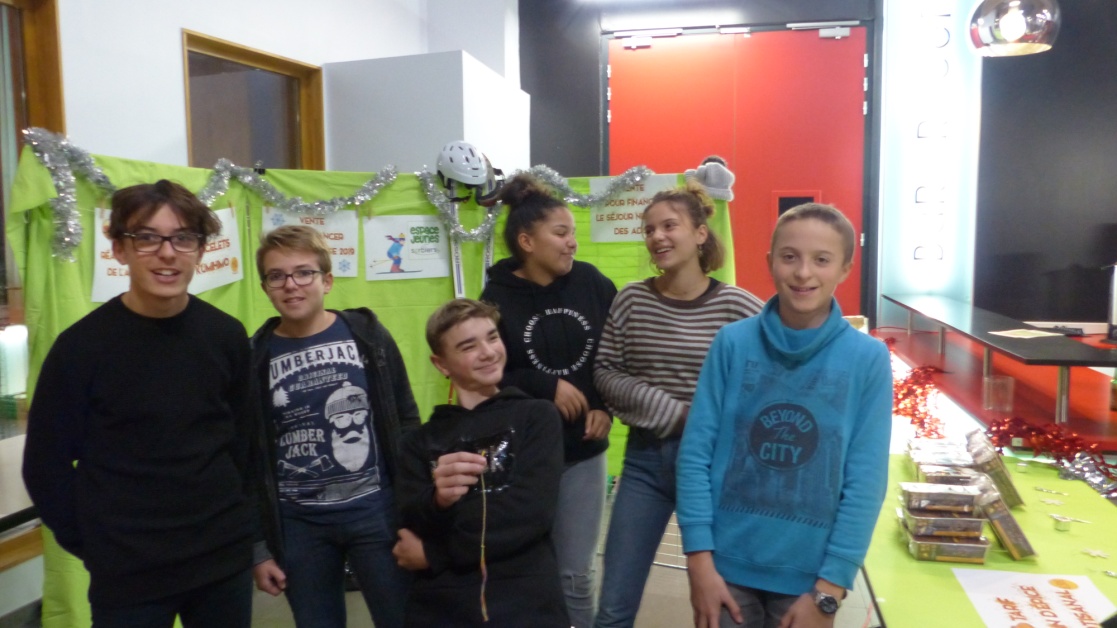 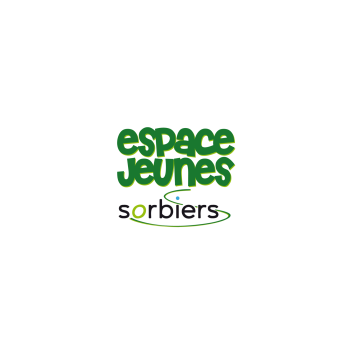 Vente de pains d’épices pour financer leur séjour à la neige
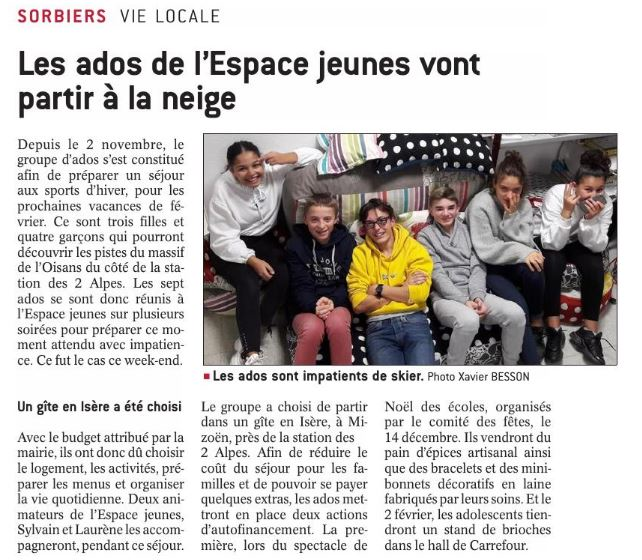 Une histoire « magique » de pirate et de lapin racontée par Jack Milazzo
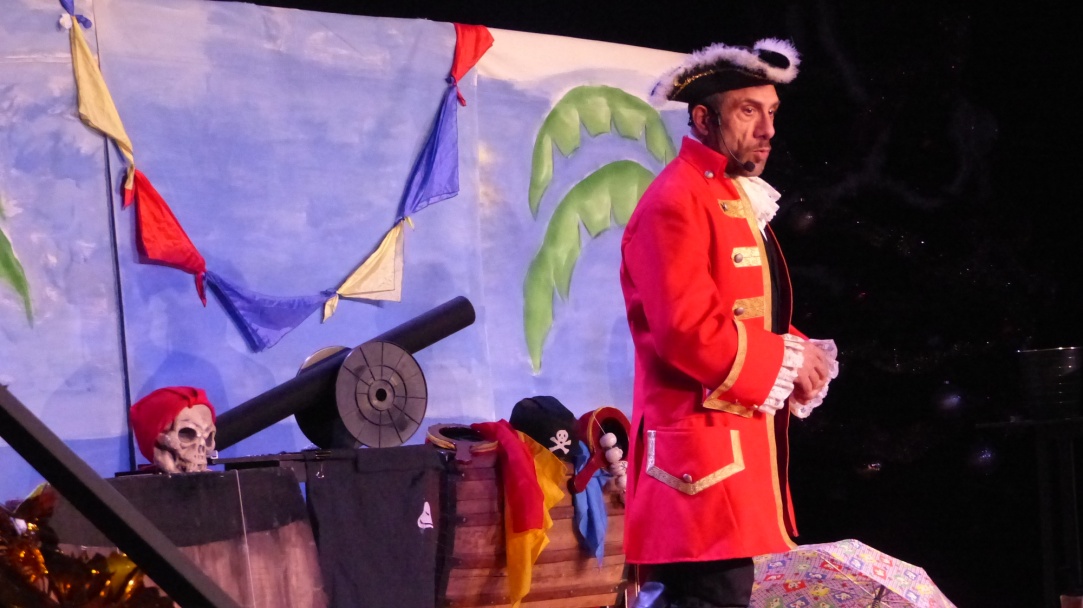 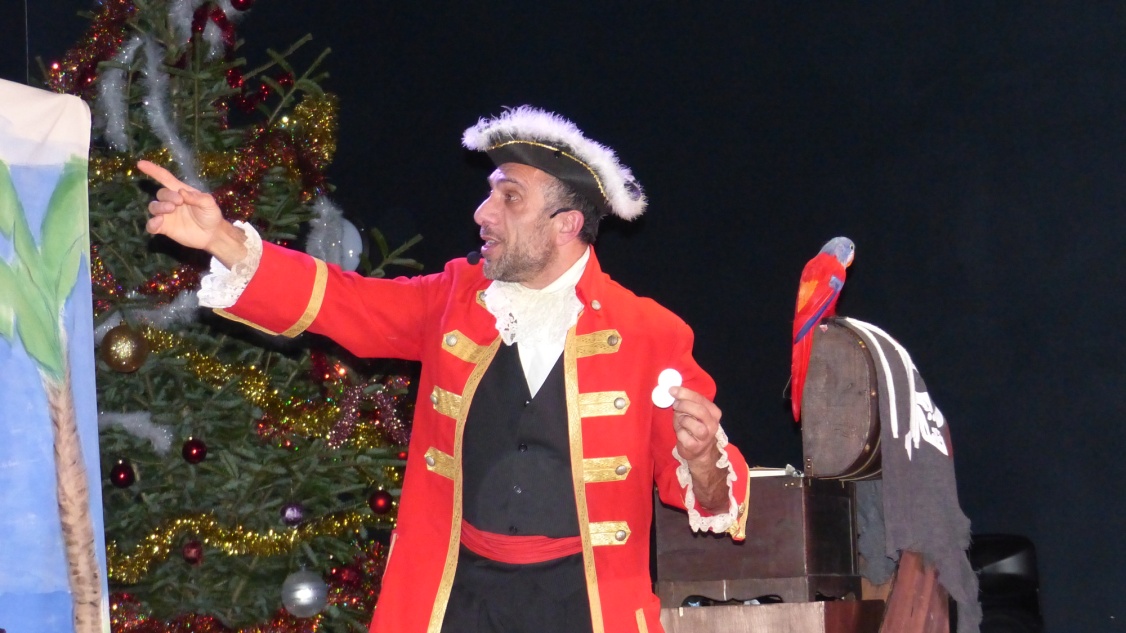 Pour le plaisir des petits et des grands
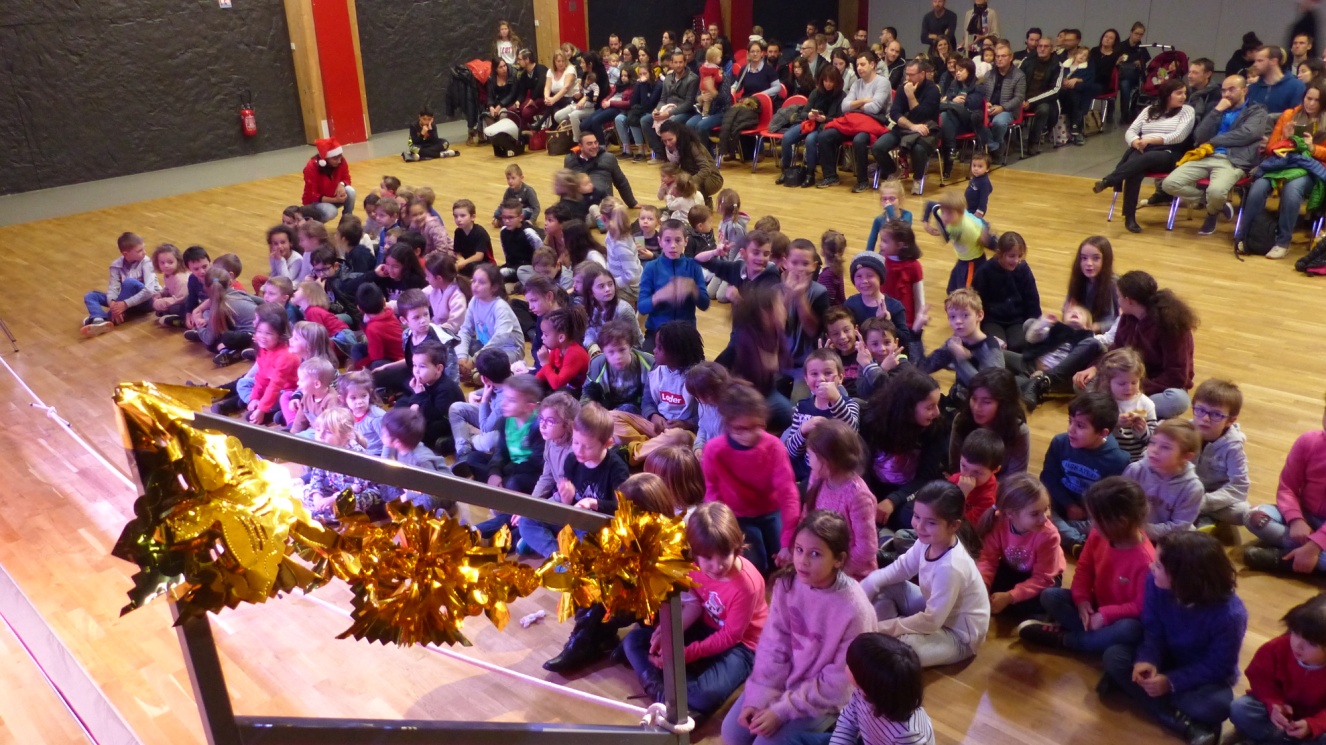 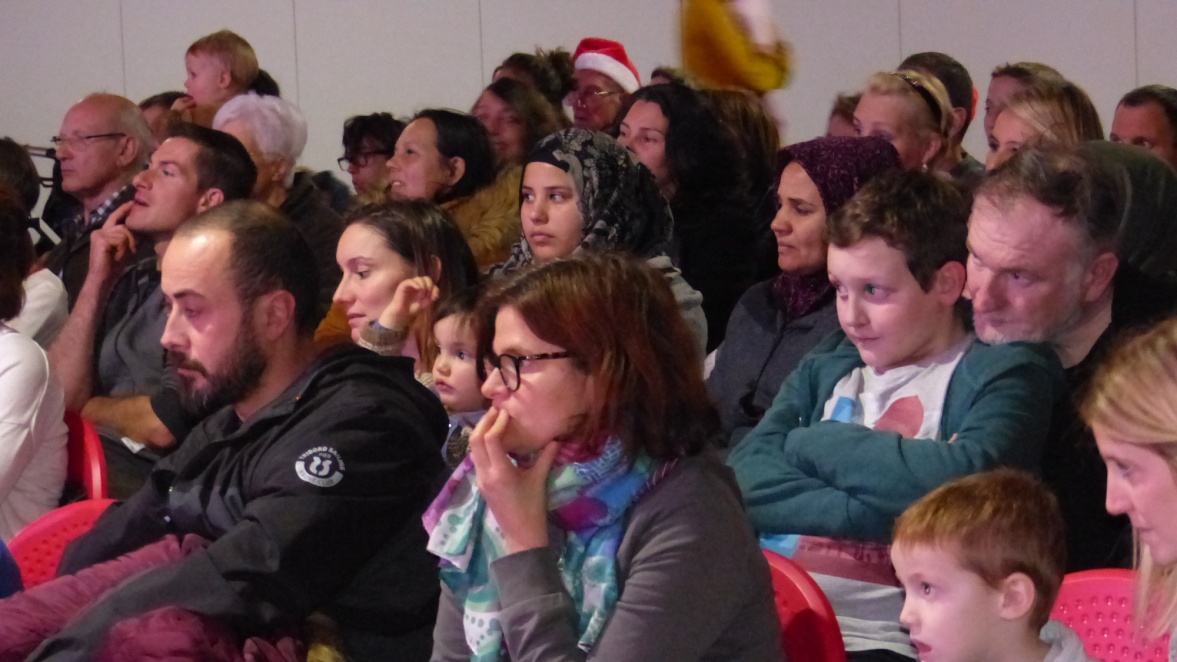 Et une sympathique bousculade autour du Père Noël
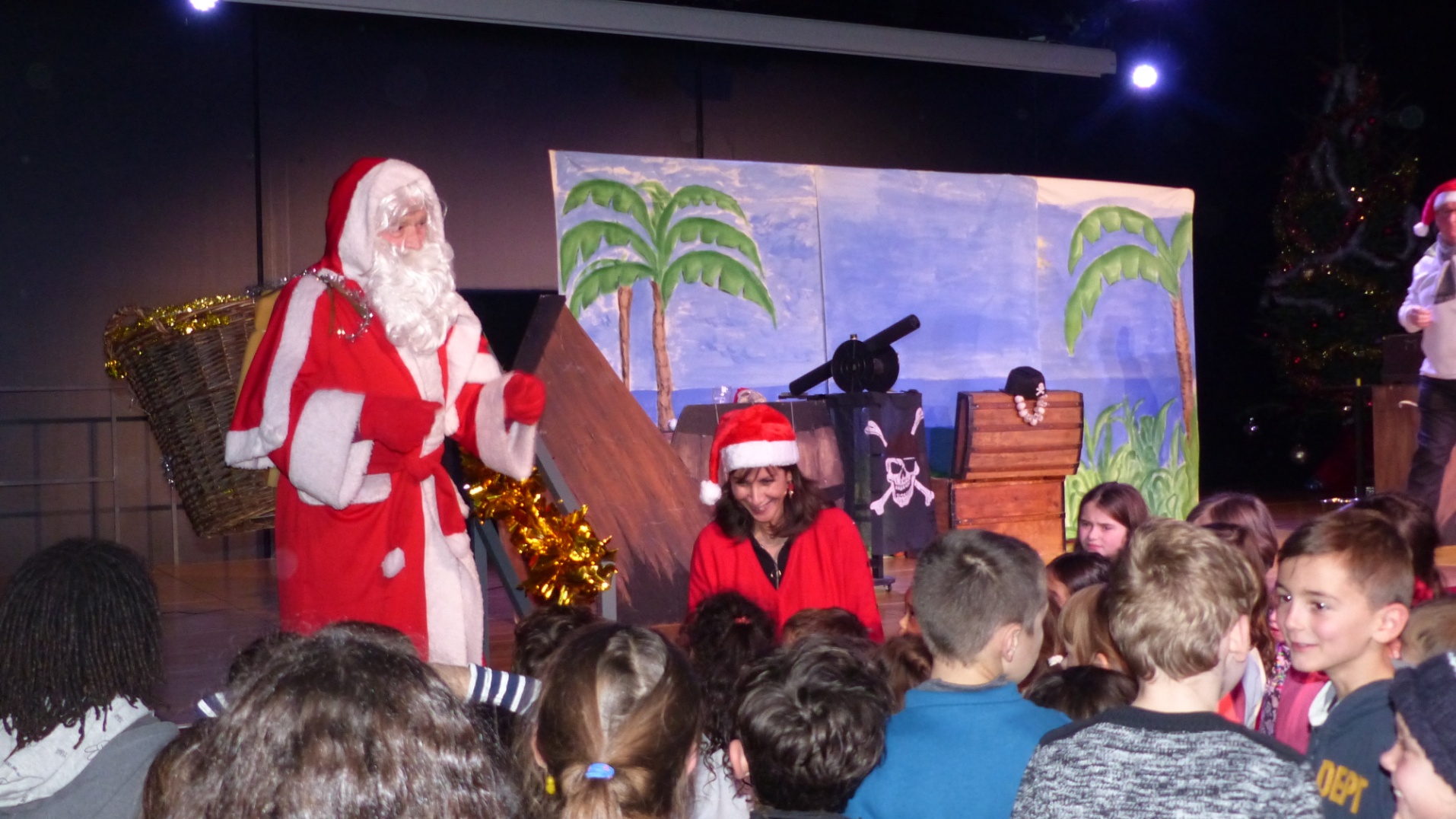 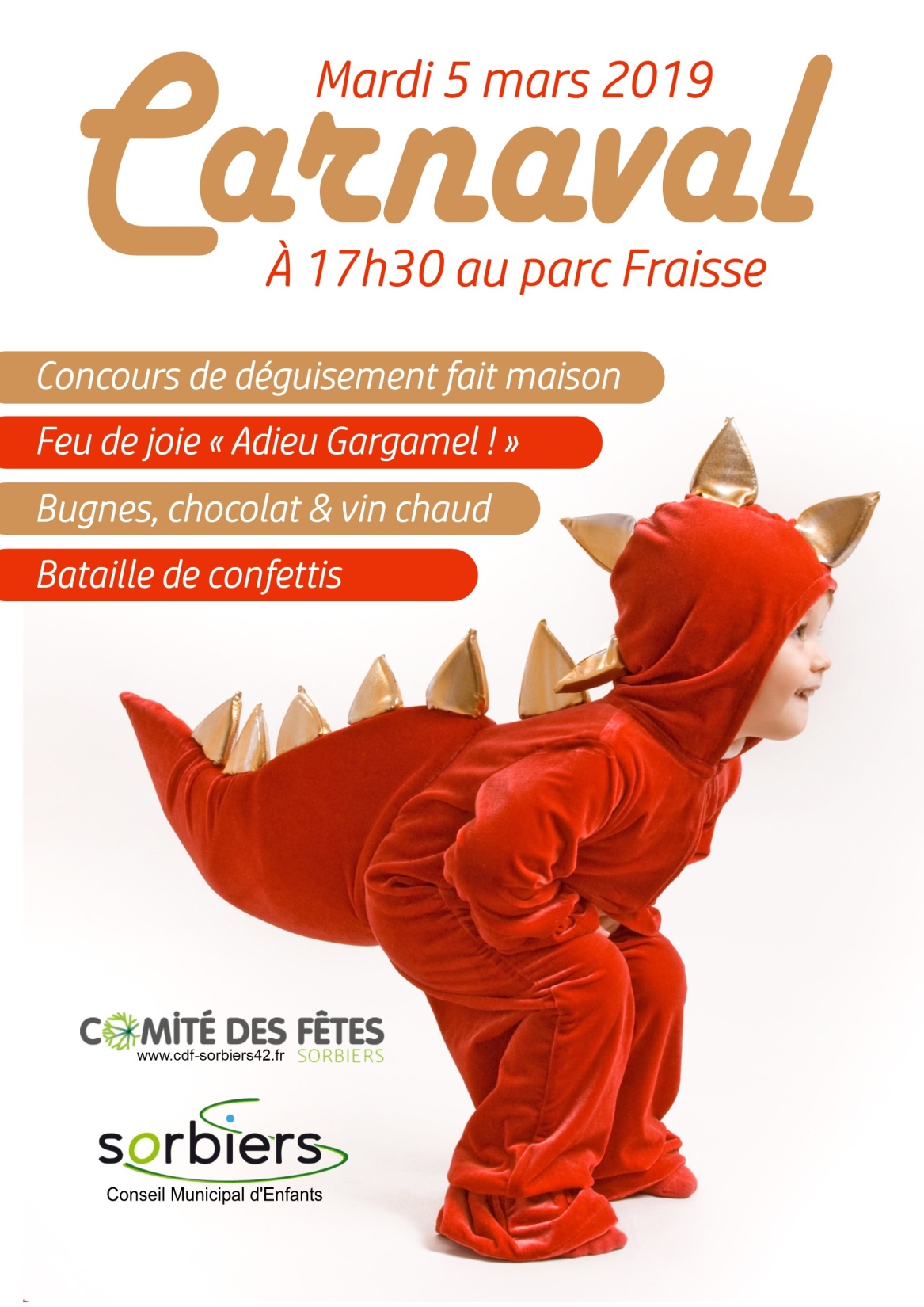 De beaux déguisements
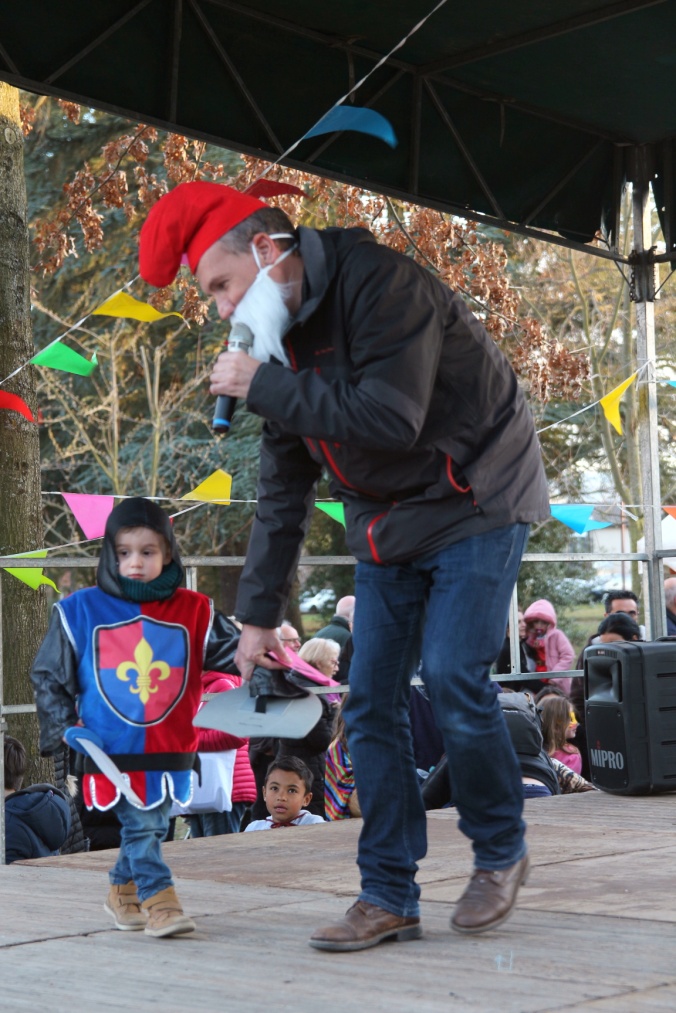 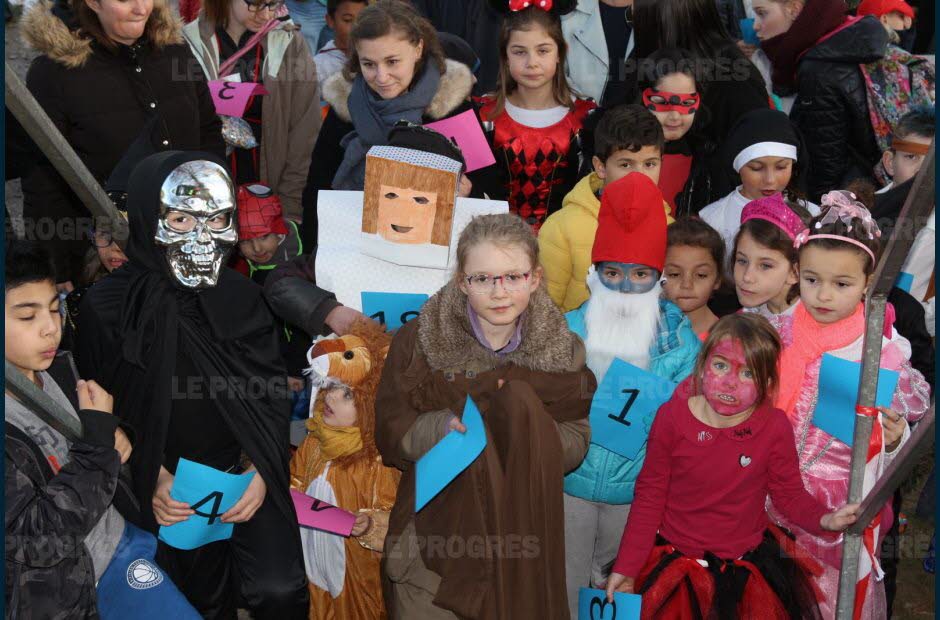 Le grand schtroumpf et le petit chevalier
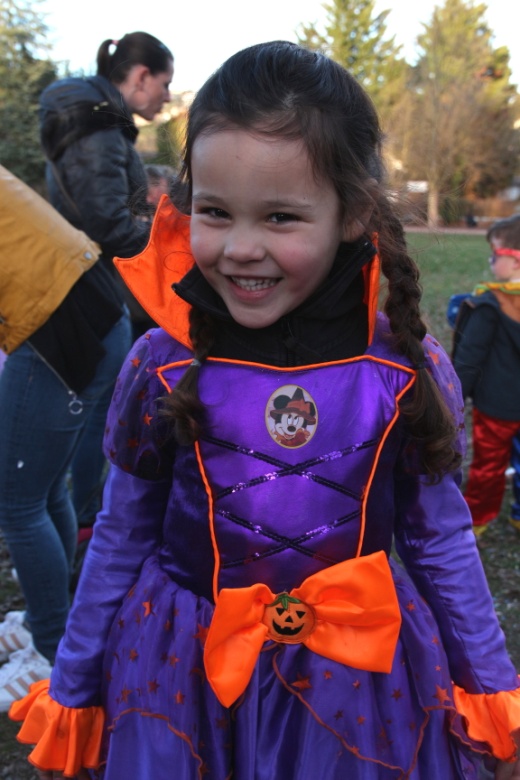 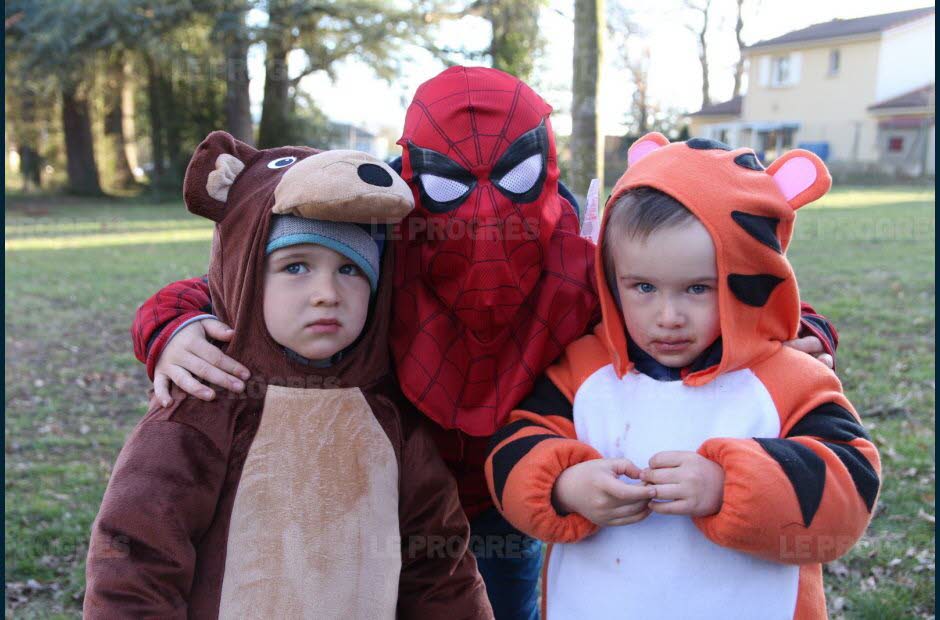 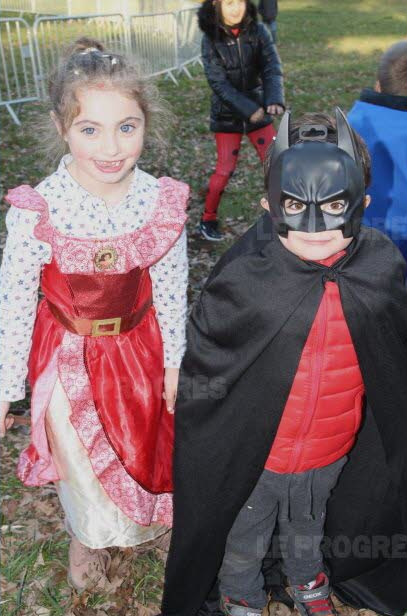 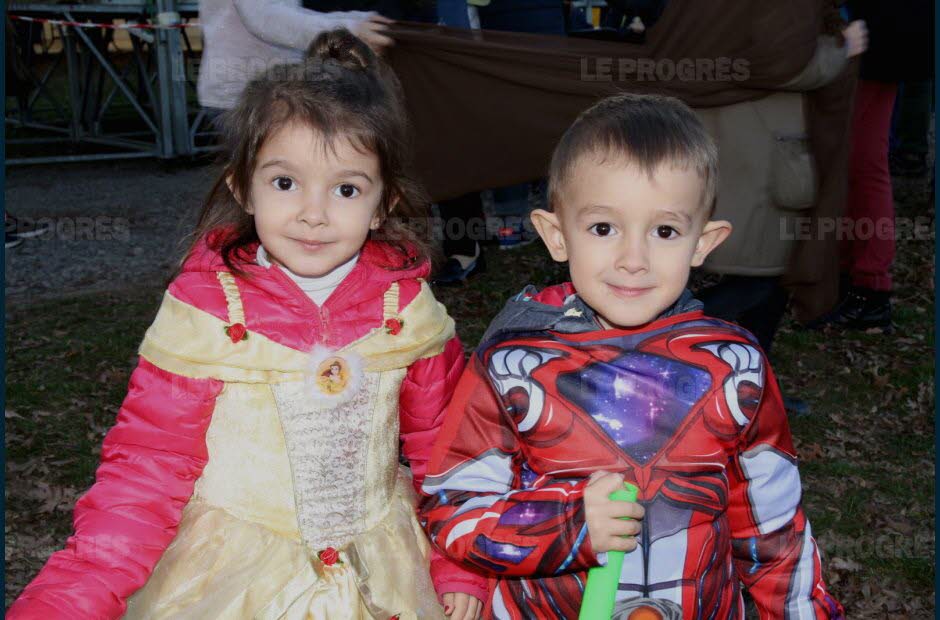 Le Jury tenu par le CME
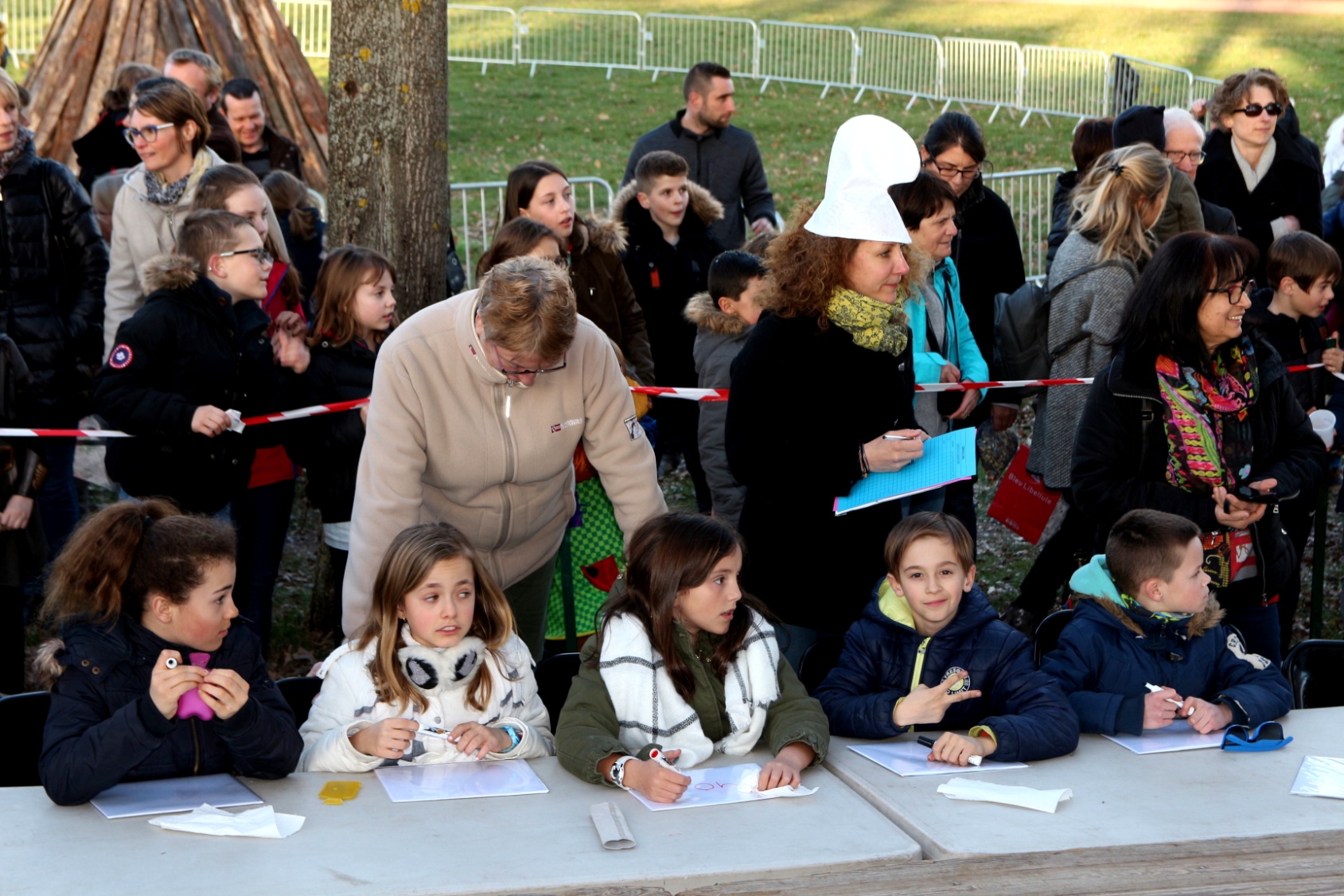 Schtroumpf alors !!!
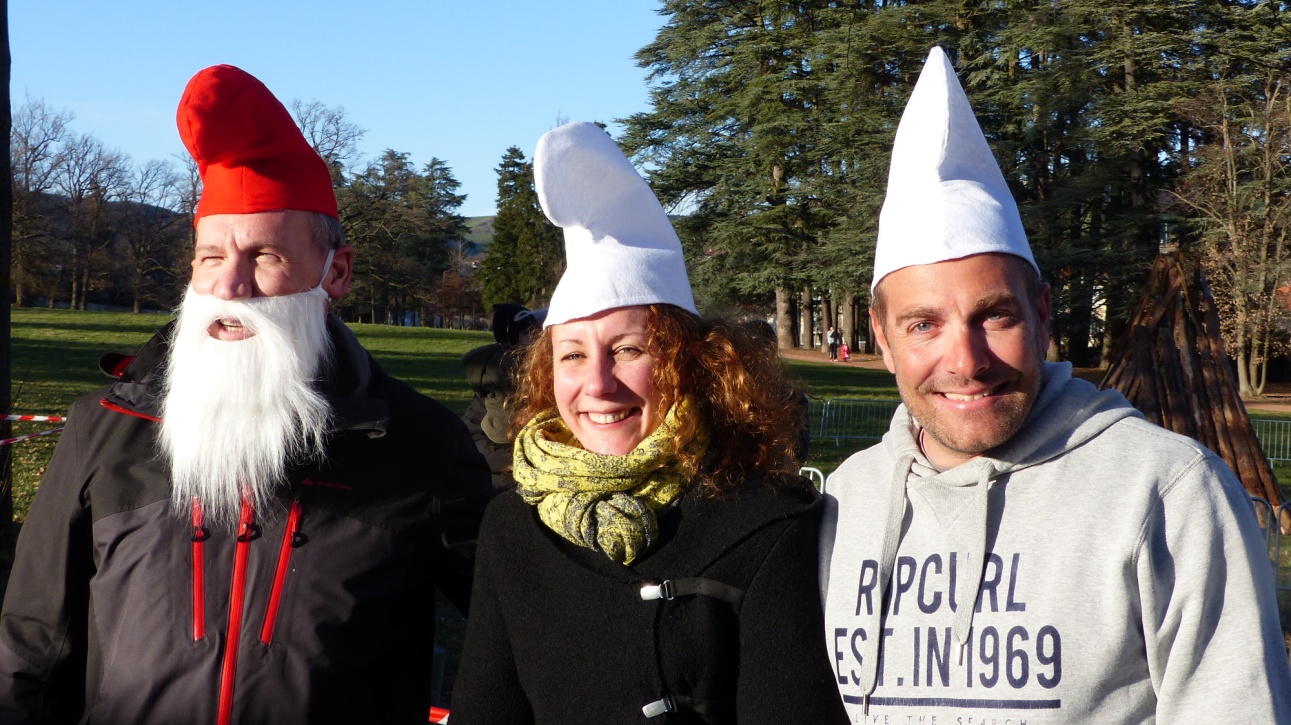 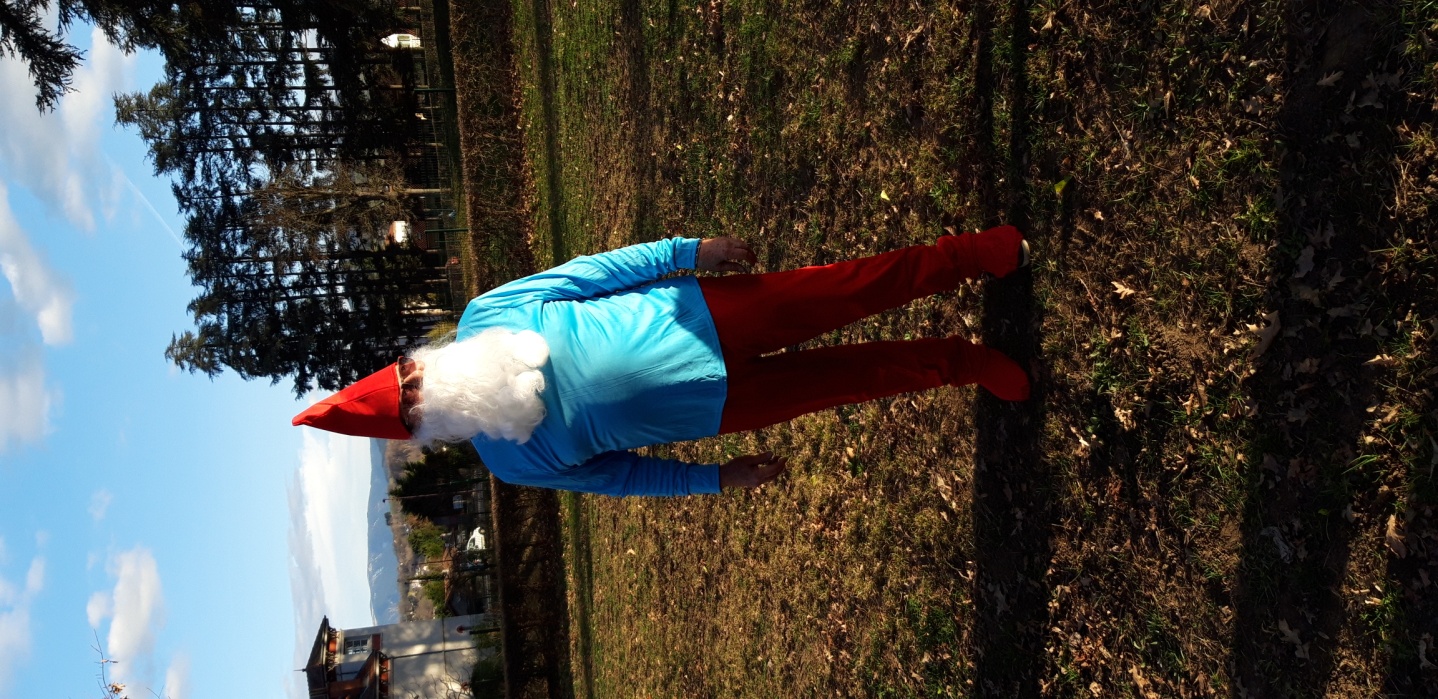 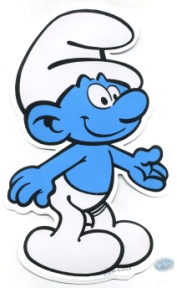 Sous l’œil du terrible Gargamel
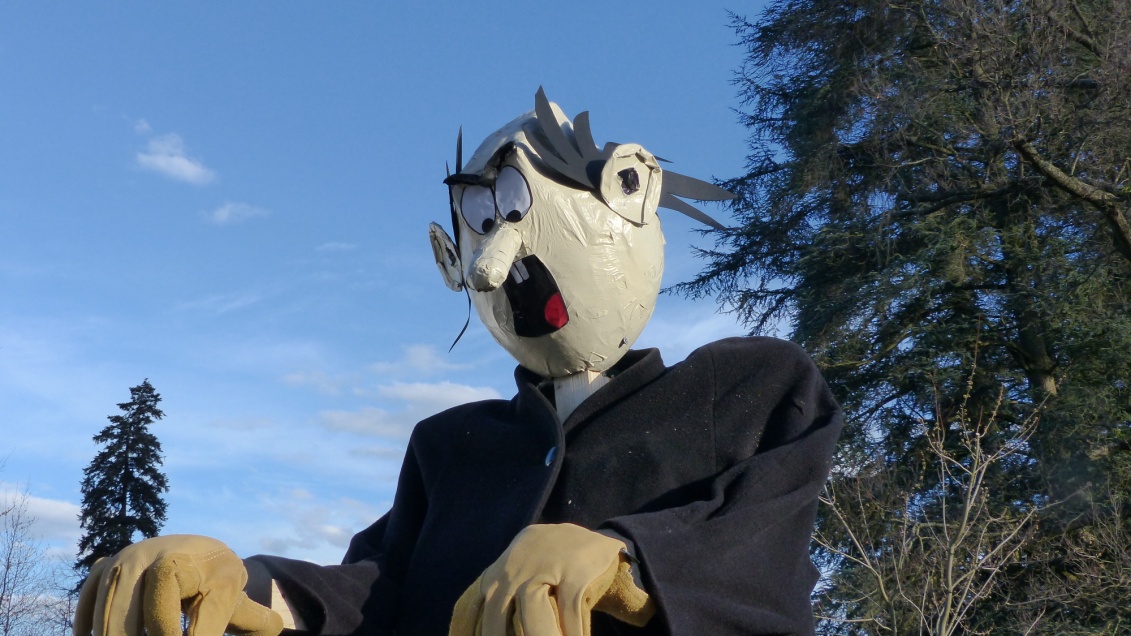 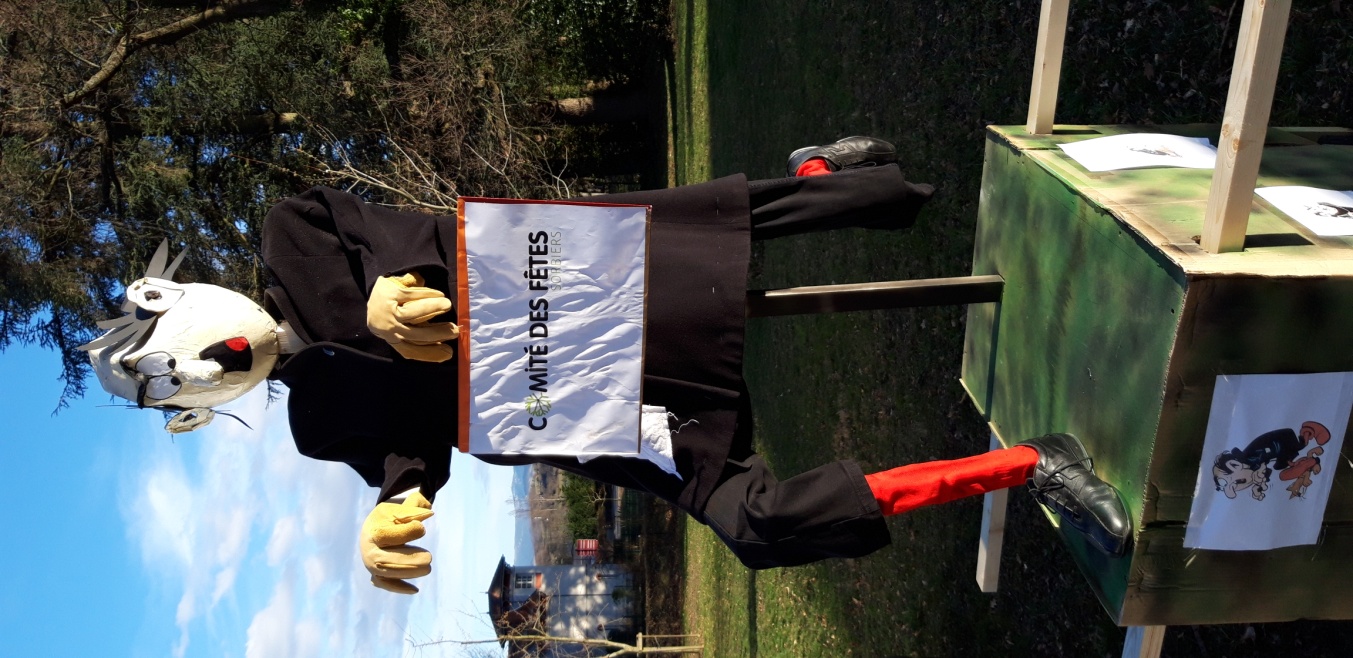 Service chocolat , vin chaud et bugnes
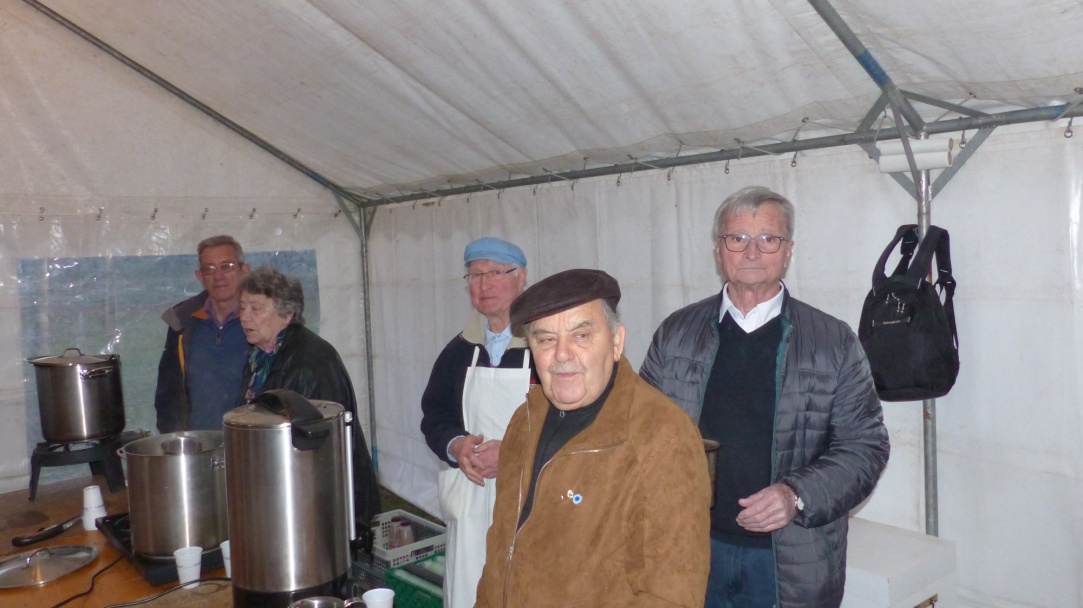 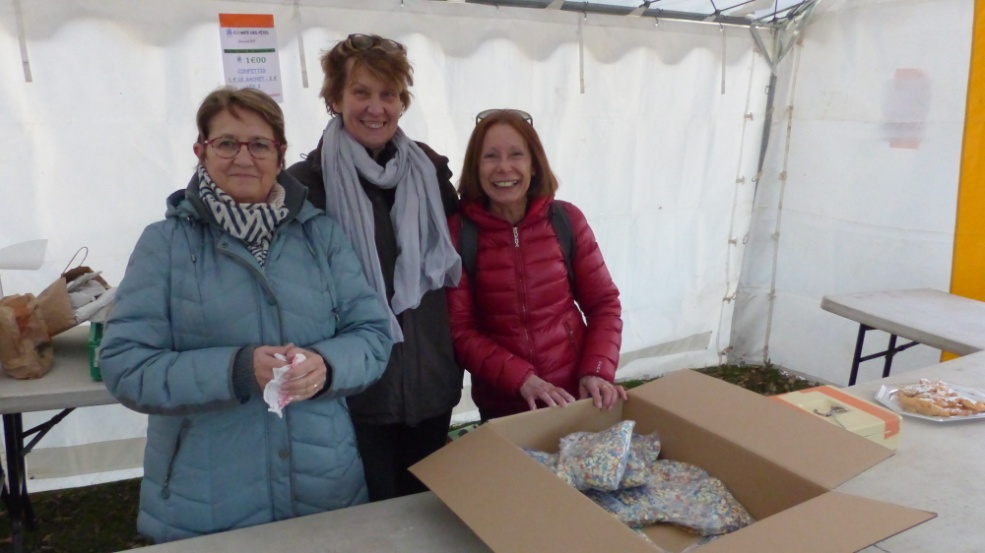 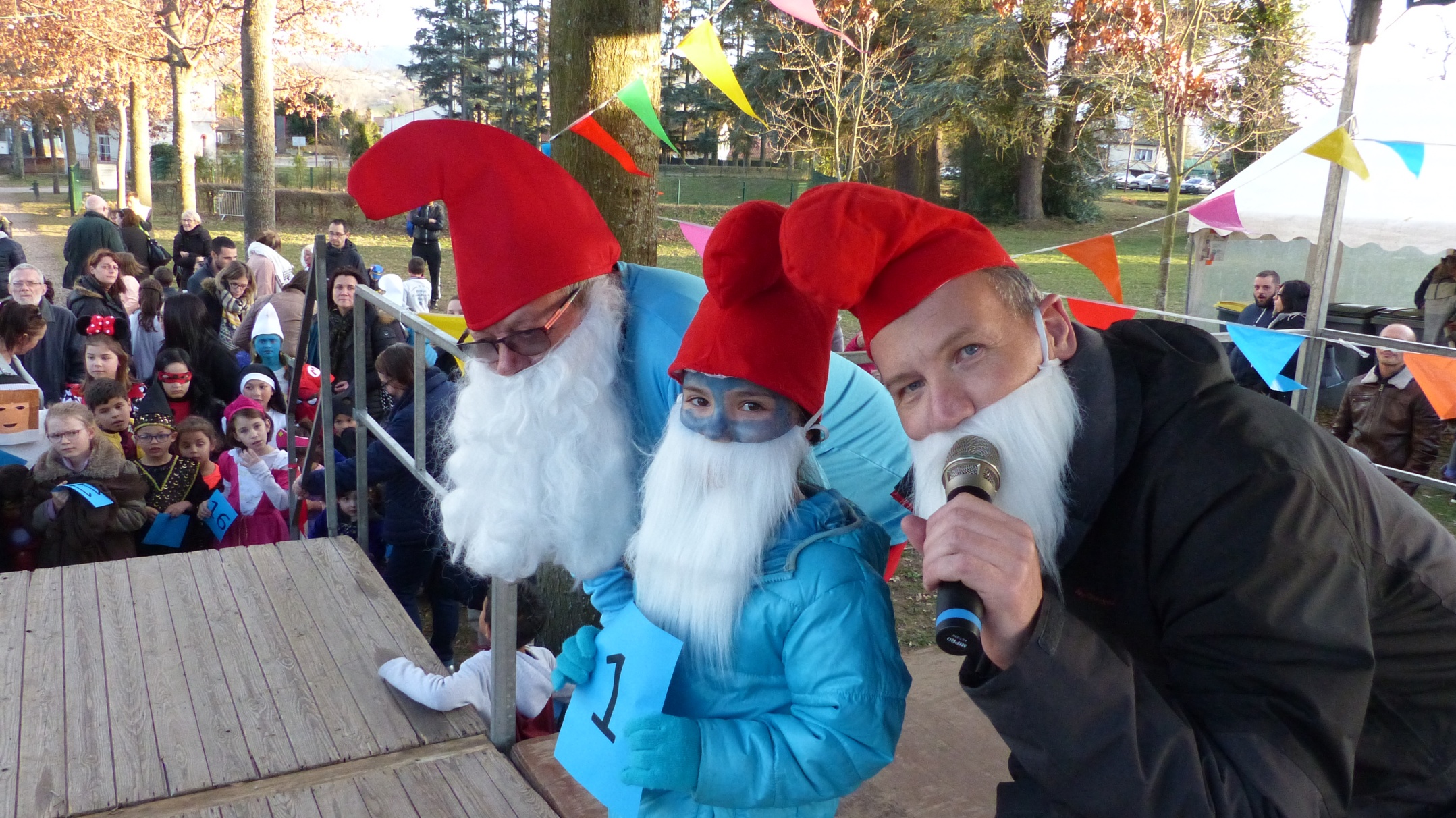 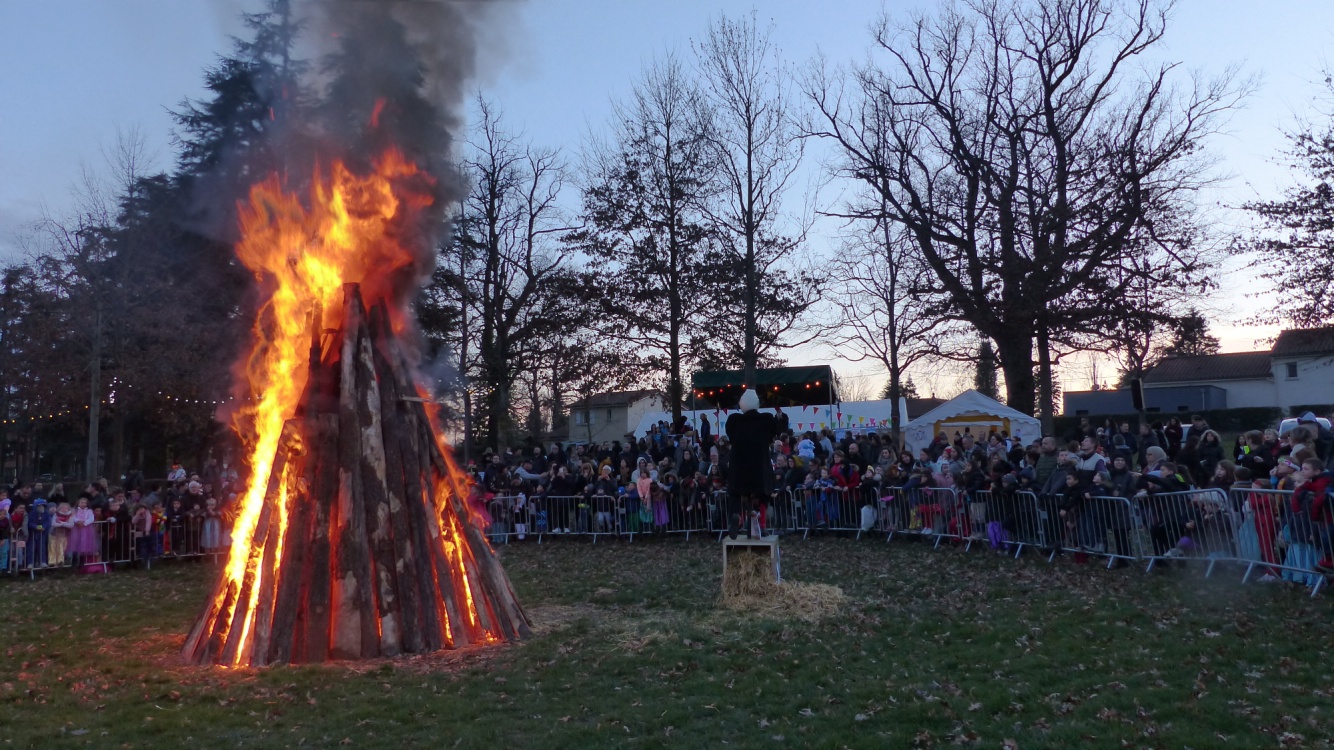 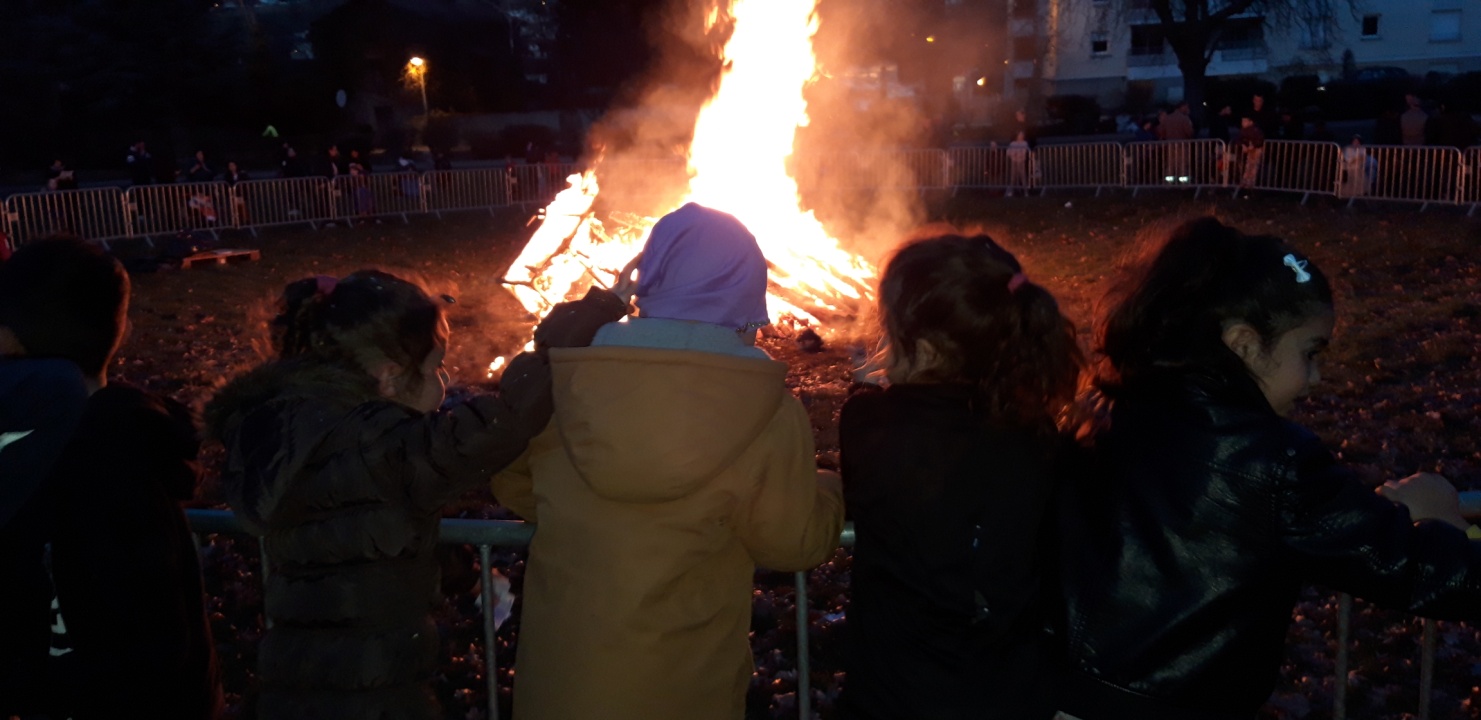 Adieu Monsieur Carnaval ..Gargamel !
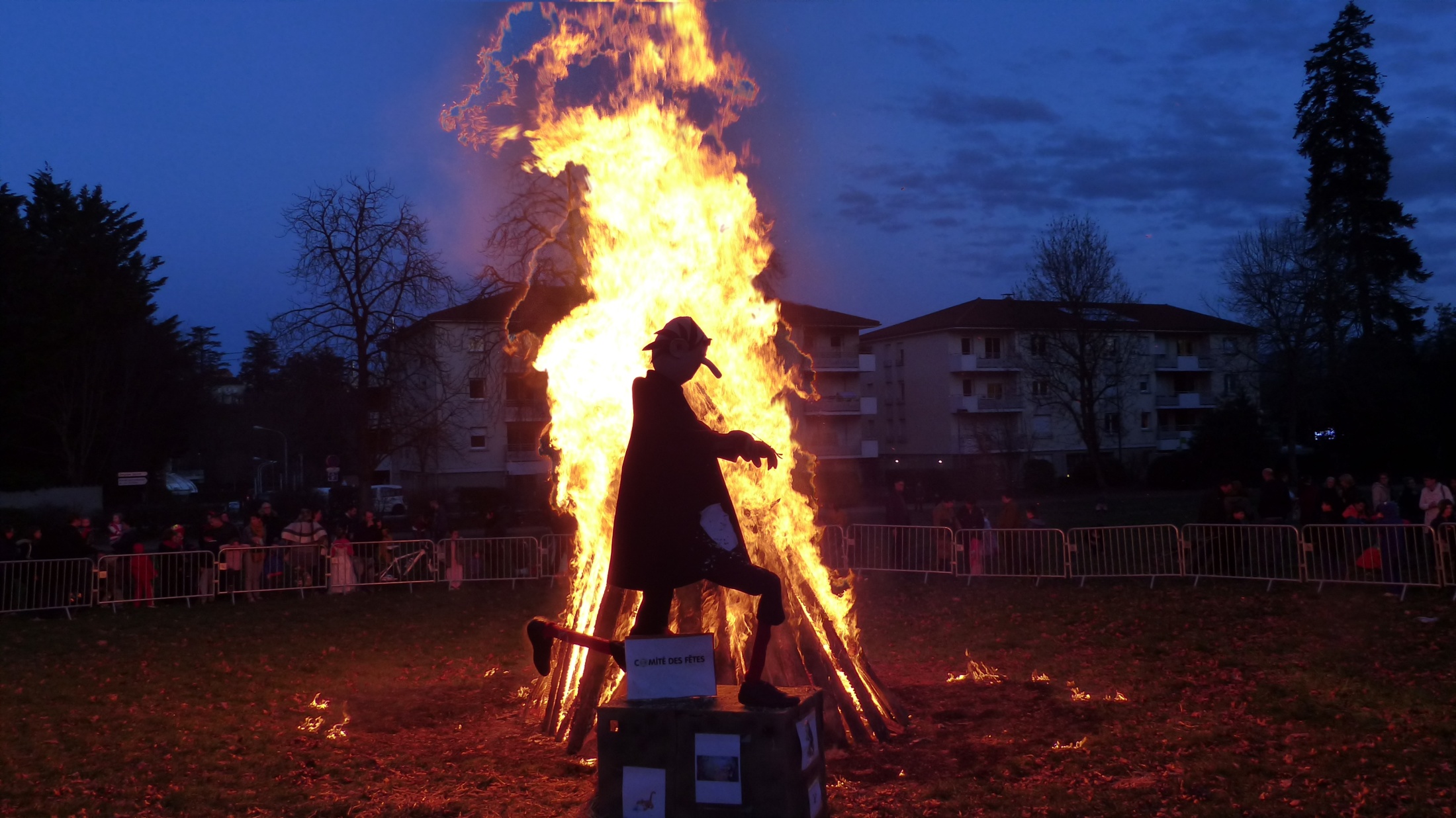 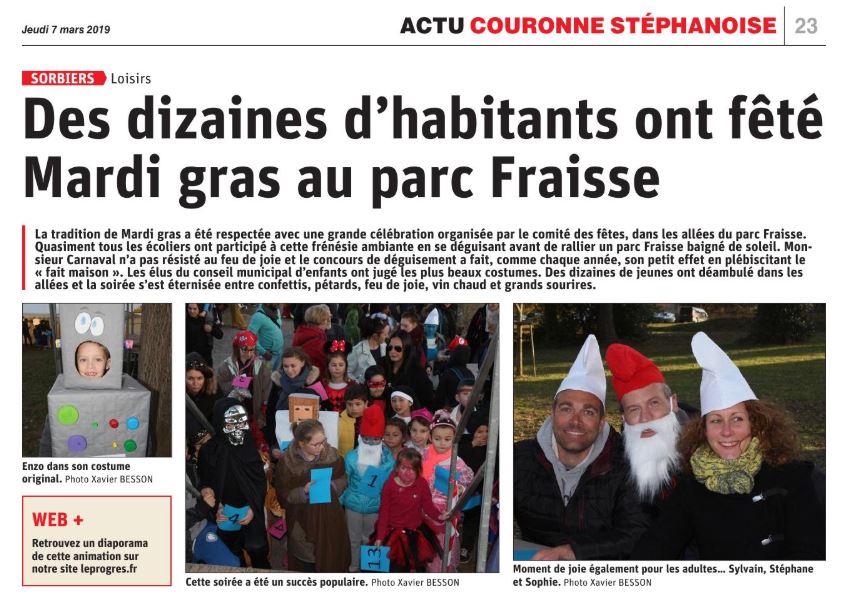 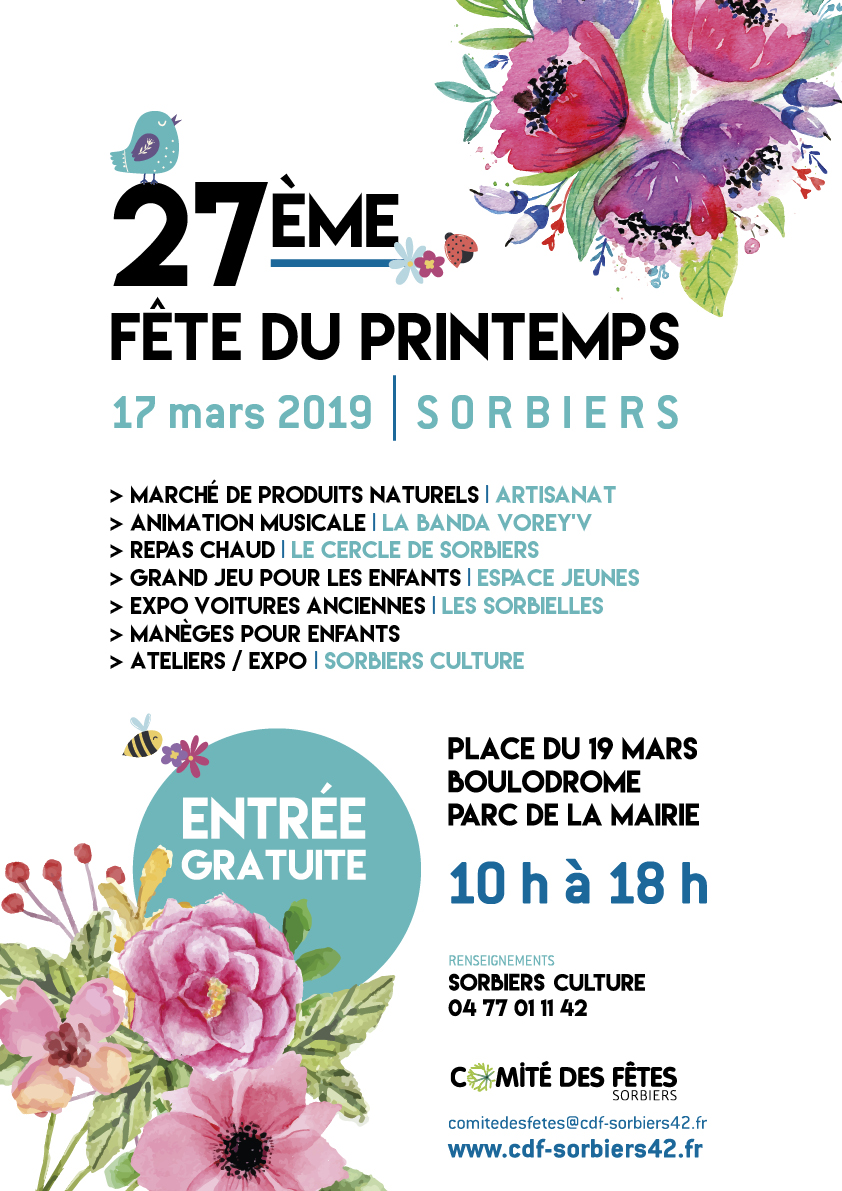 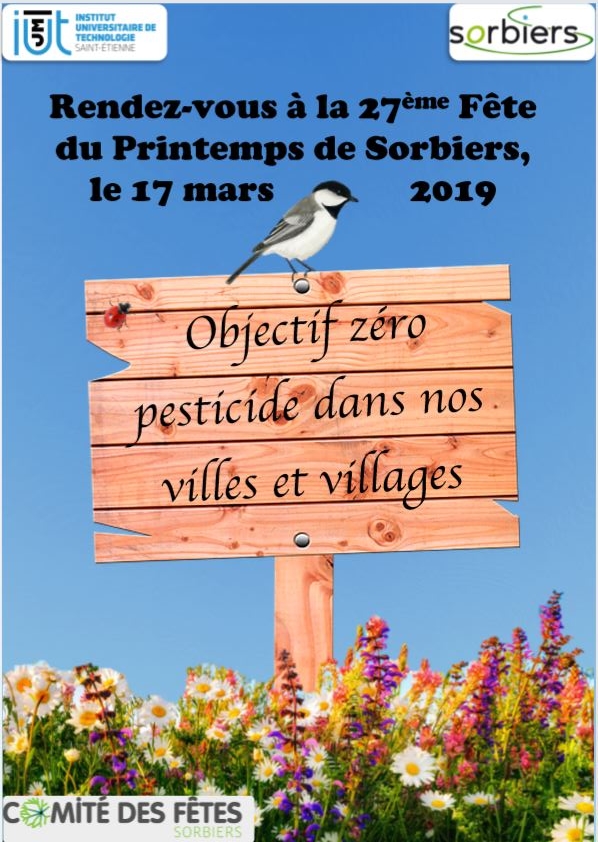 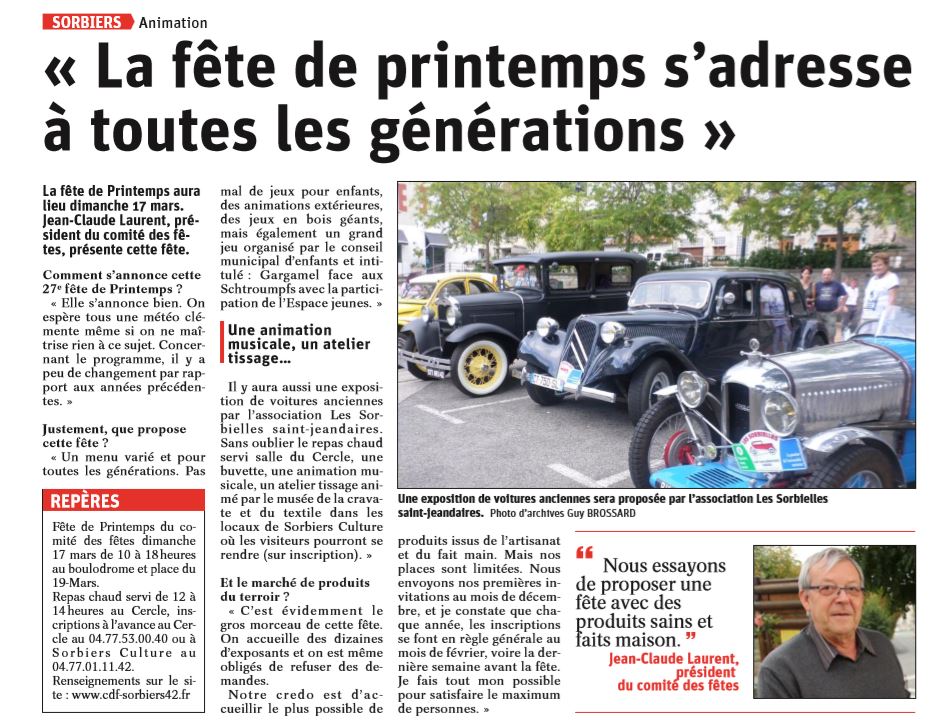 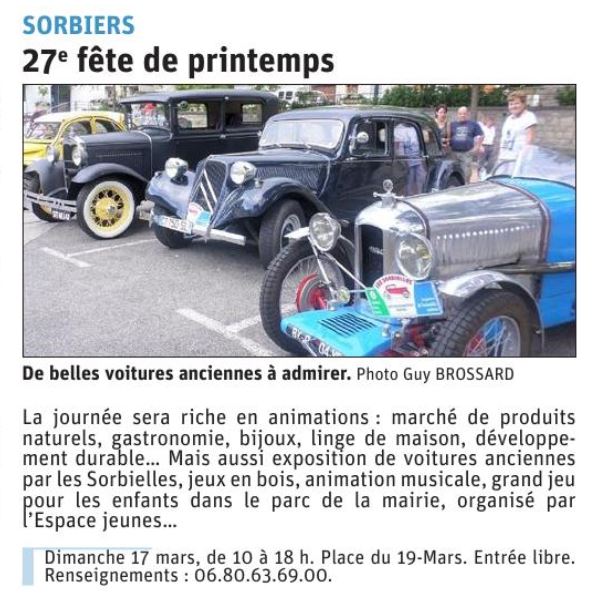 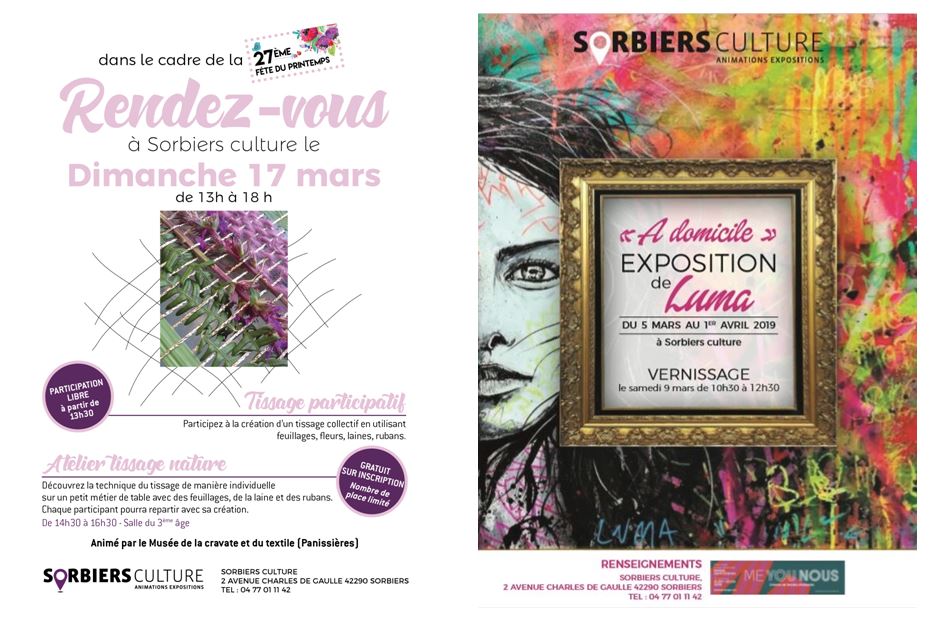 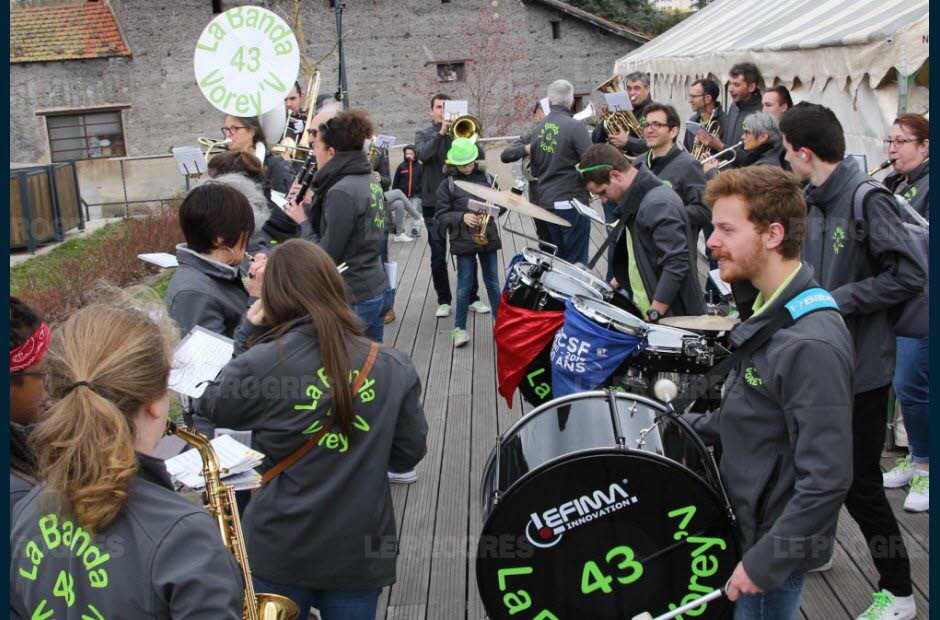 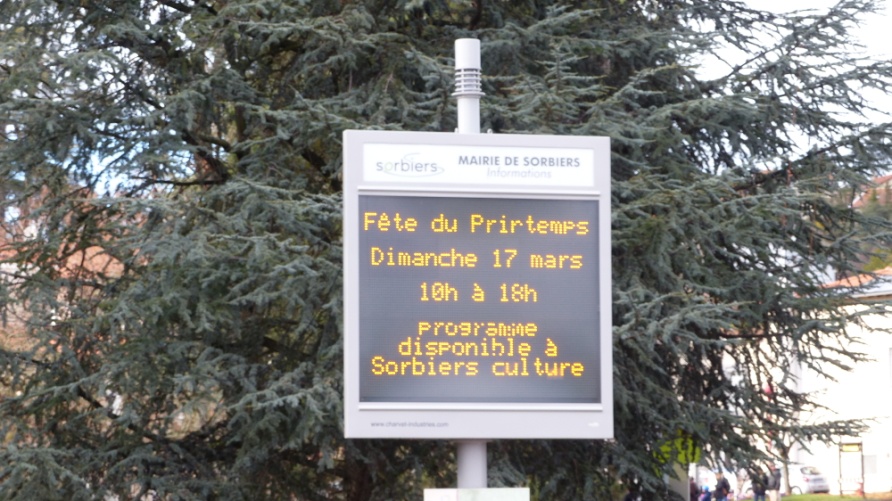 Animation musicale par
La Banda Vorey’V
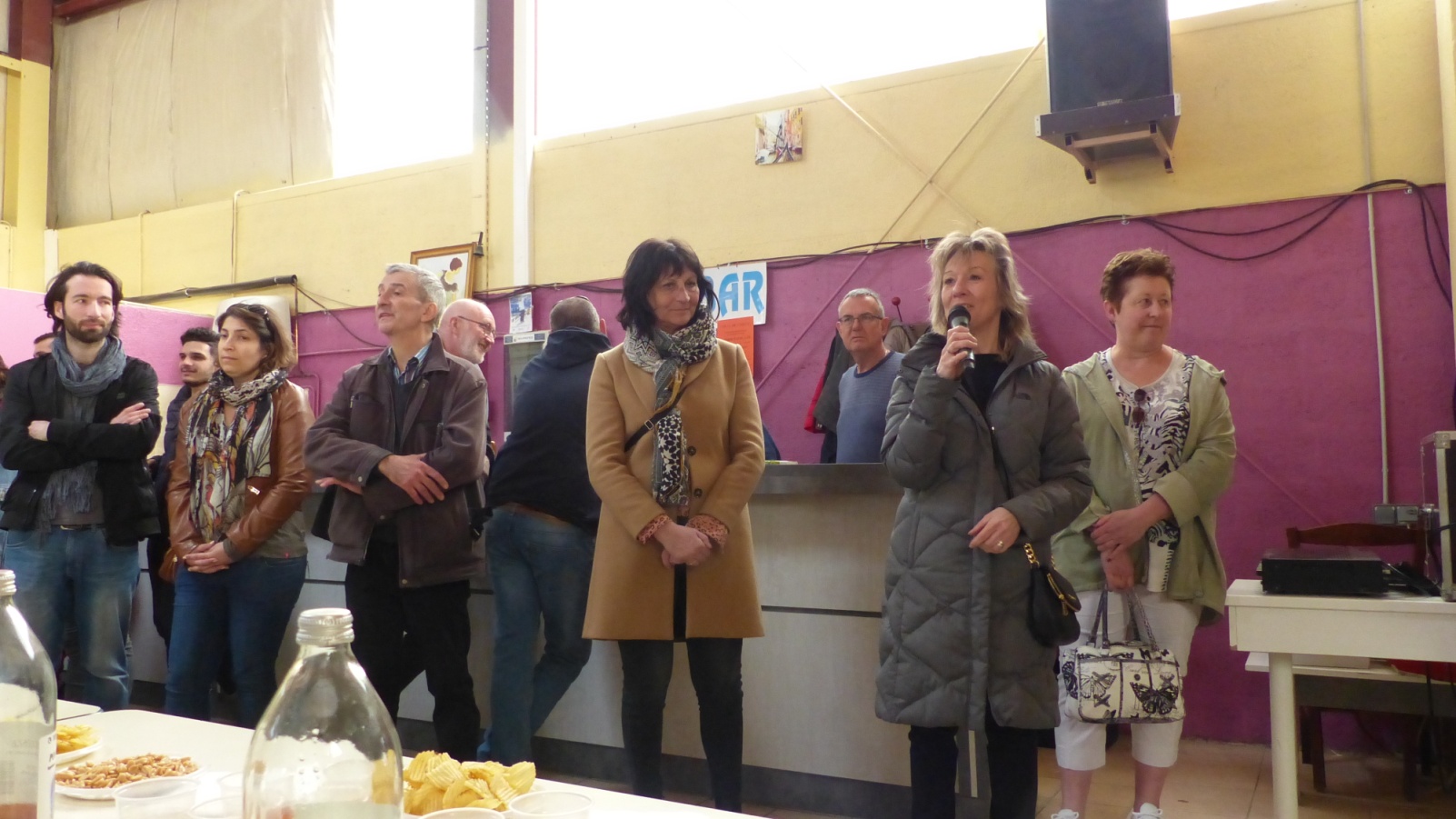 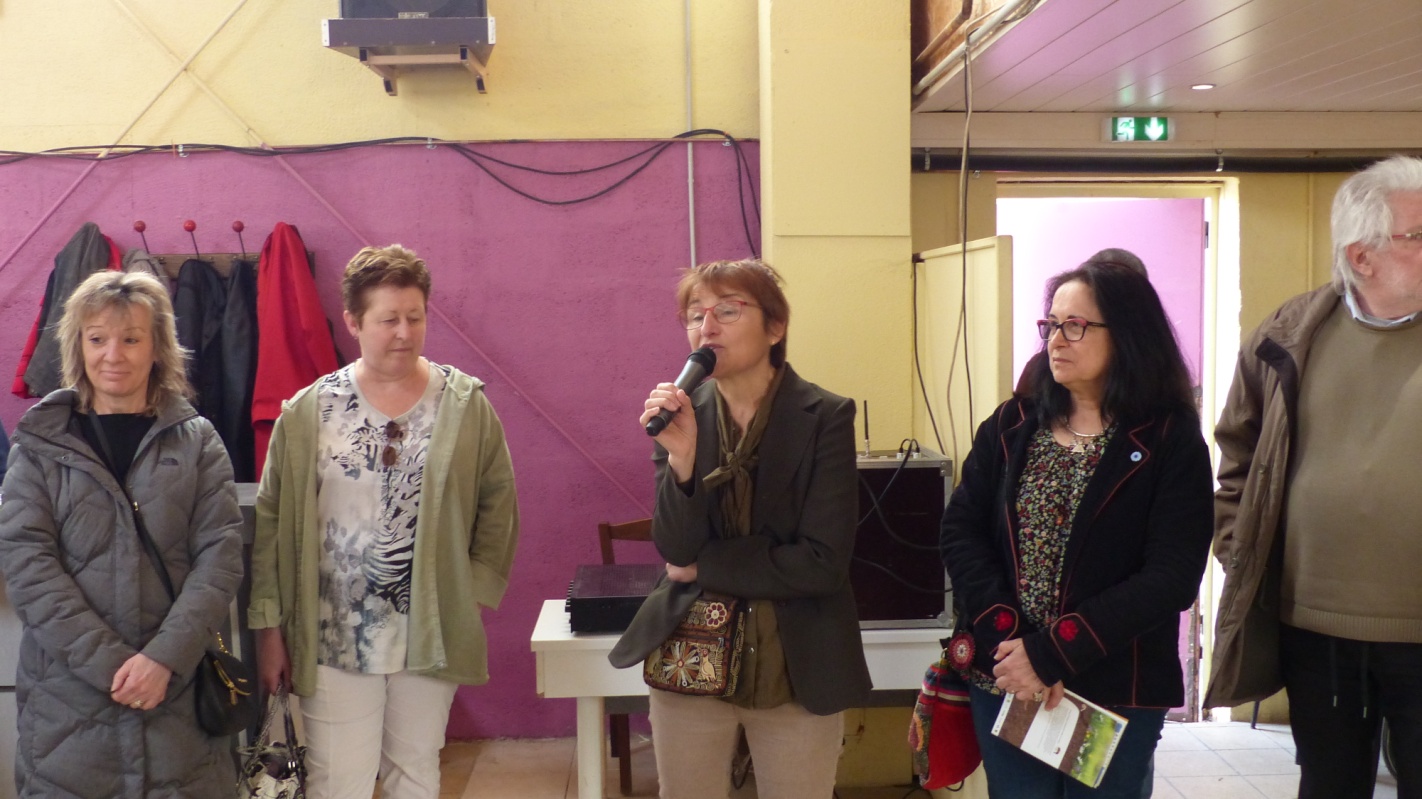 Lancement de la Fête 
En présence de nos invités
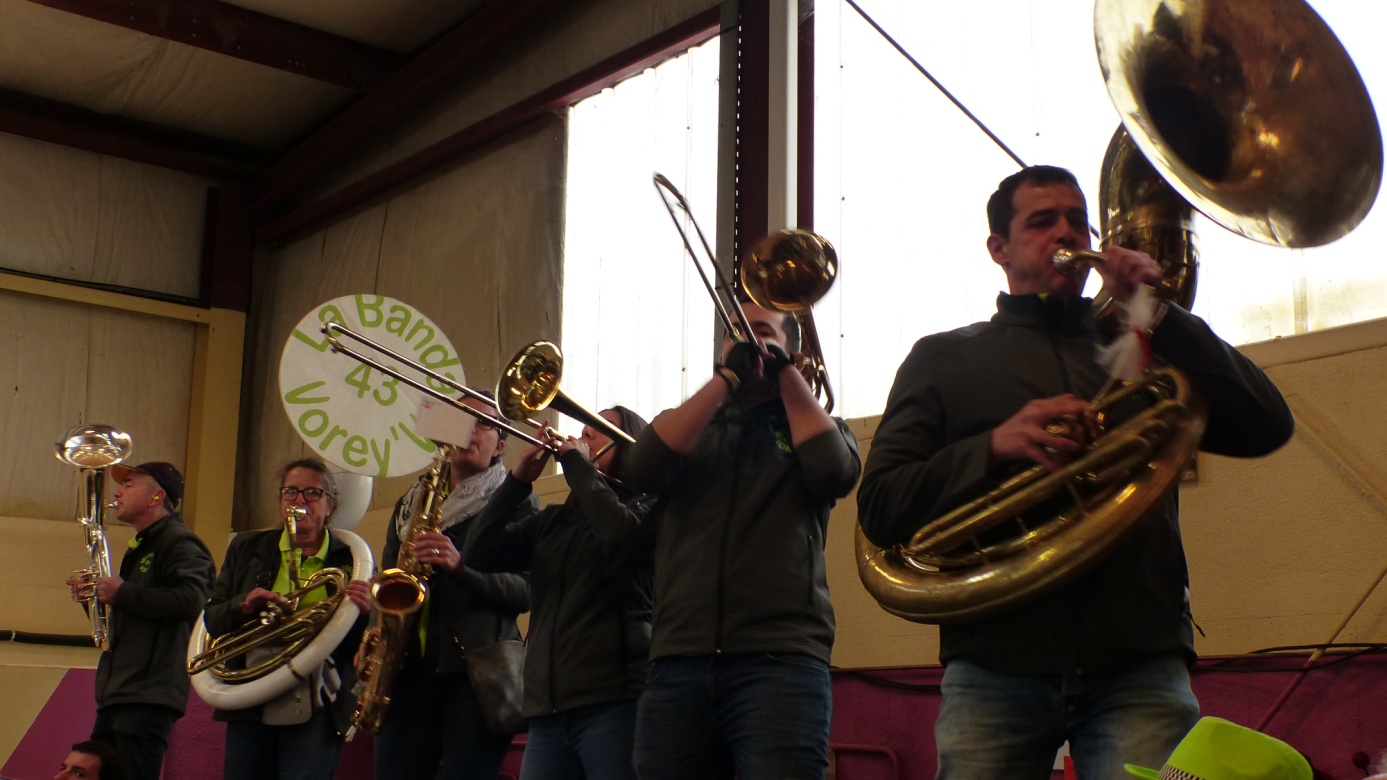 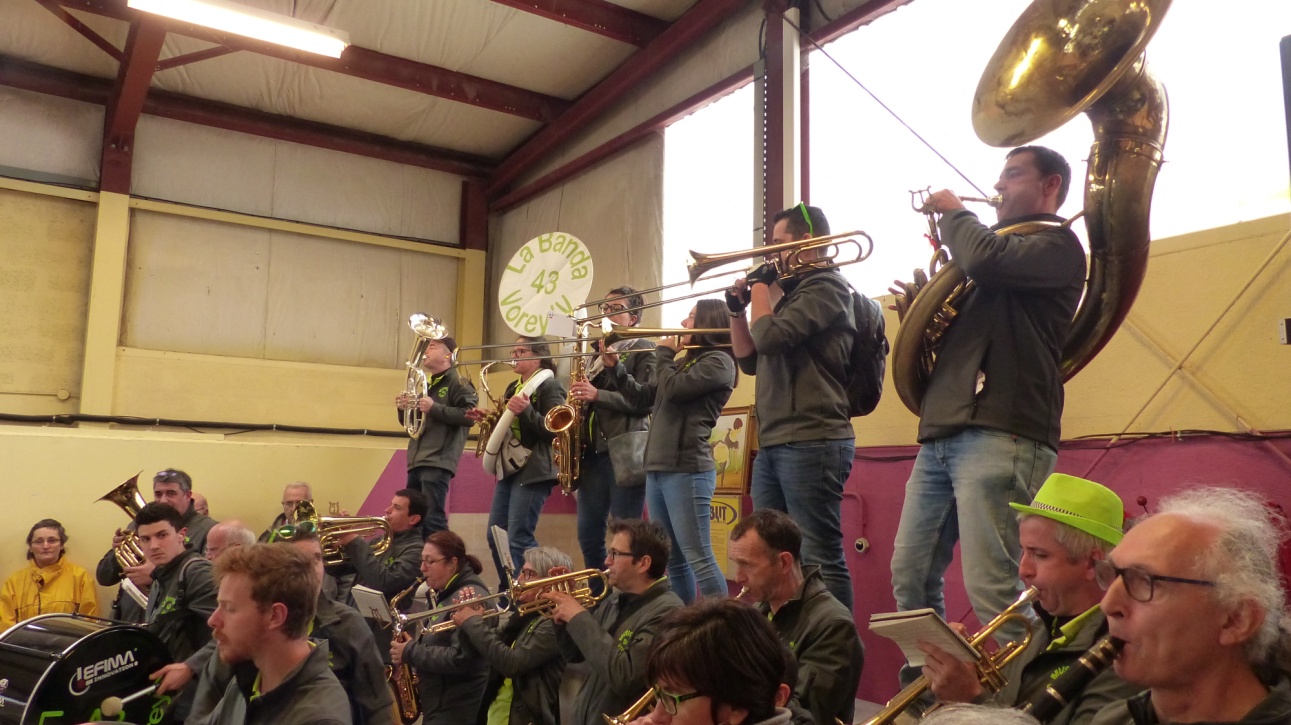 La Banda Vorey’V
enflamme le boulodrome
Les jeux en bois de la ludothèque de La Talaudière,appréciés par les enfants
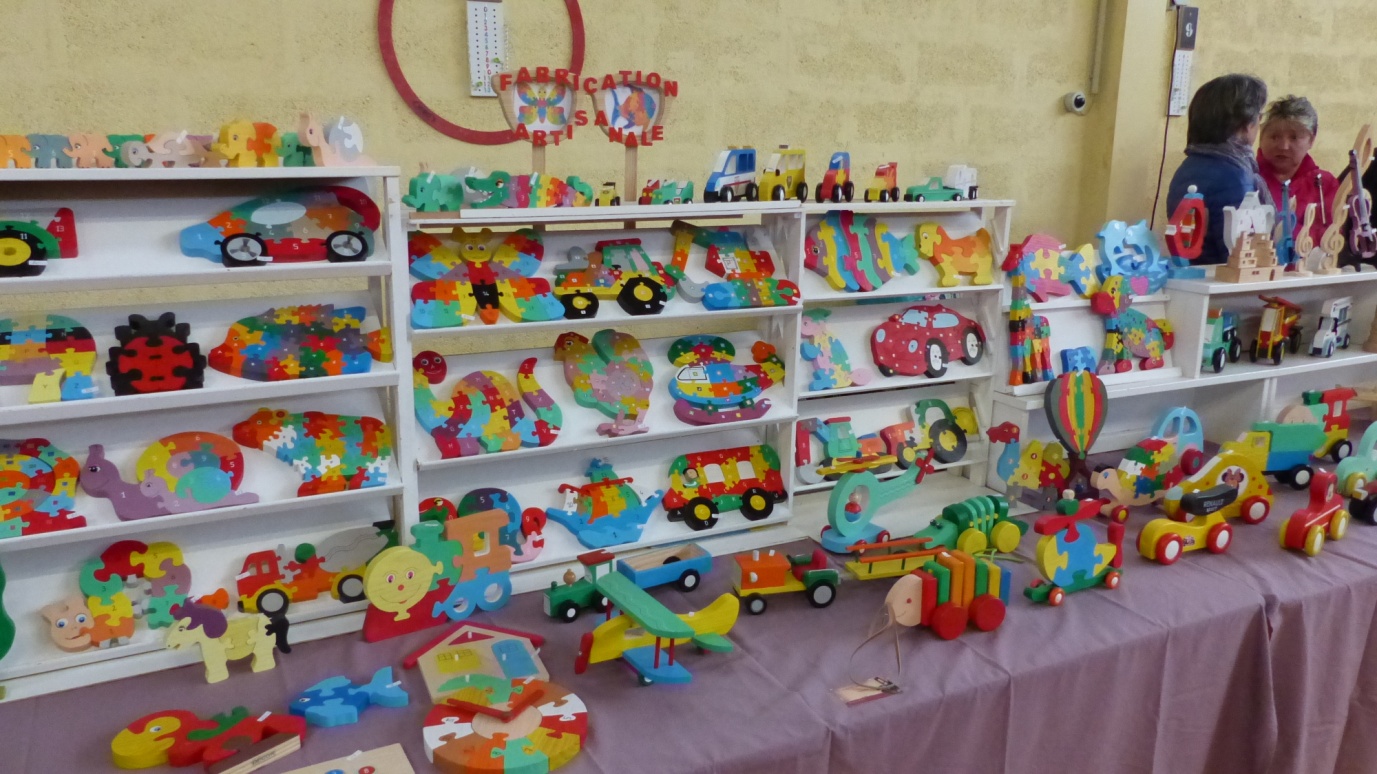 Des stands très colorés
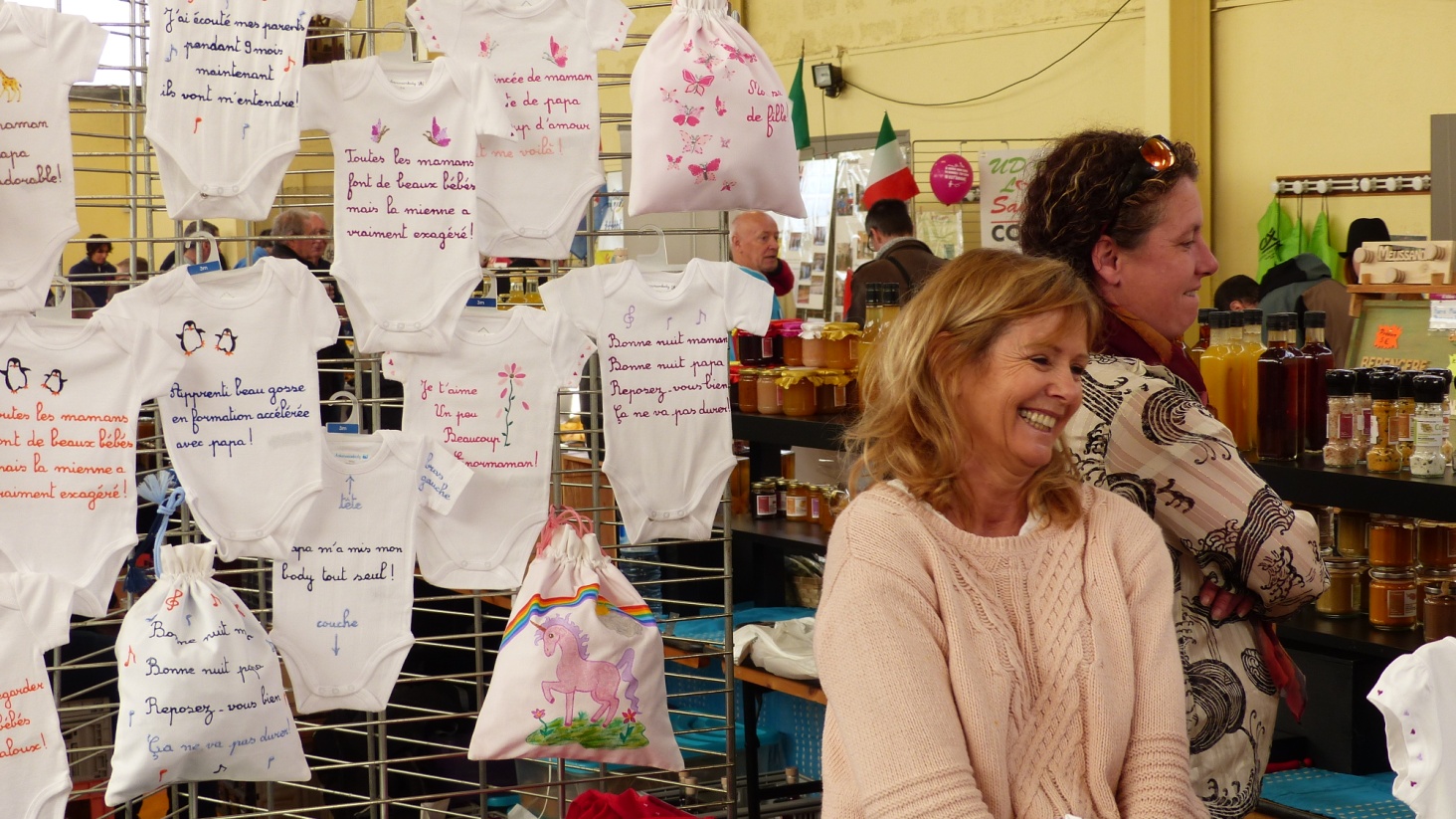 Des exposantes souriantes
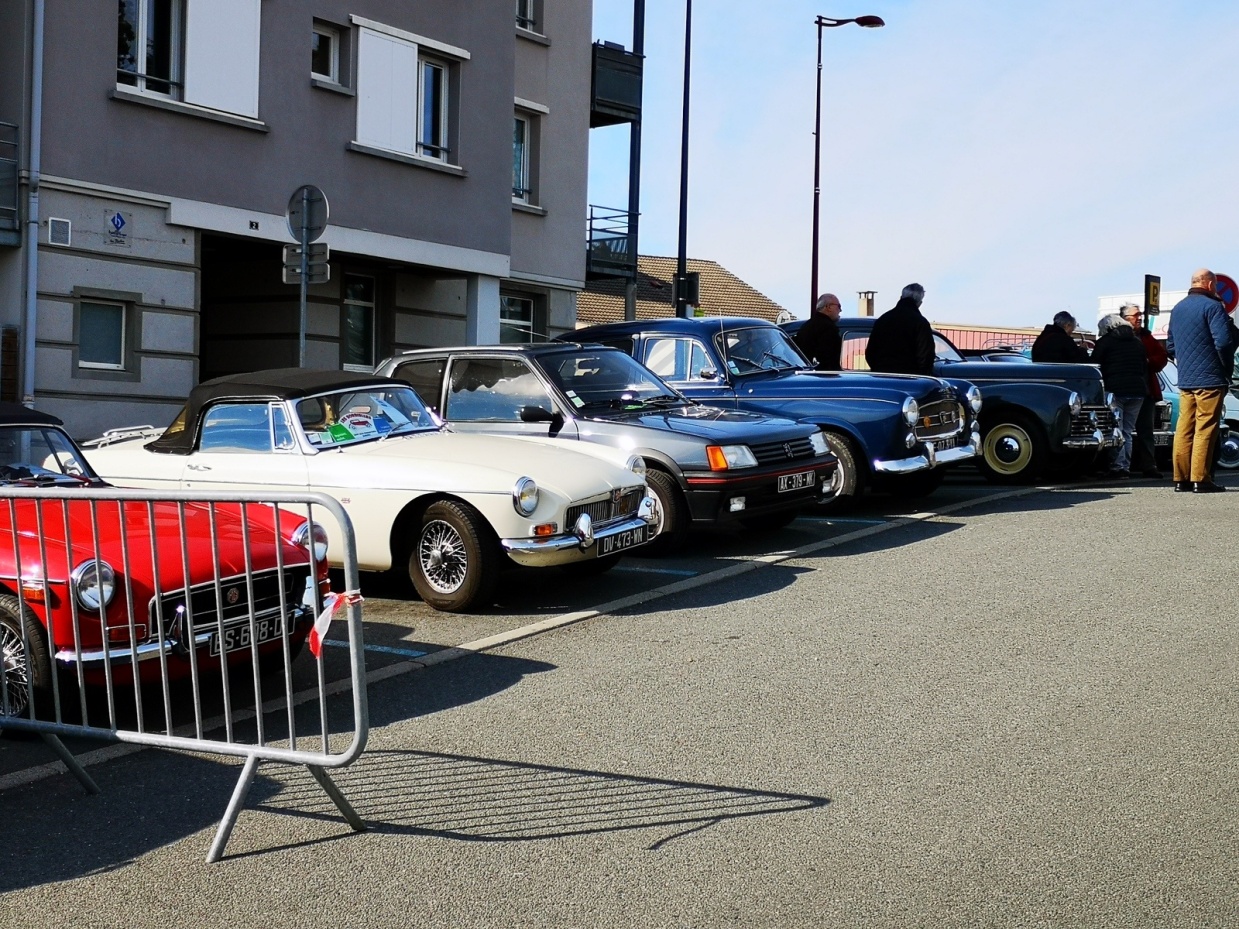 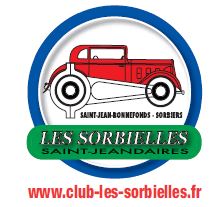 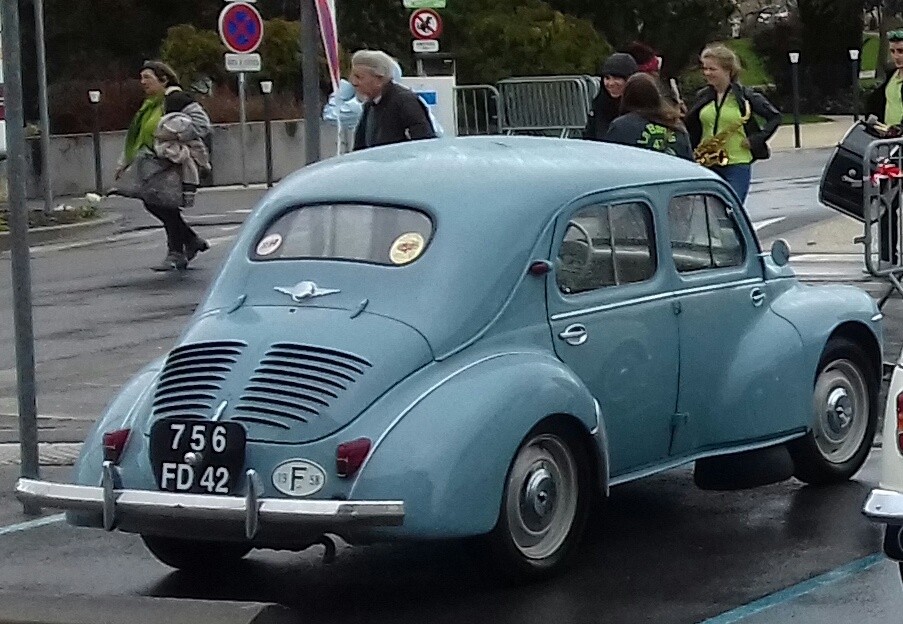 Les Sorbielles fidèles au rendez-vous
depuis toujours !!
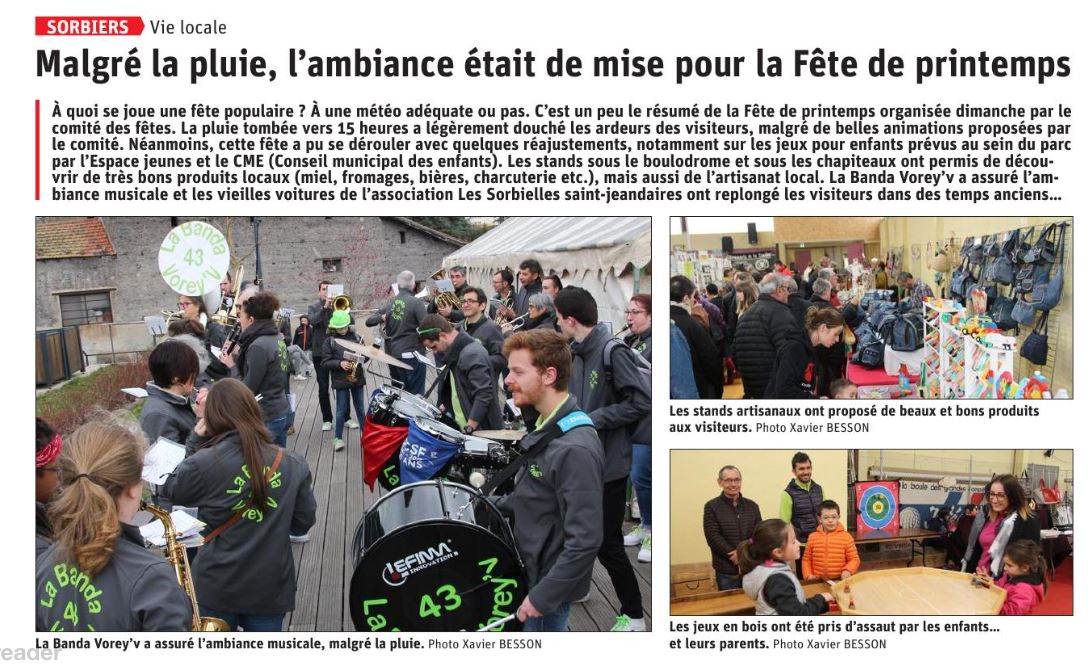 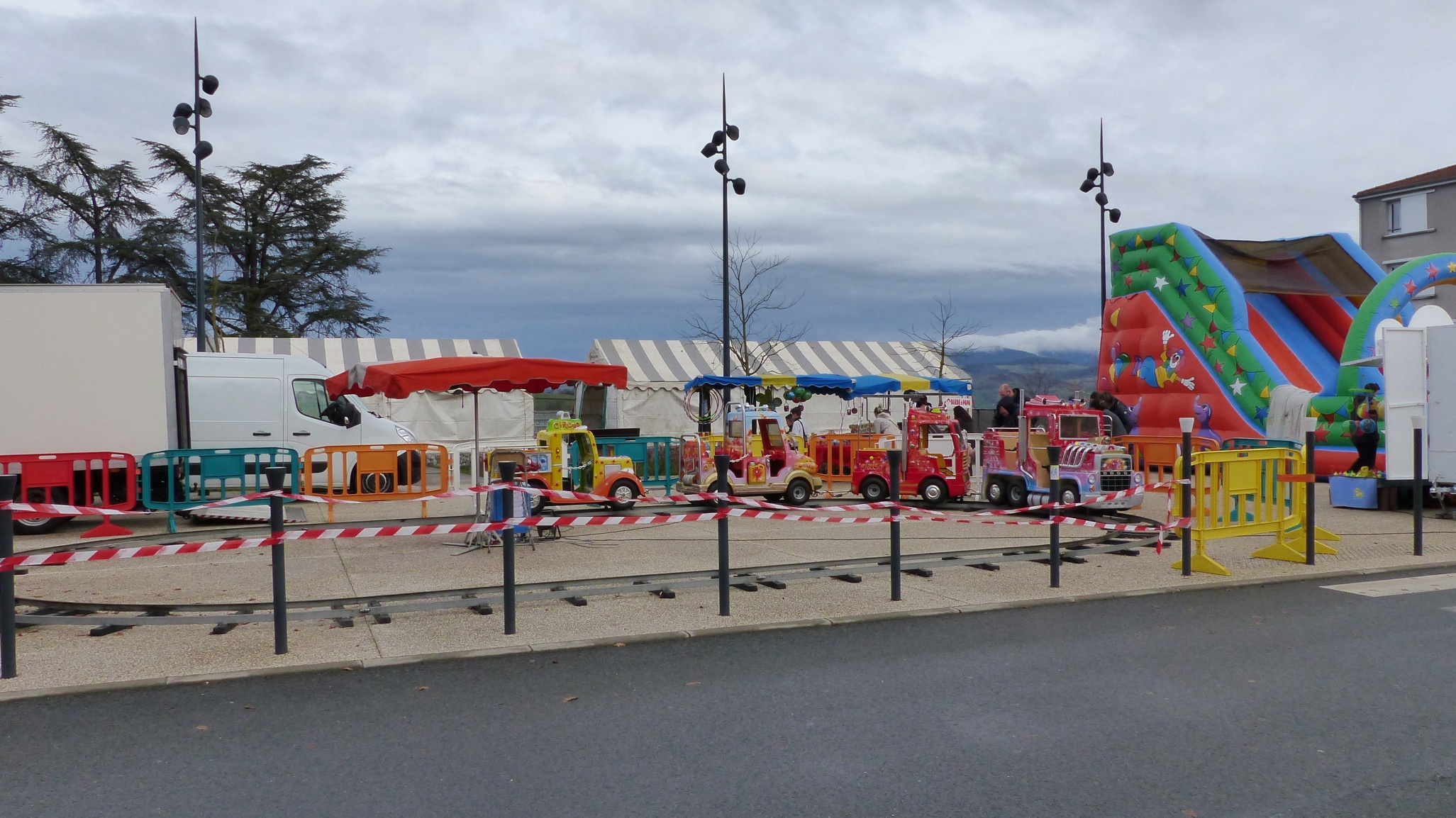 Sans oublier le fête foraine
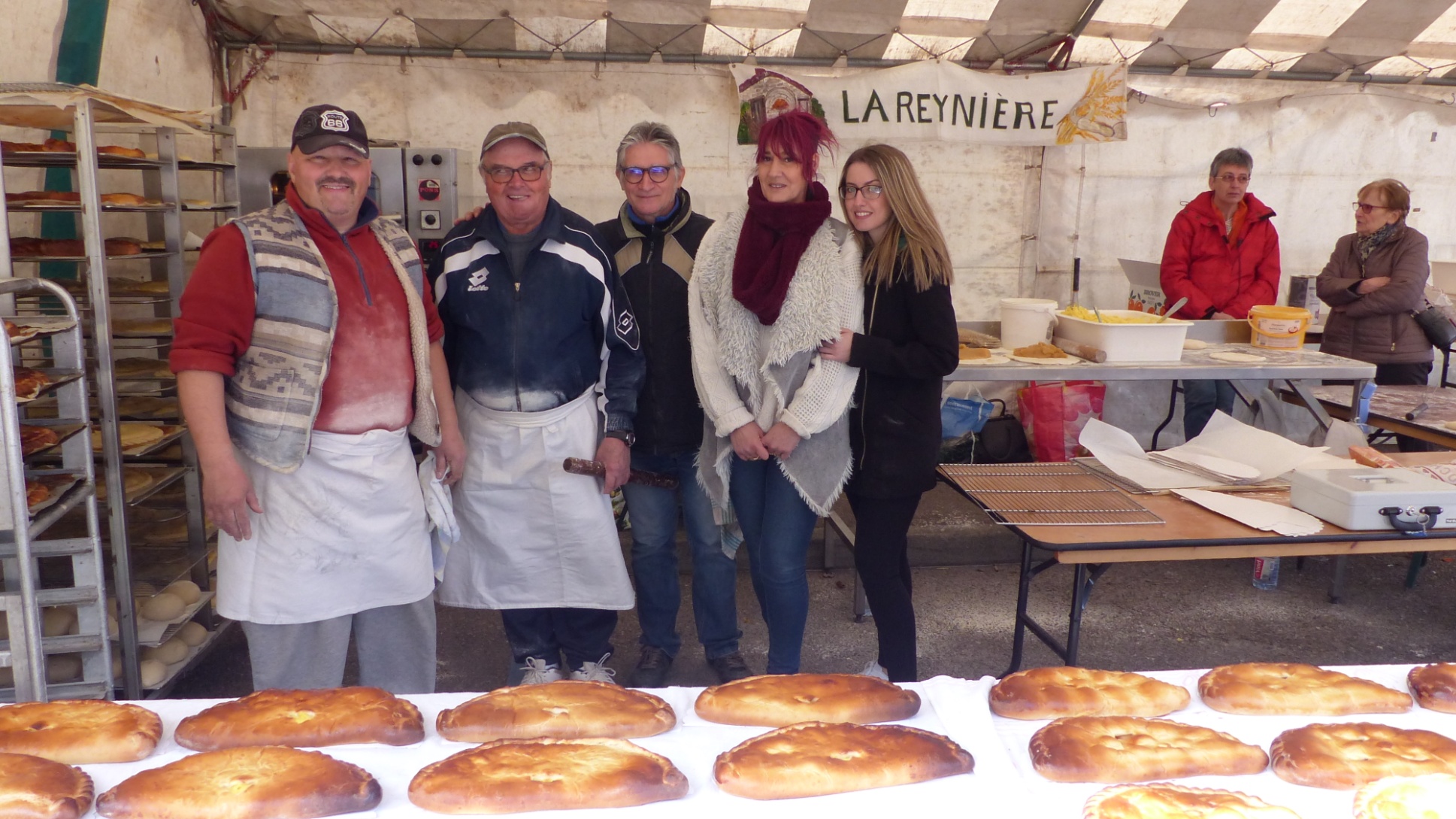 Et le Four à Pain de La Reynière
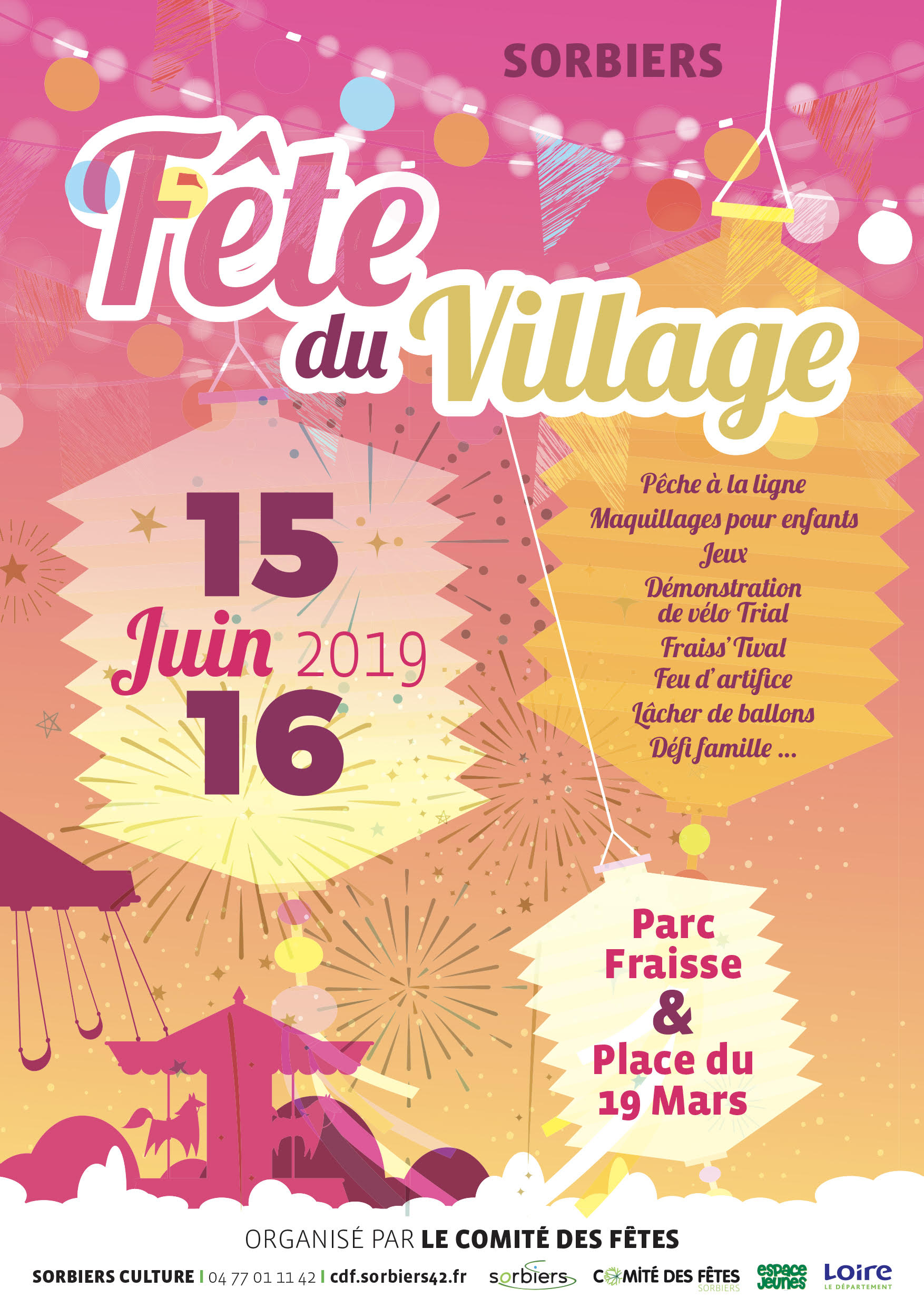 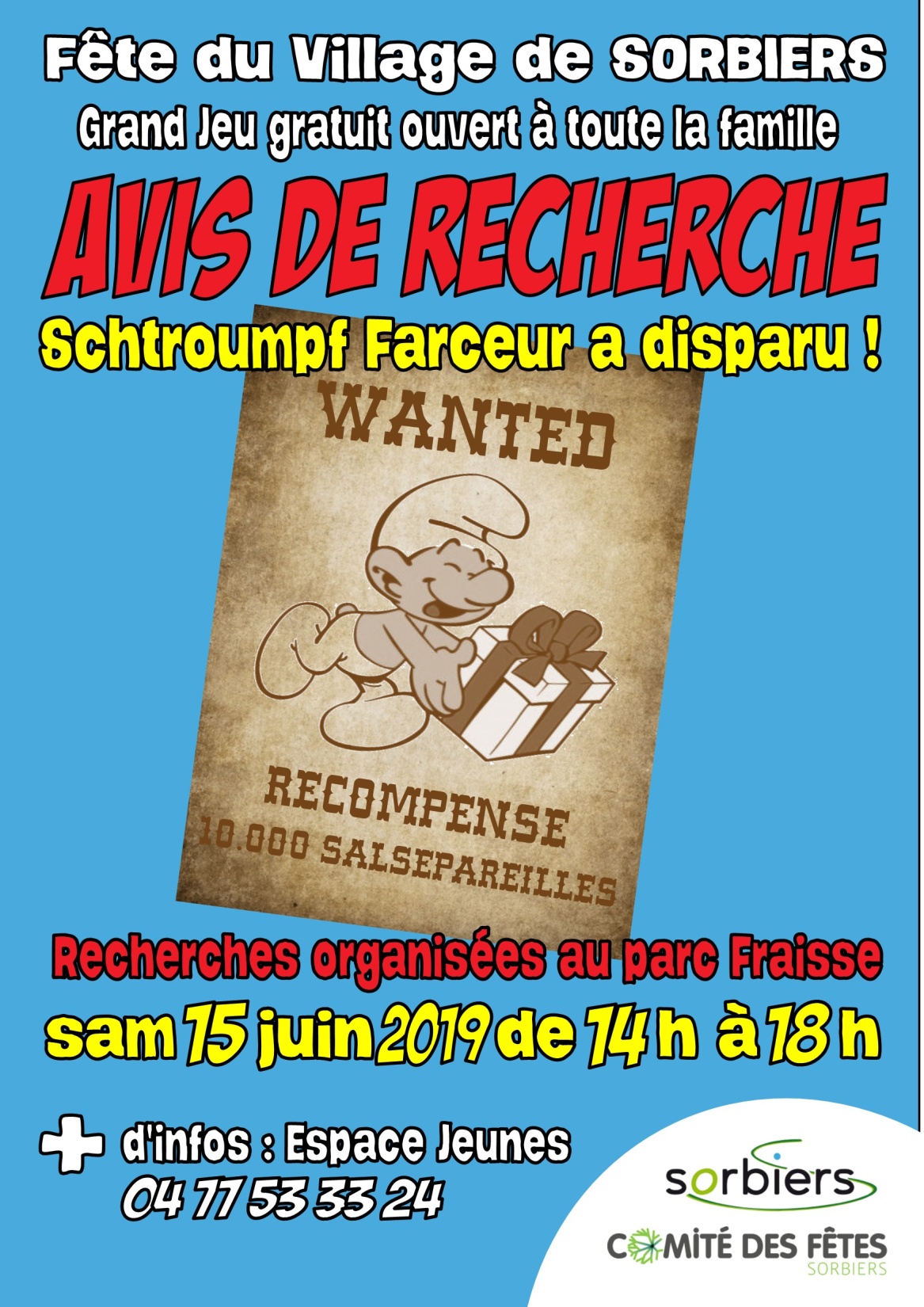 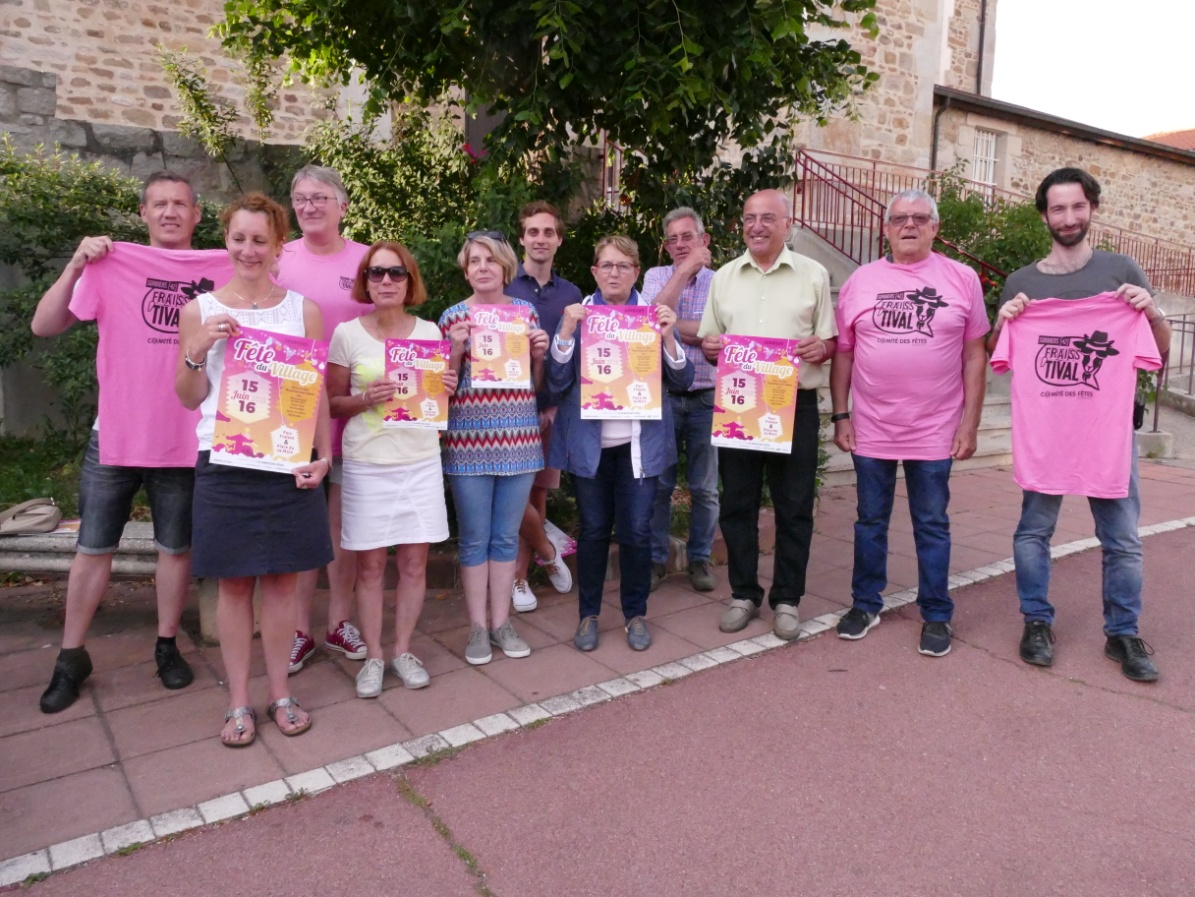 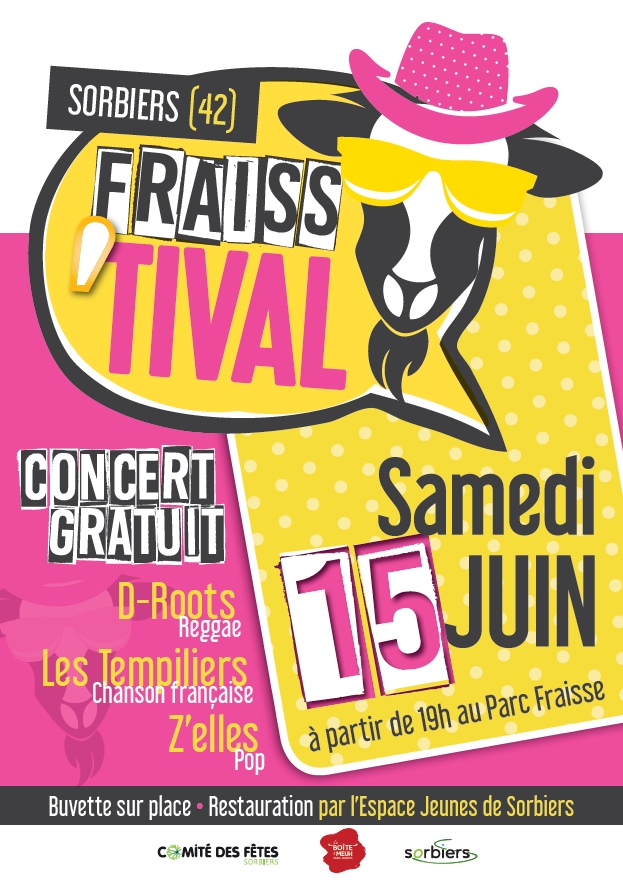 De magnifiques tee-shirts roses
Pour lancer la première édition du Fraiss’tival
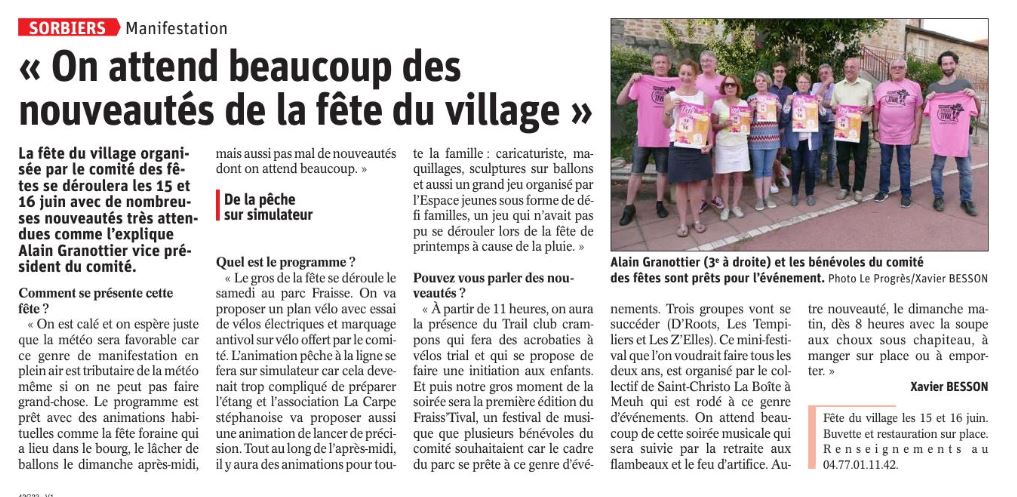 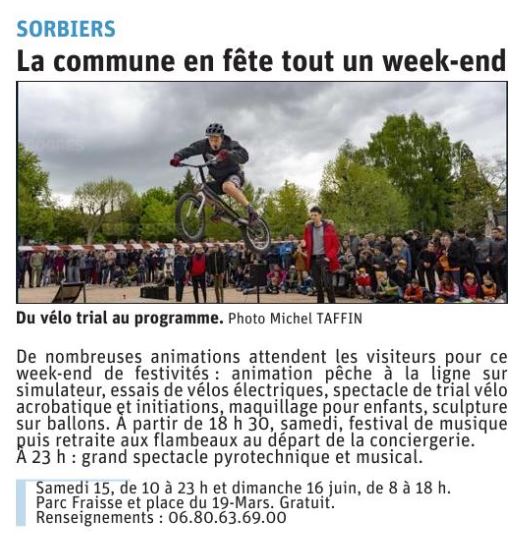 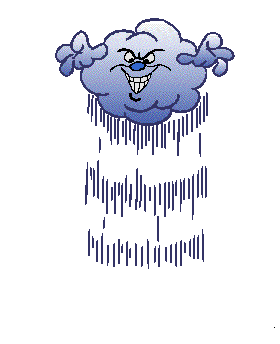 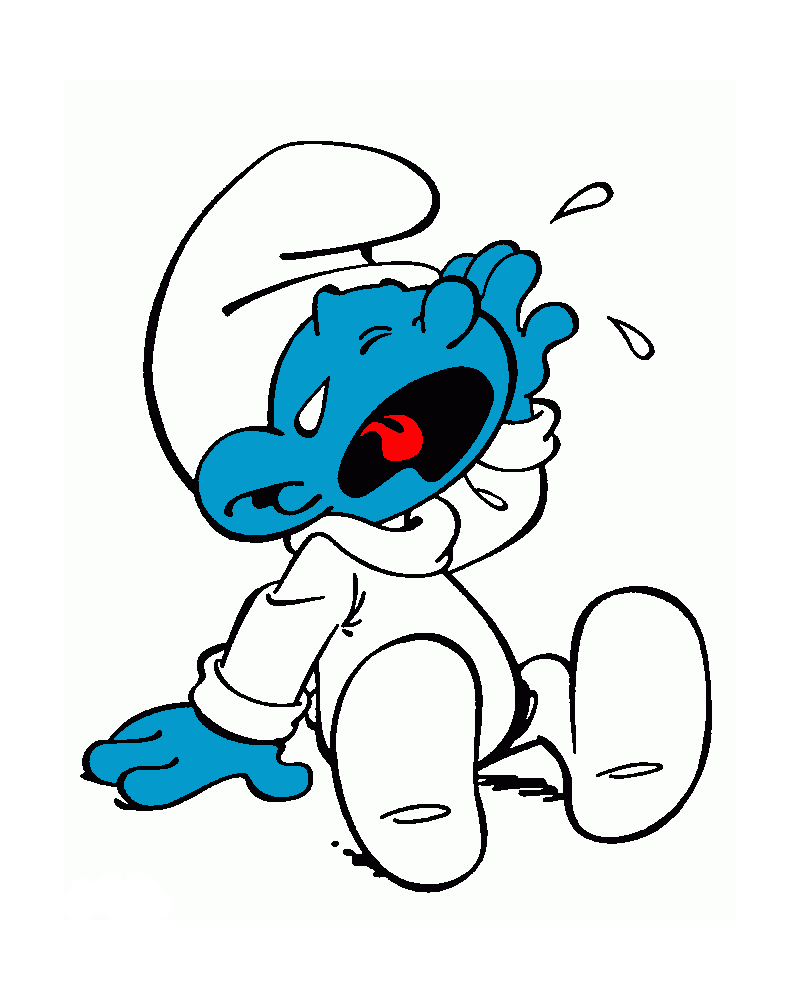 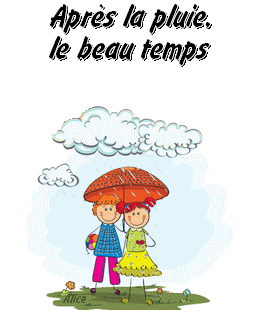 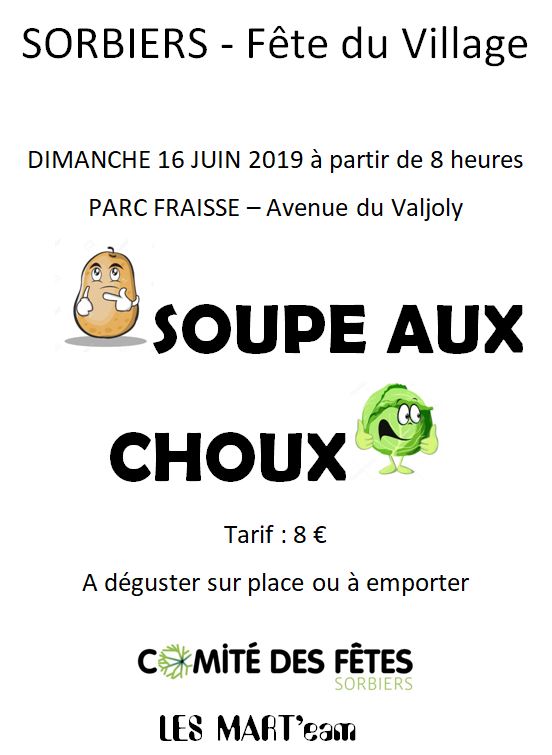 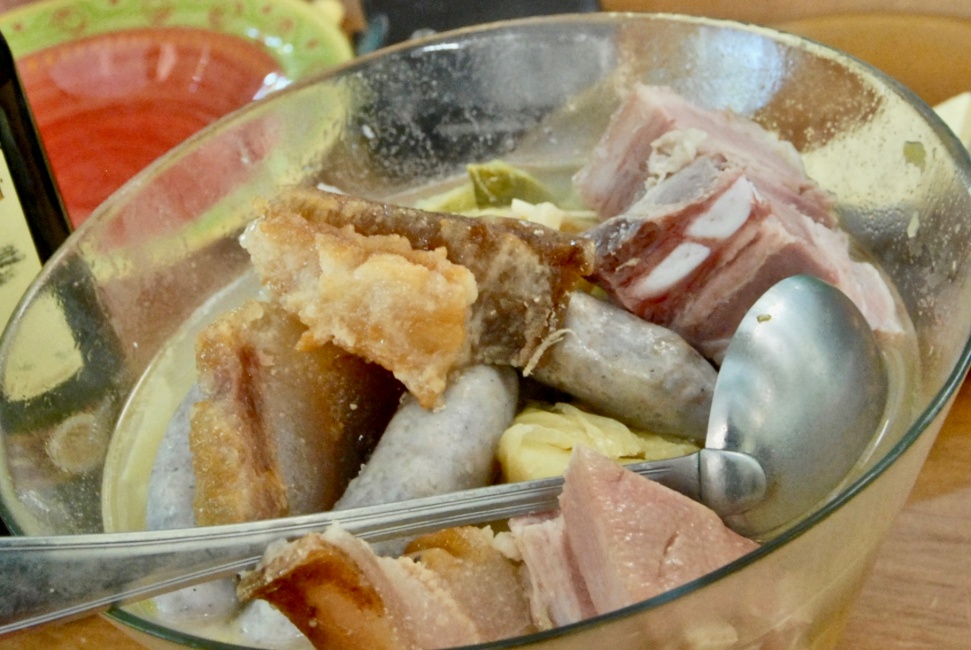 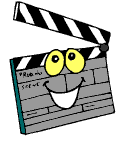 Soupe aux Choux 1ère
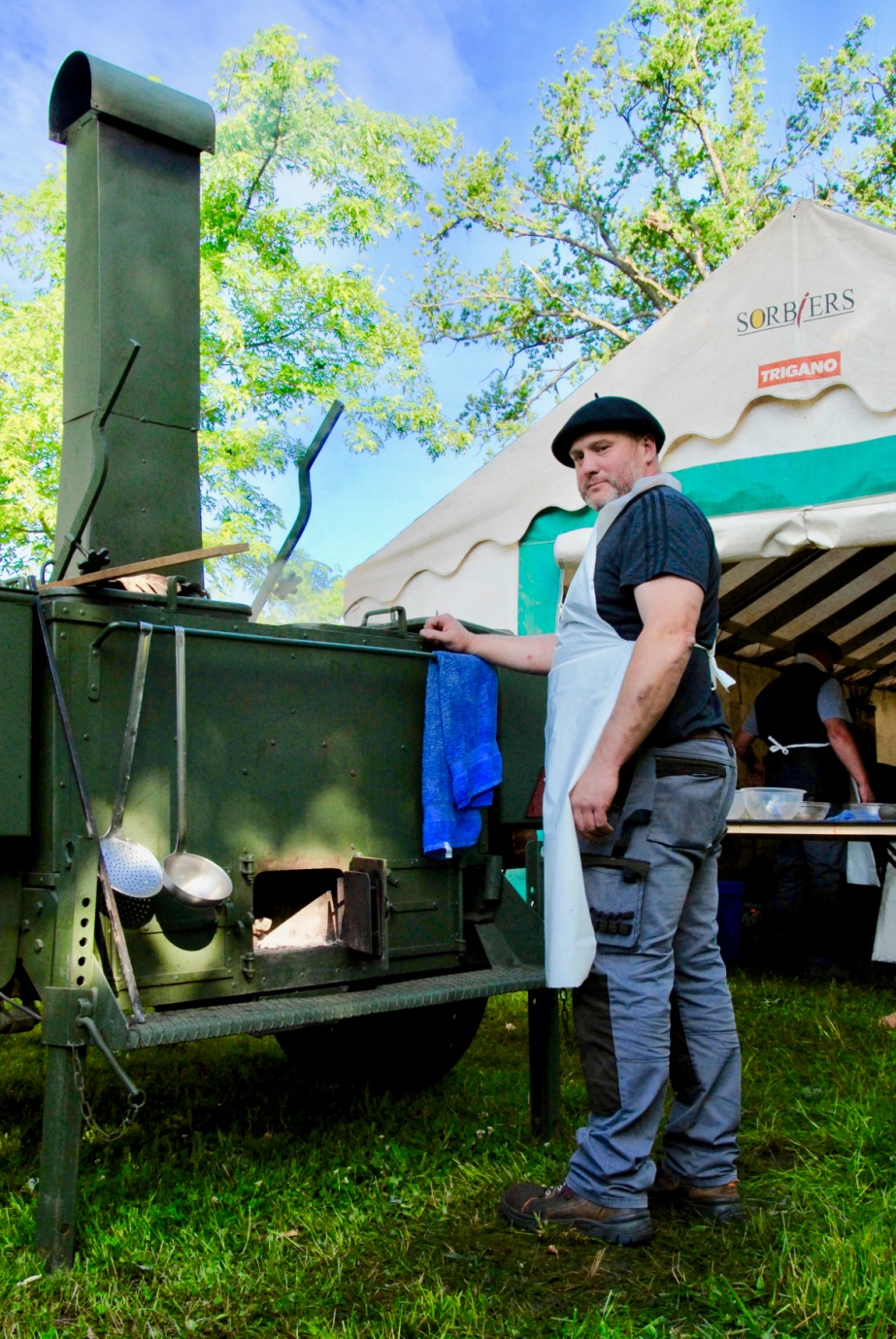 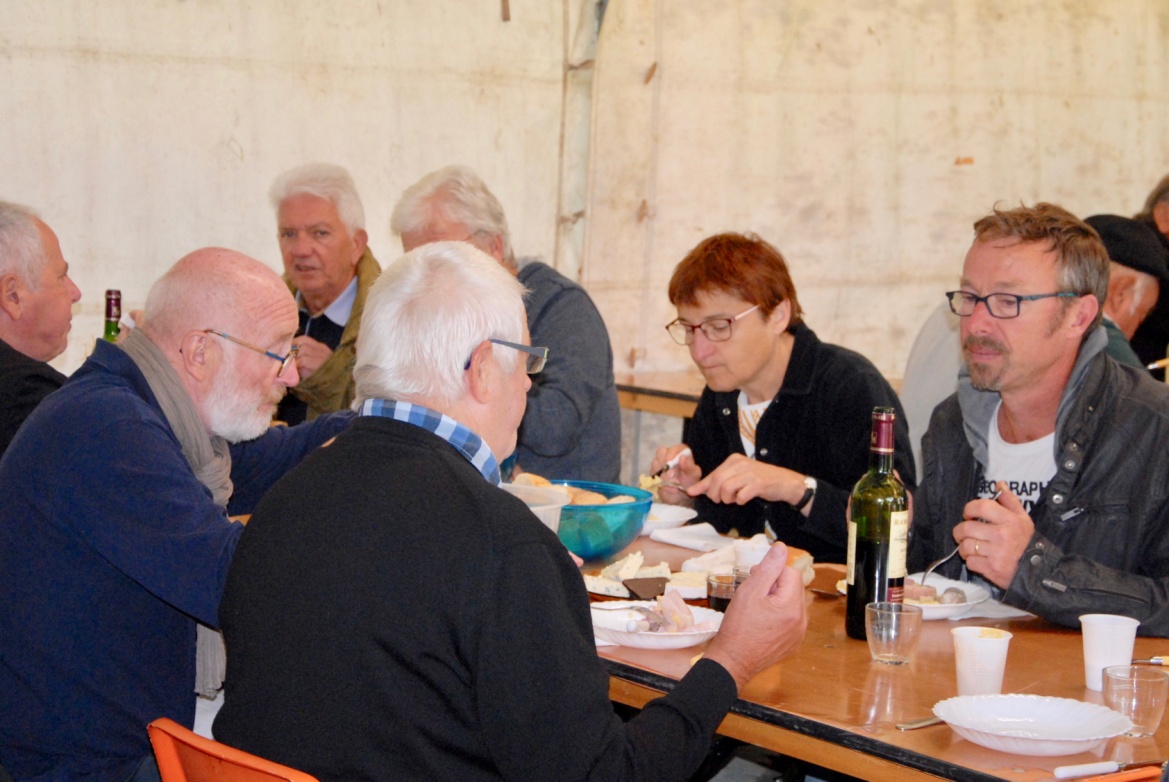 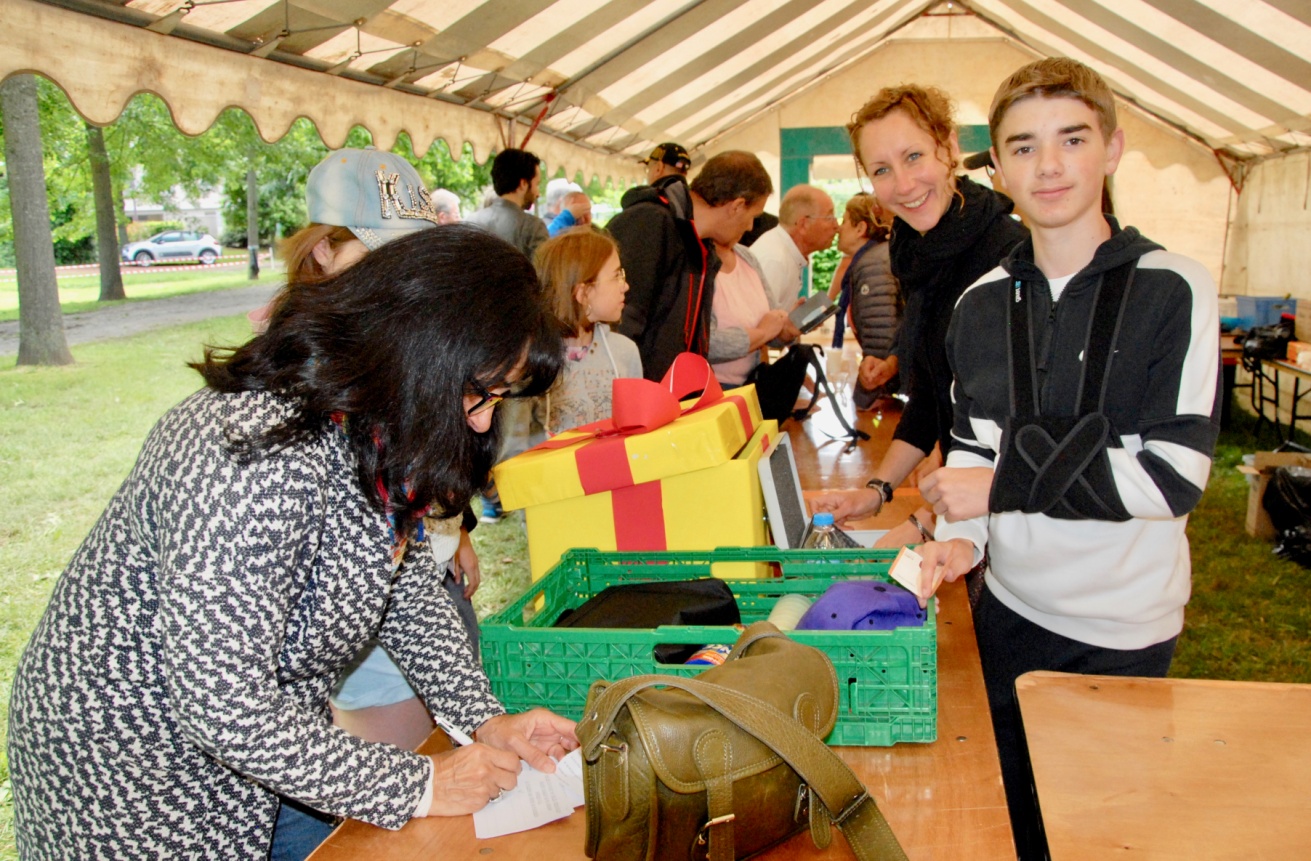 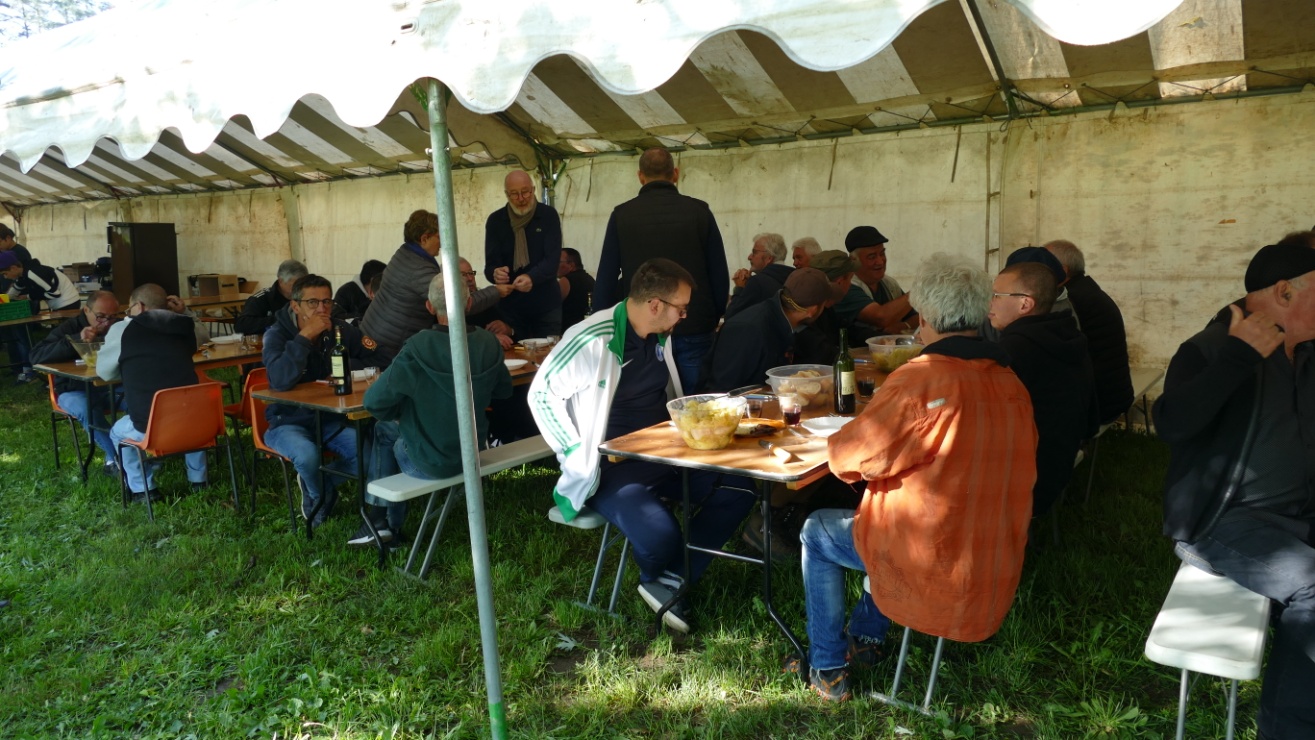 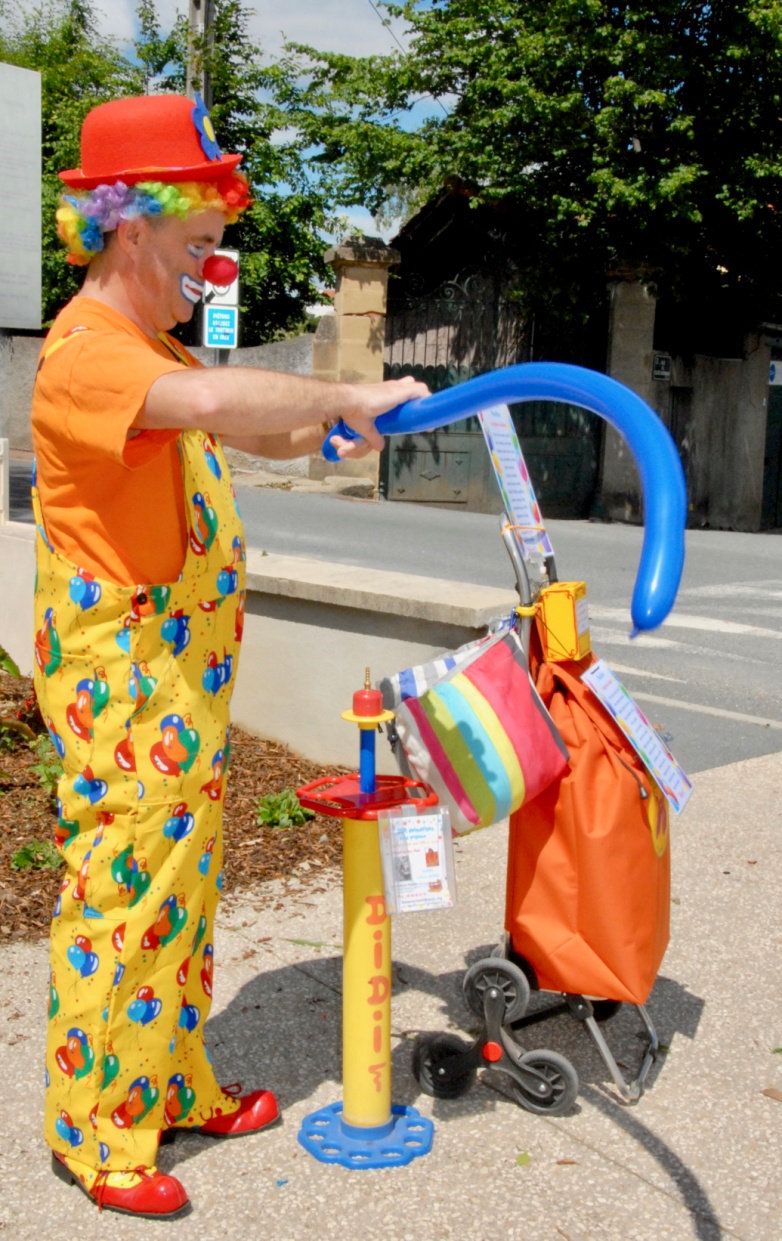 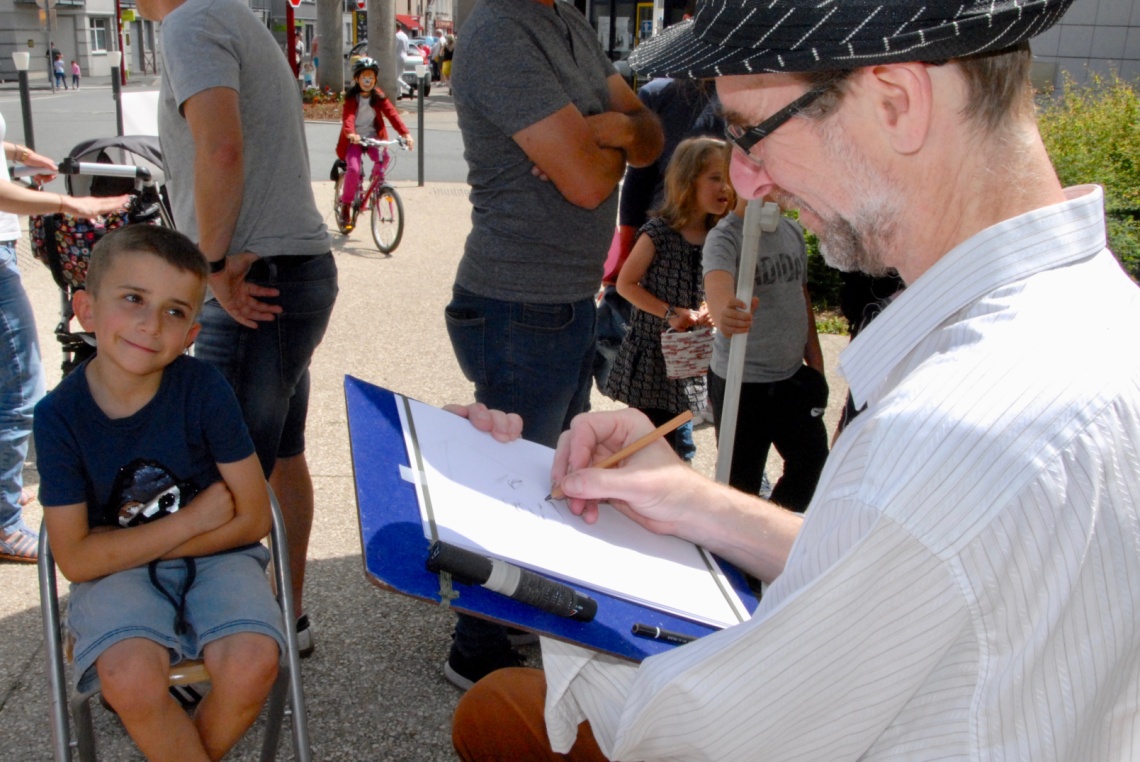 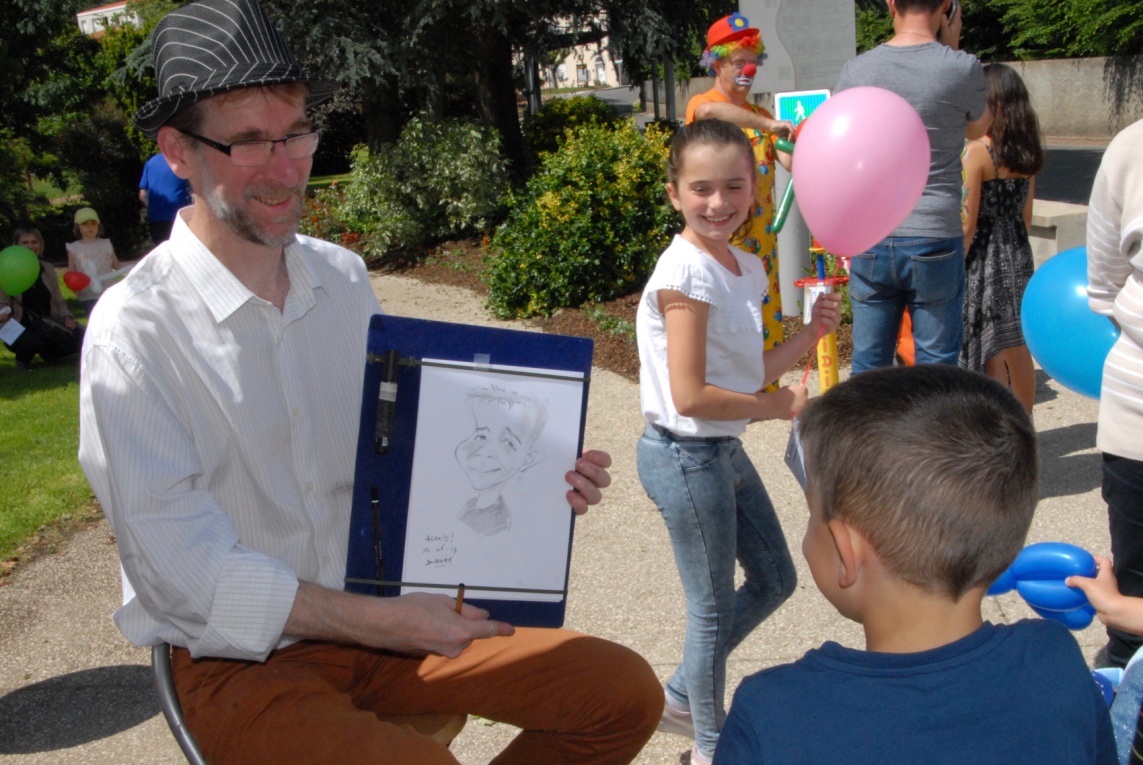 Didi le clown
Le Caricaturiste
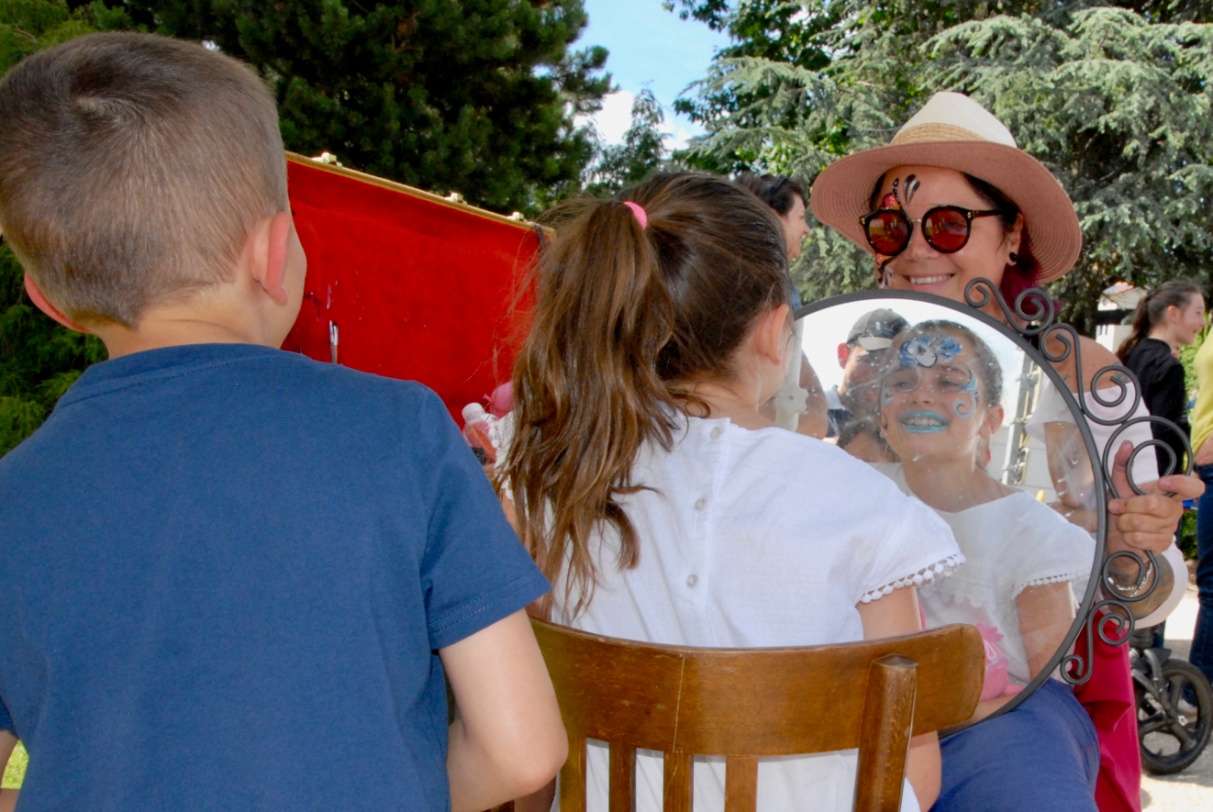 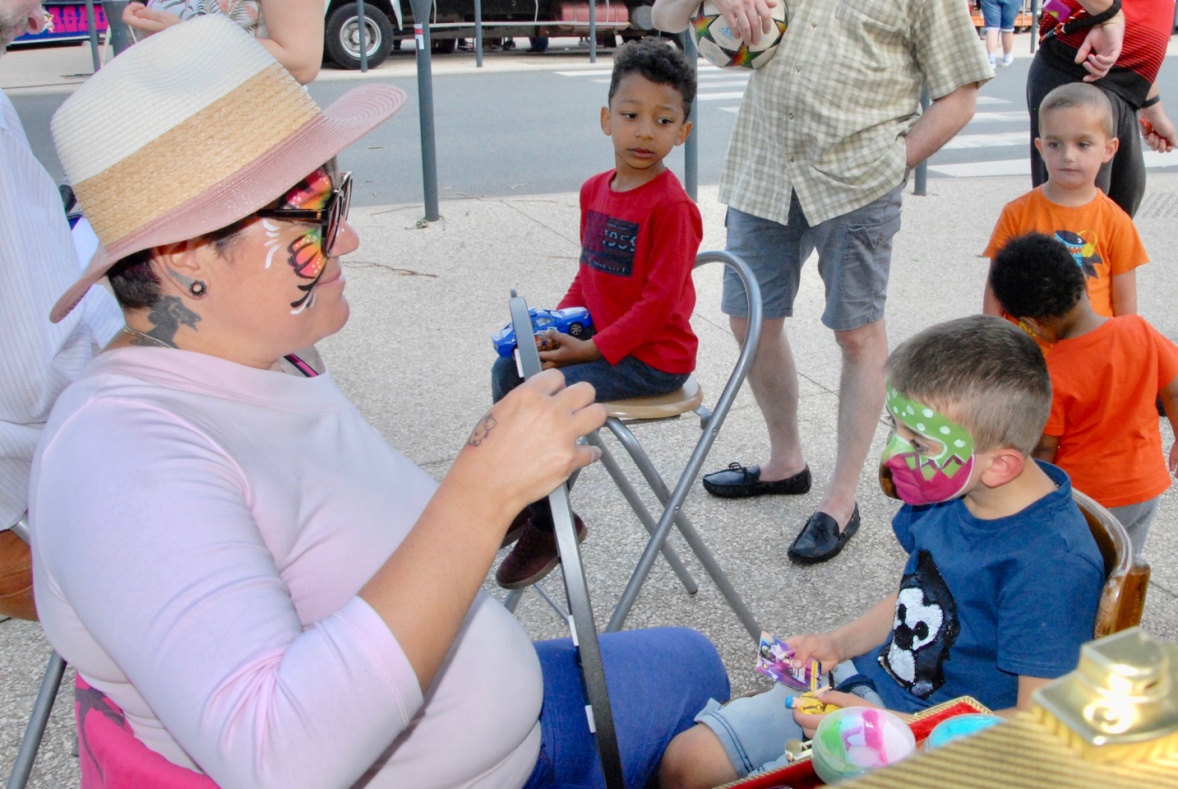 La maquilleuse
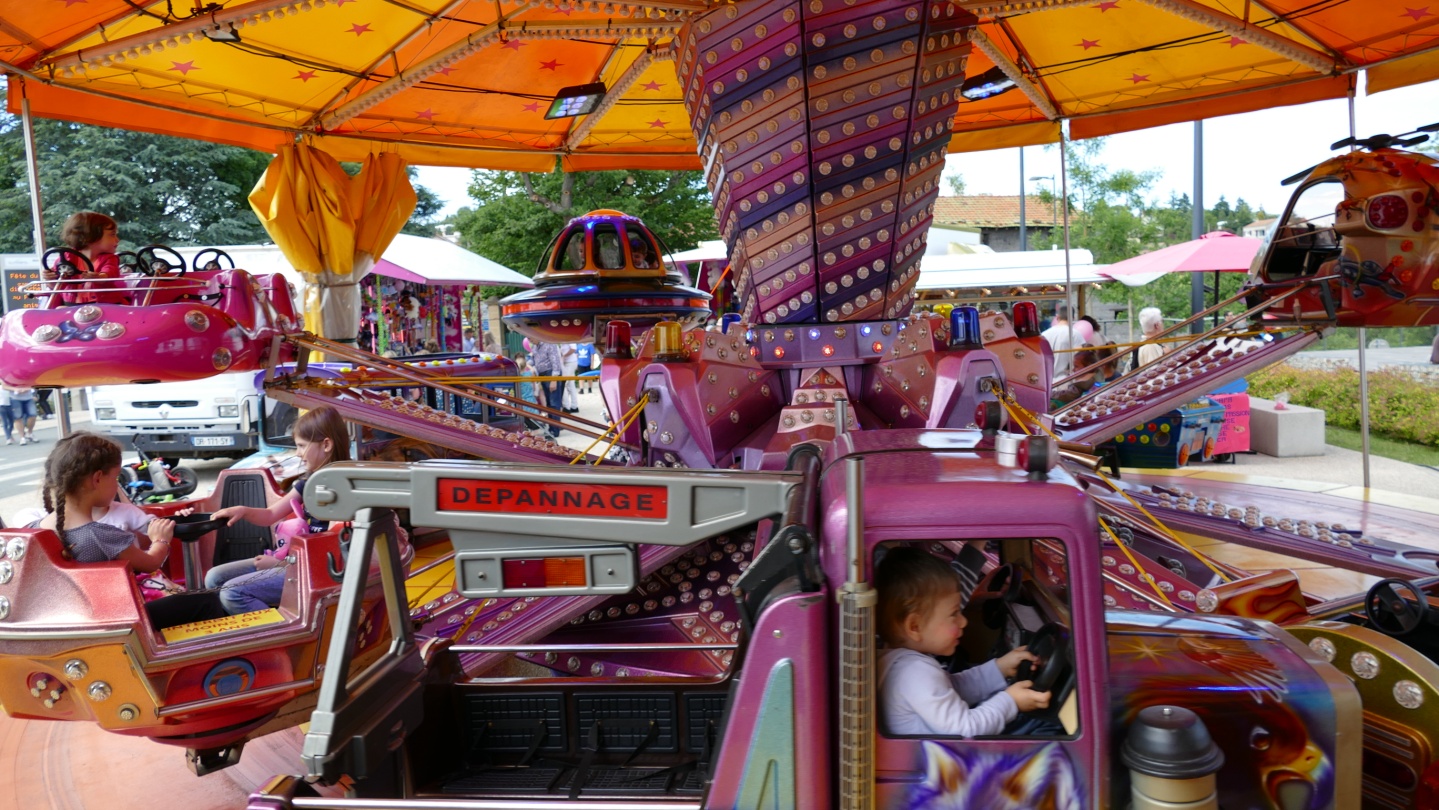 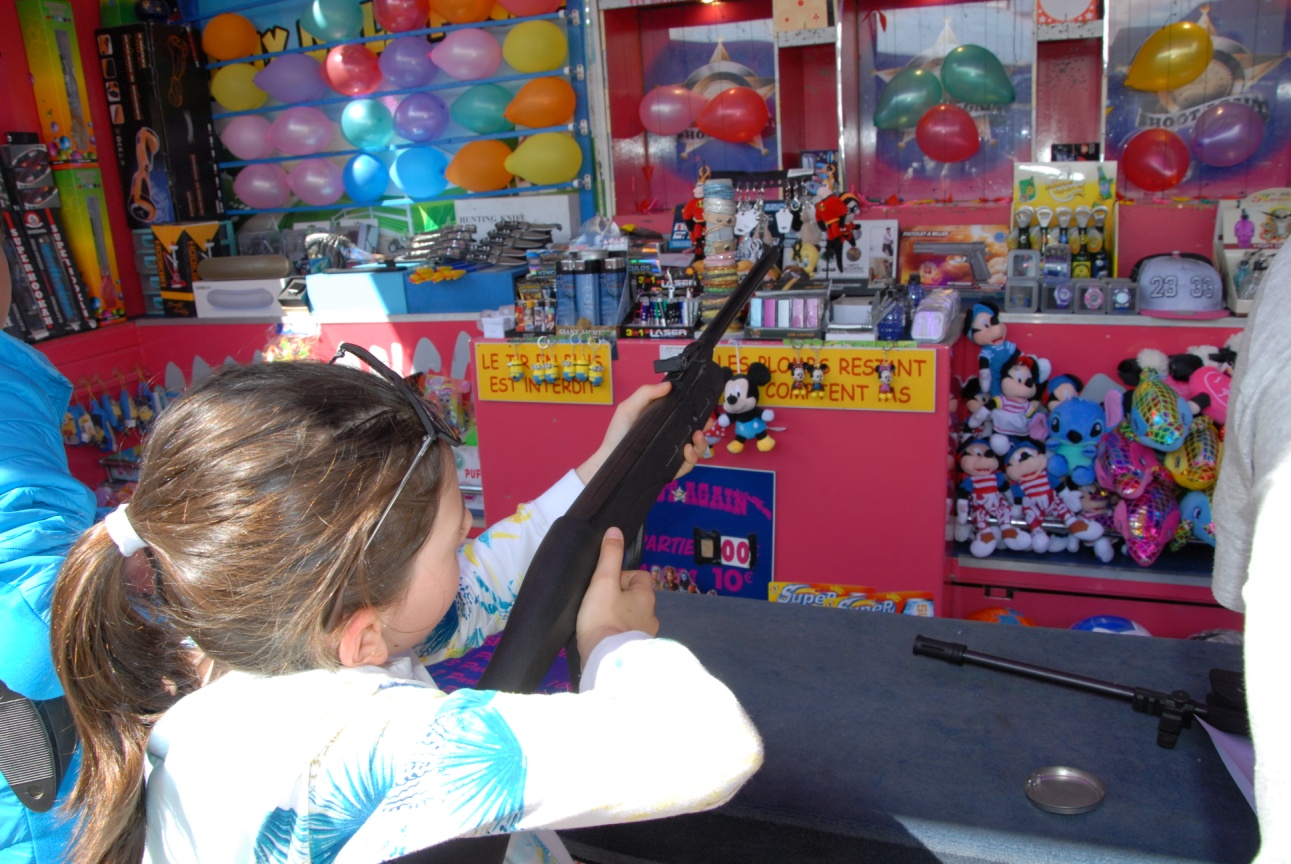 La Fête foraine
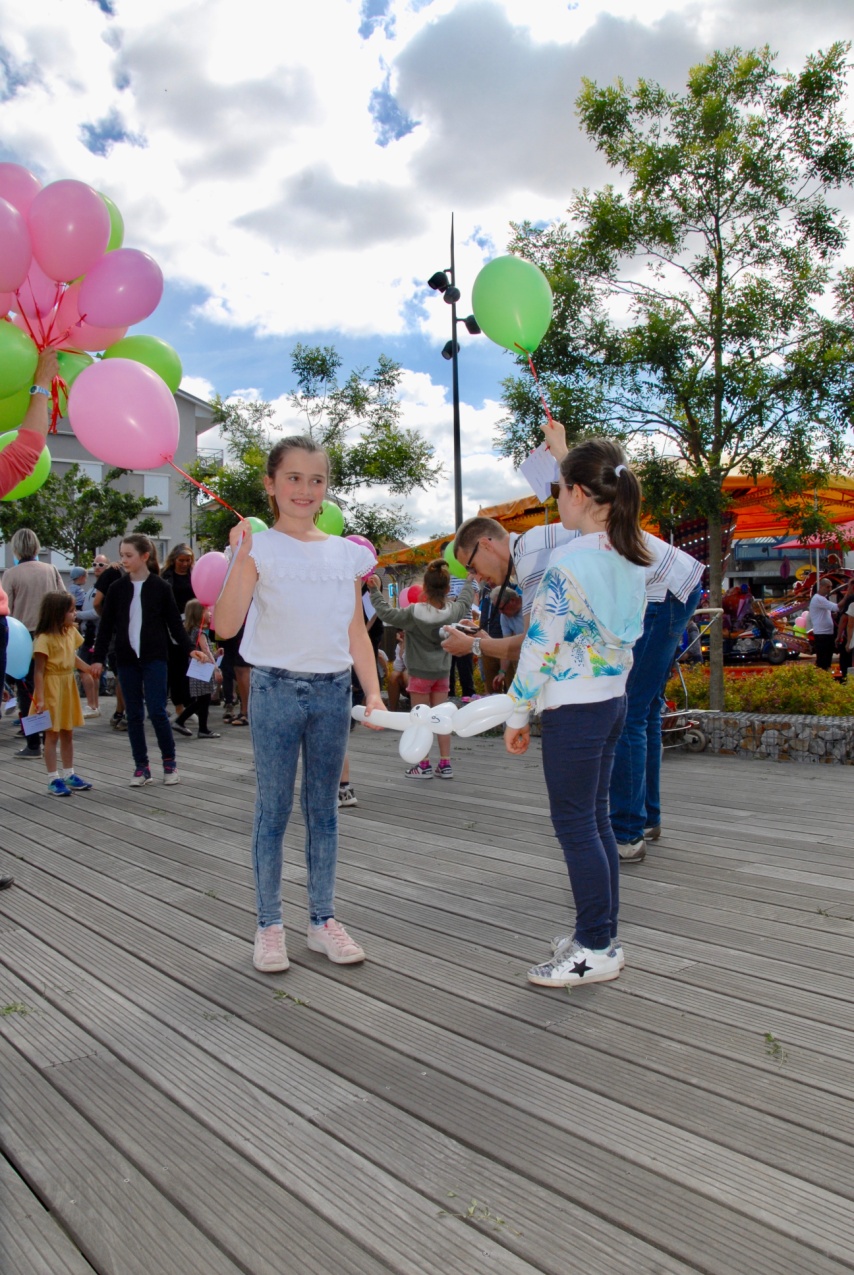 Lâcher de ballons
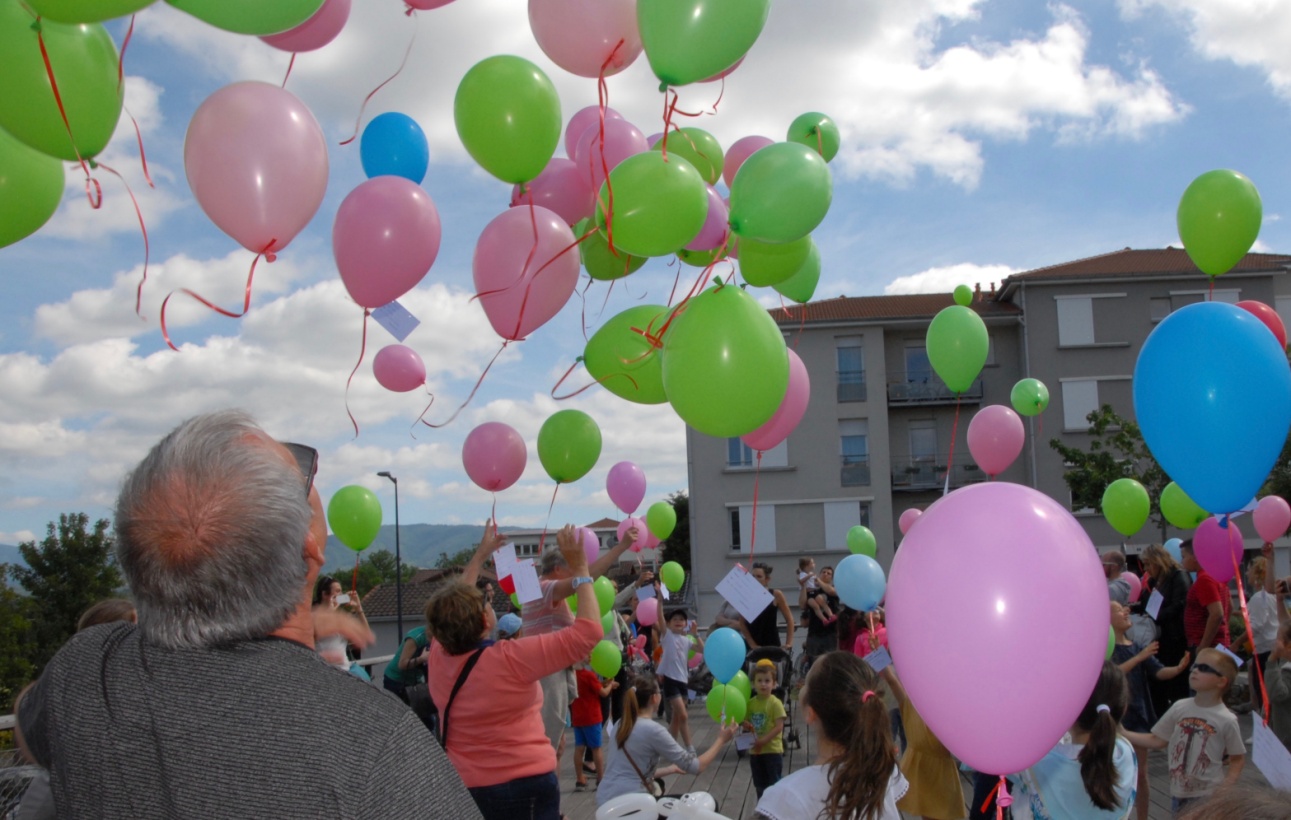 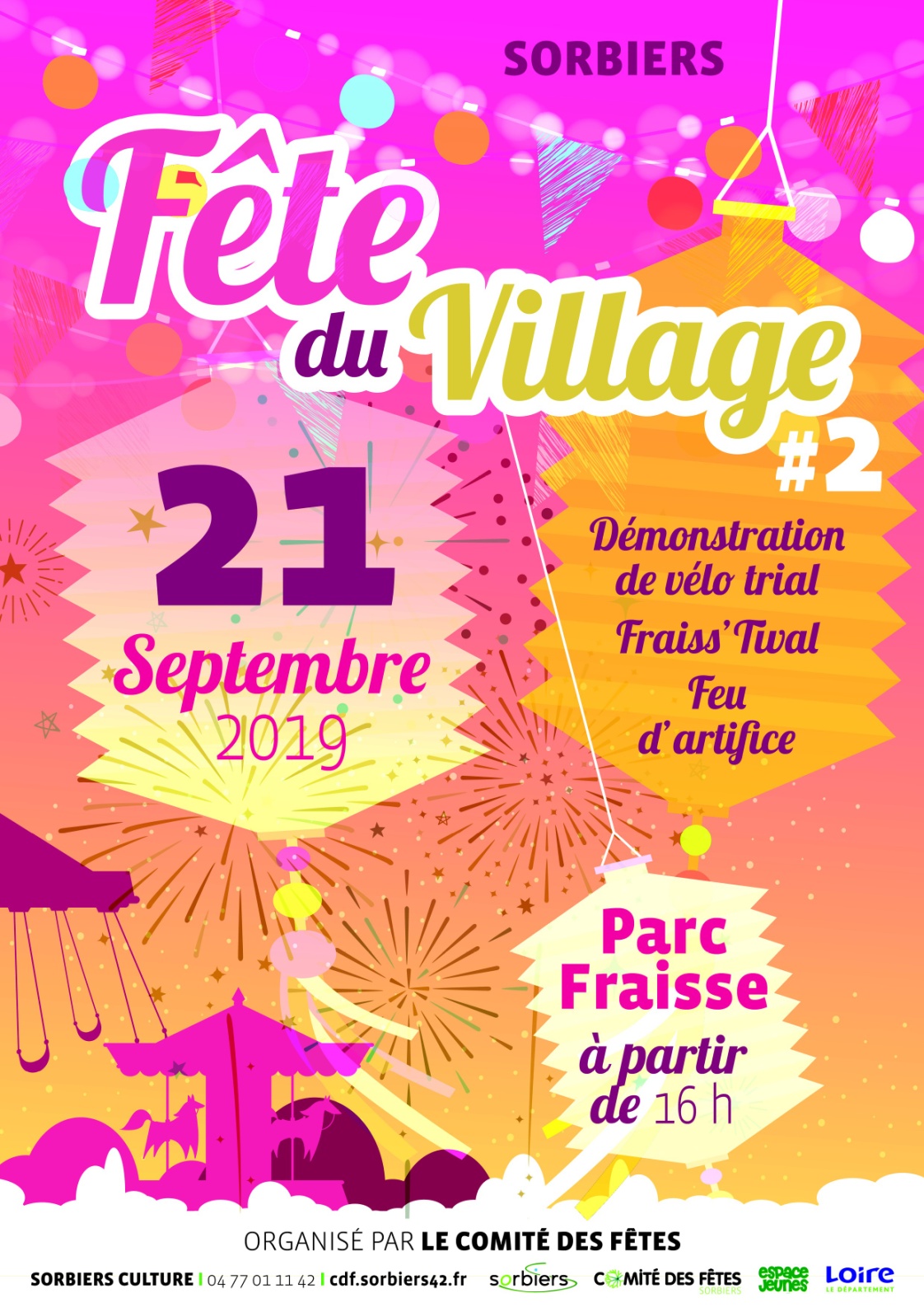 Retour gagnant !!!!
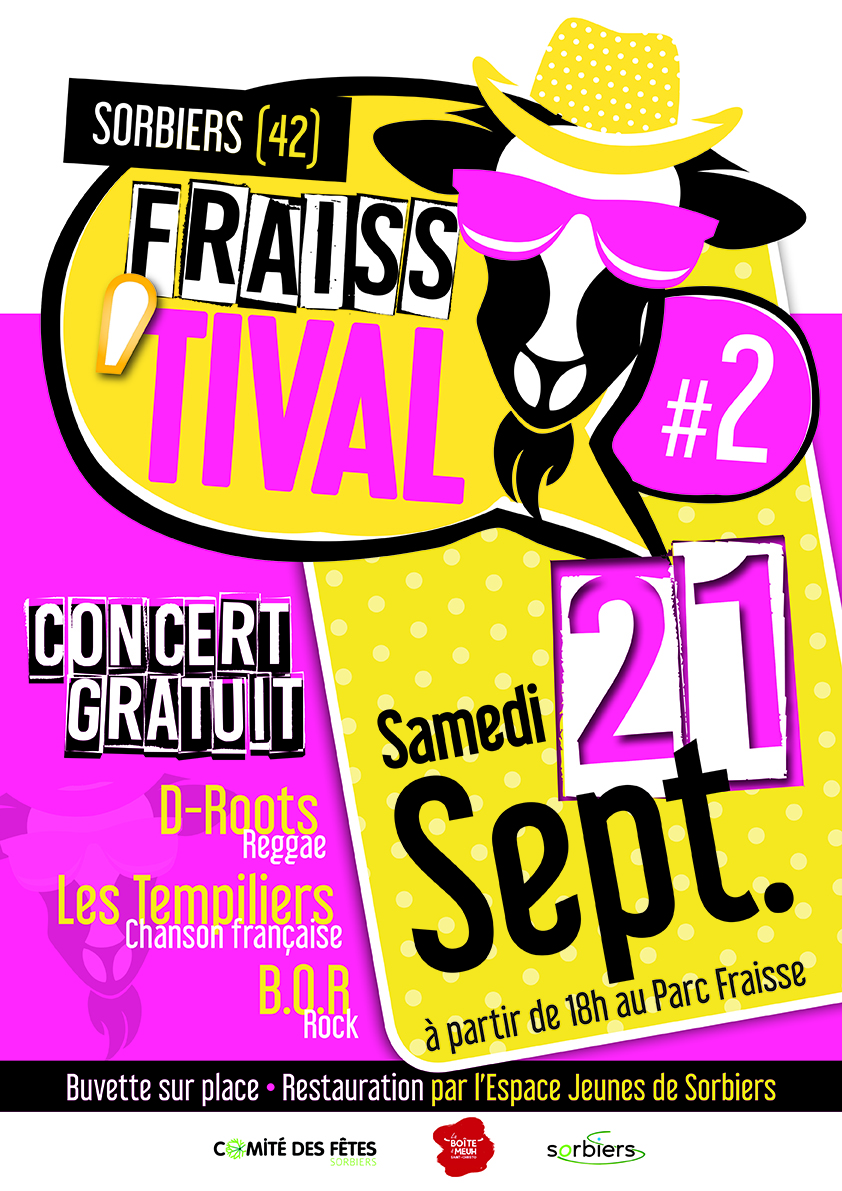 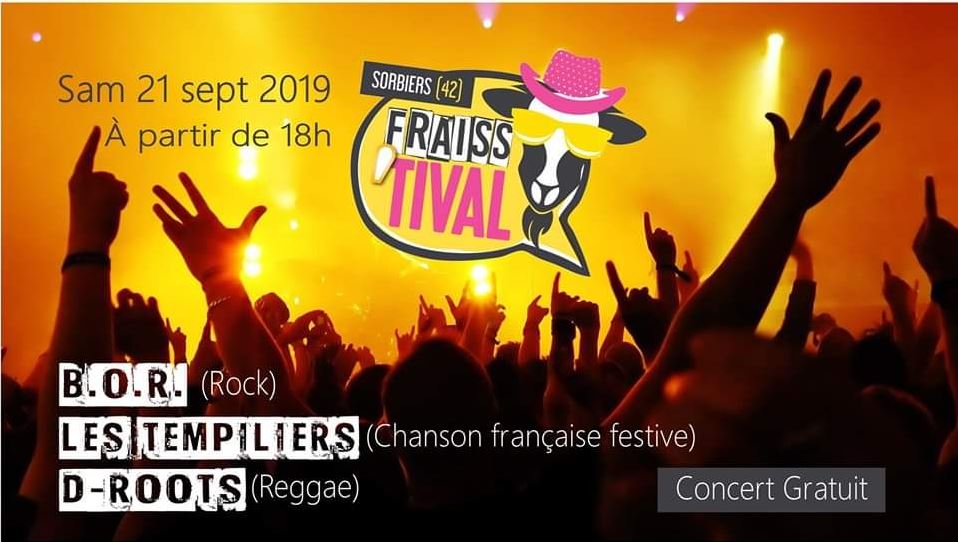 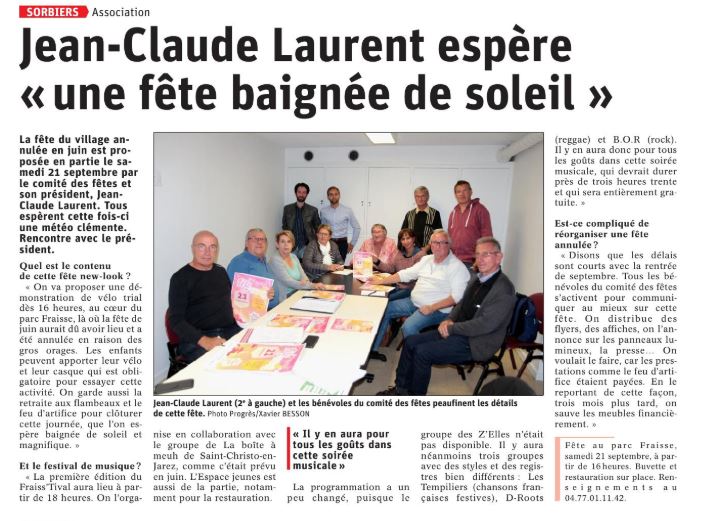 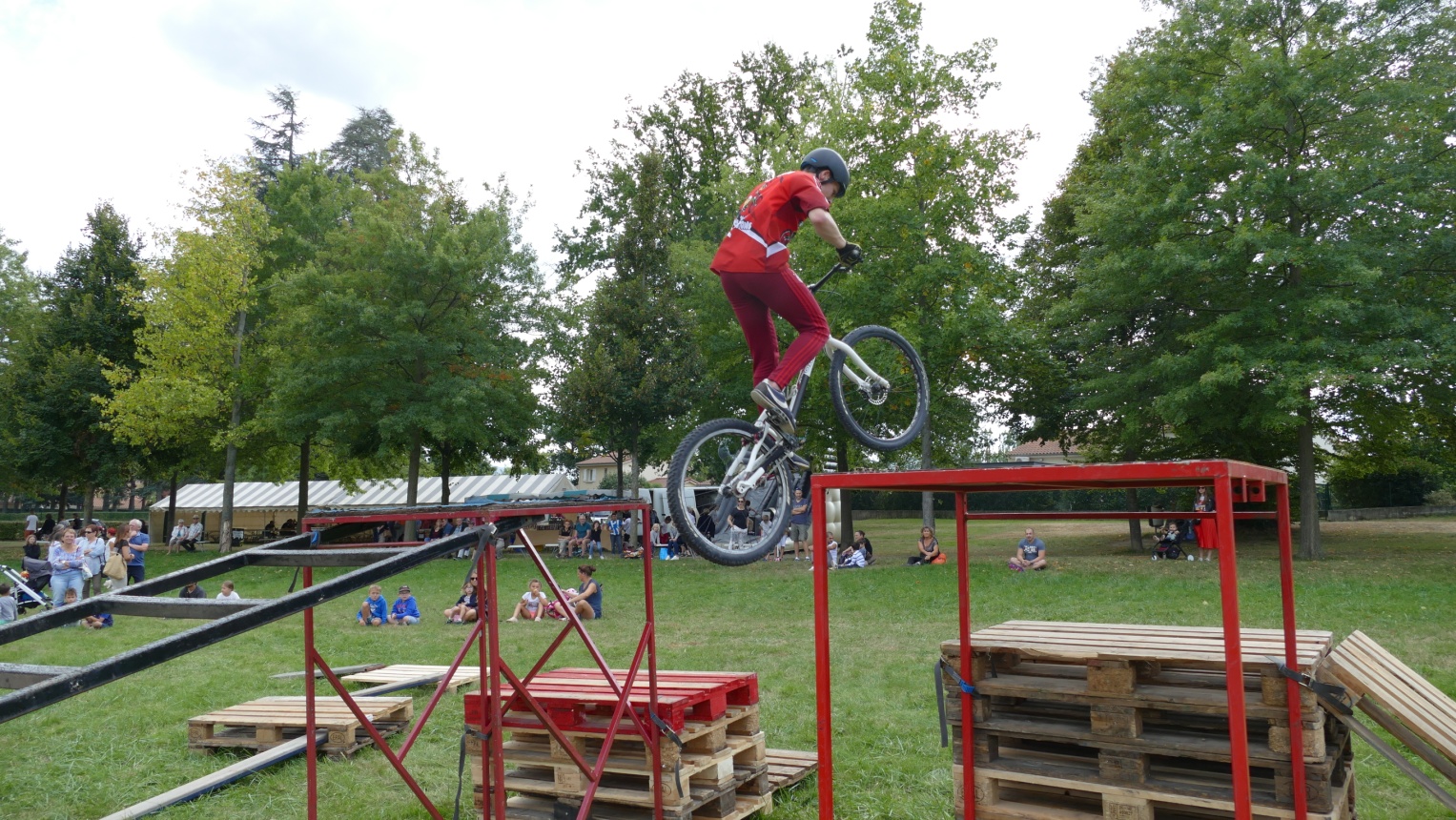 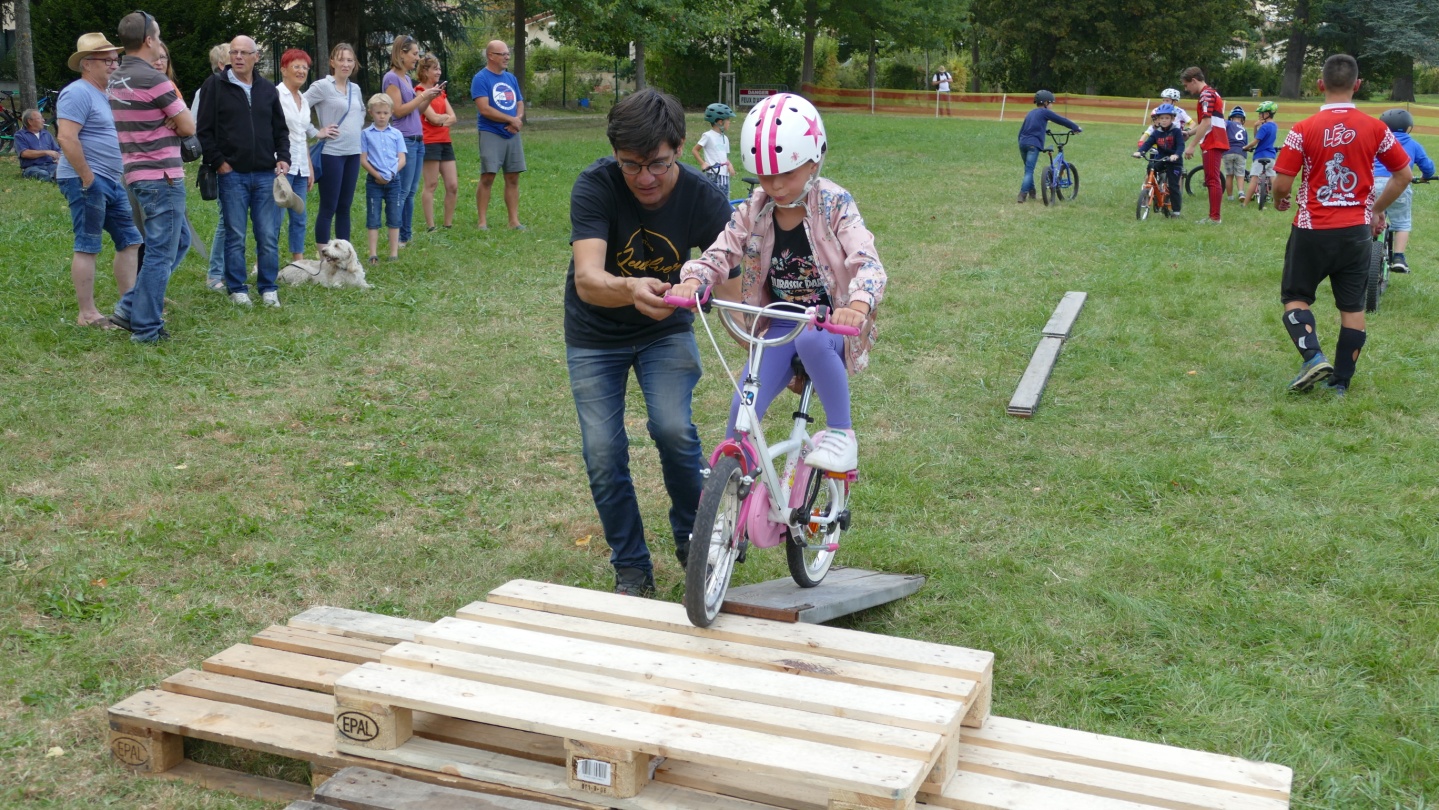 Le Trial Club 
des Crampons
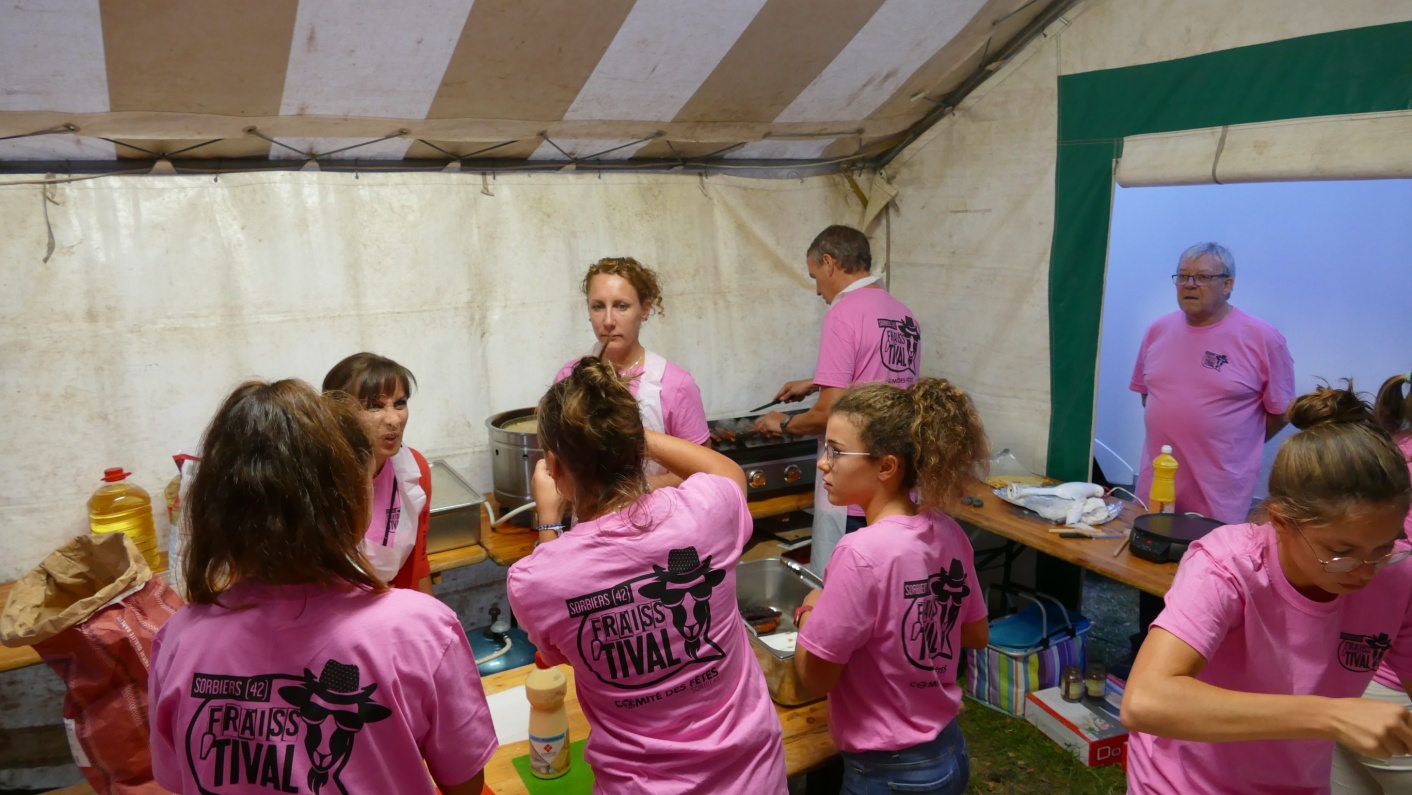 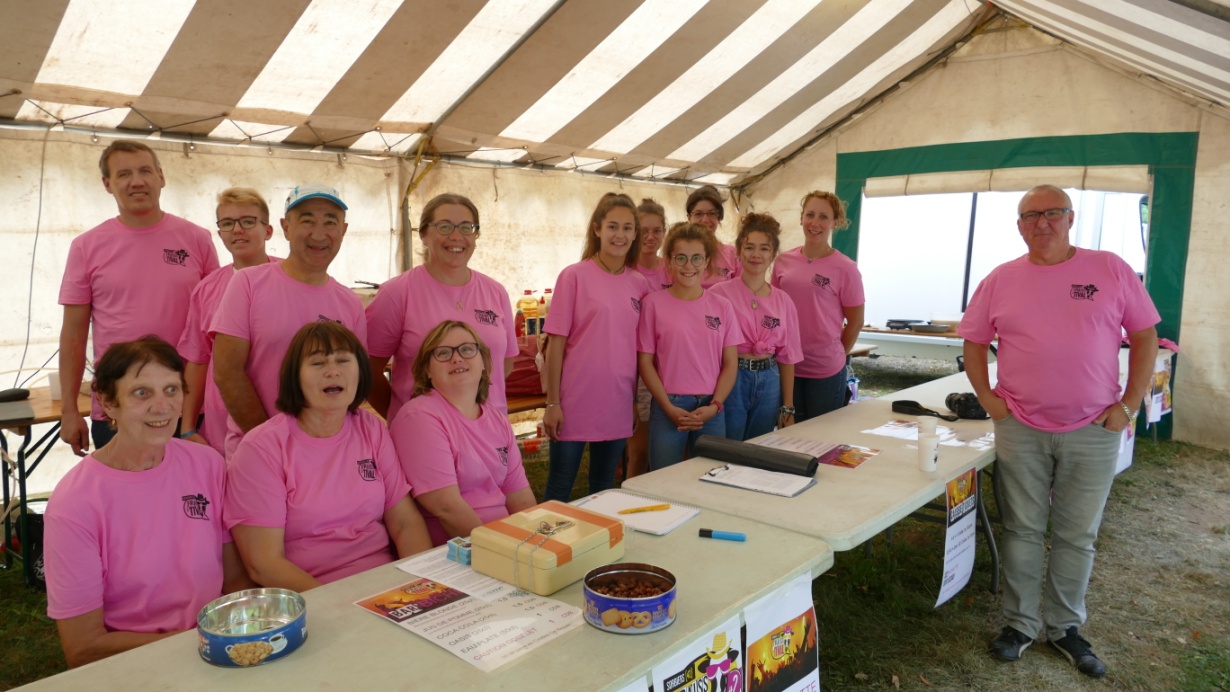 L’Espace Jeunes et
L’Amicale du Personnel
de la Mairie
au service
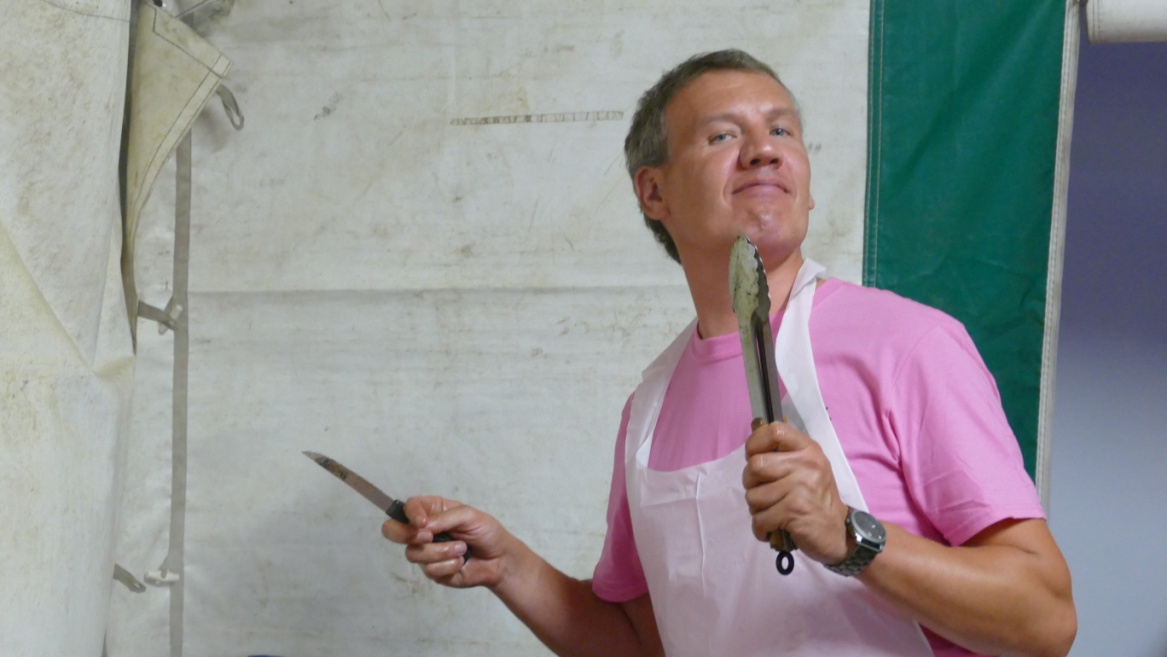 Avec le sourire !
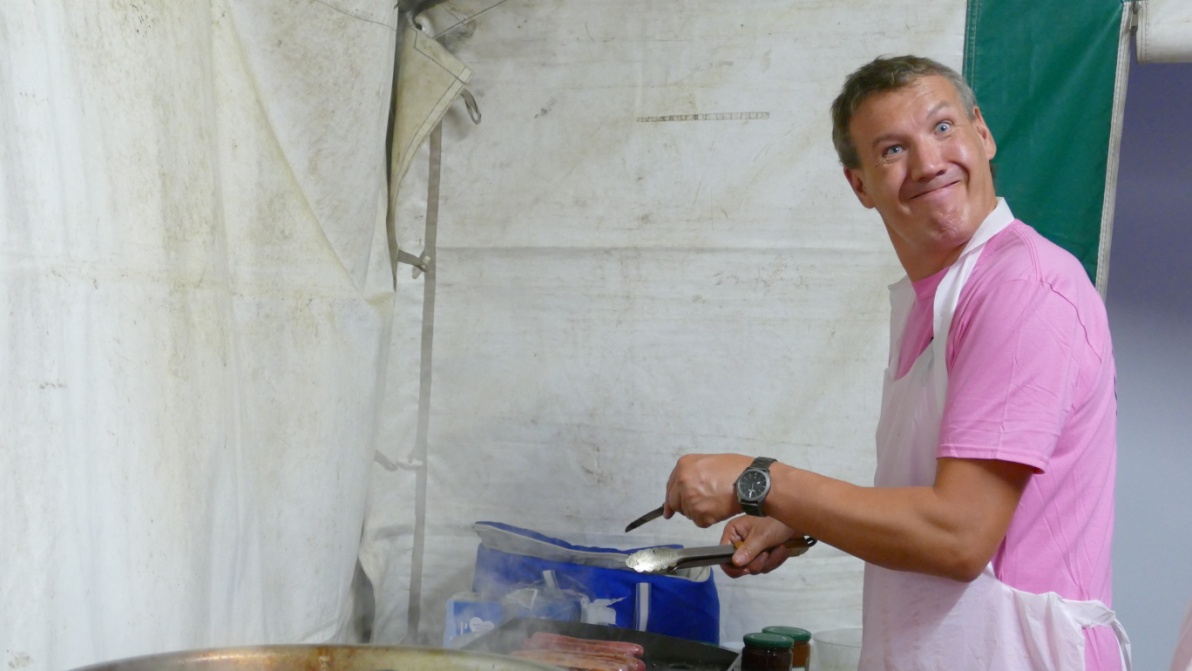 Qui veut des chipos !
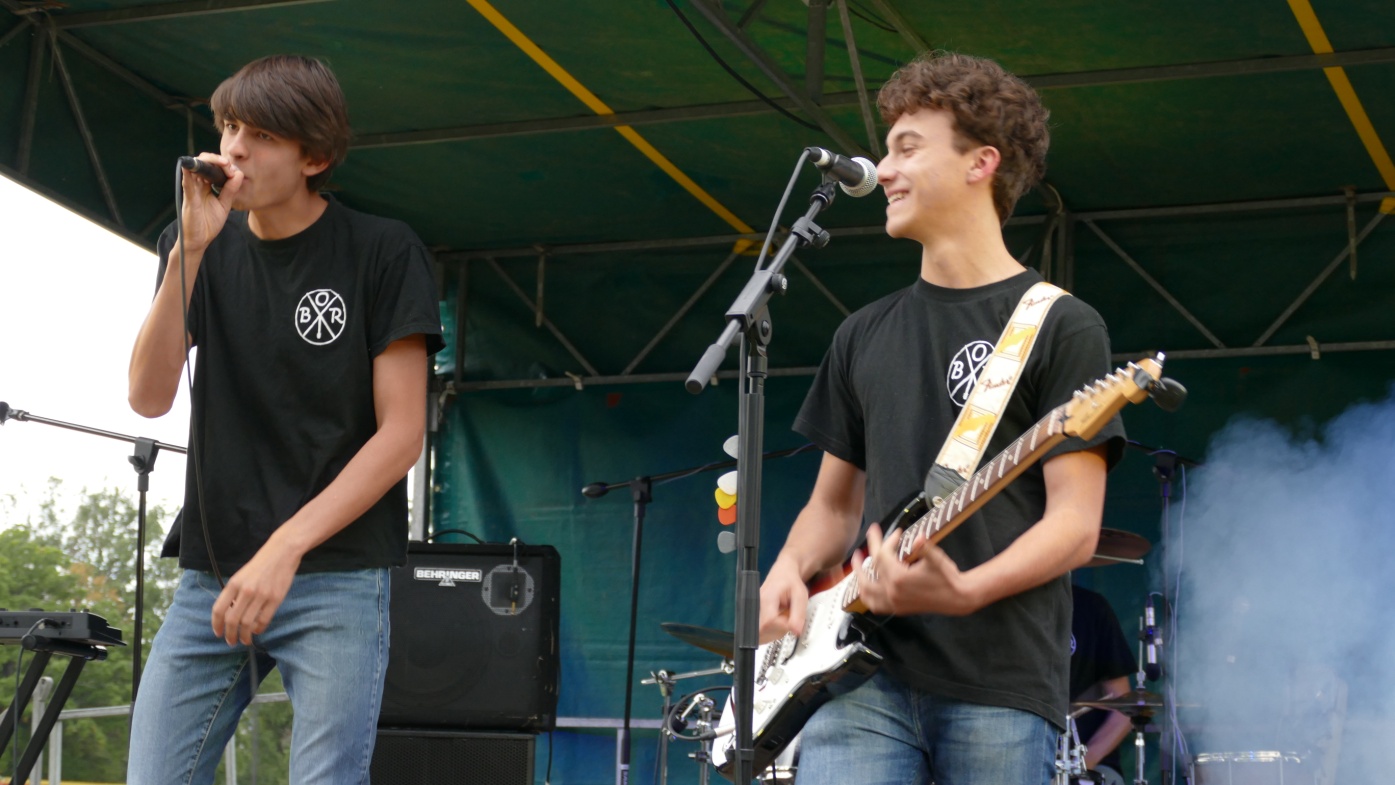 Place à la musique
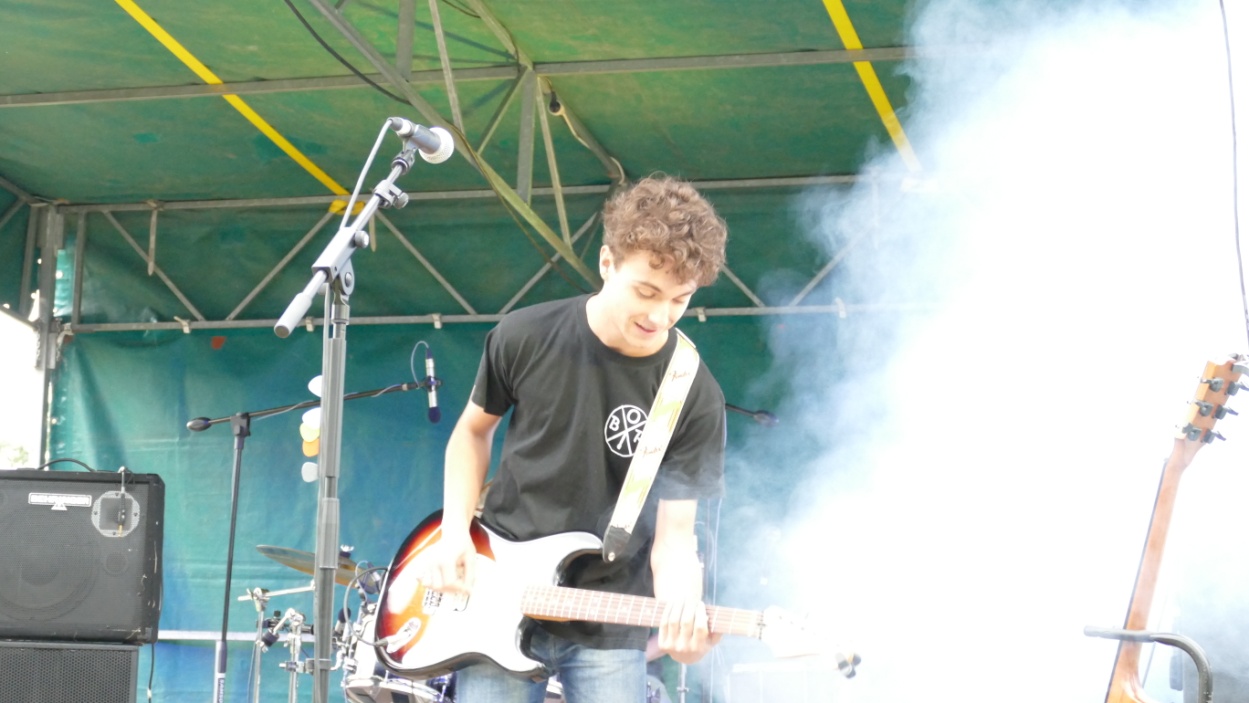 B.O.R.
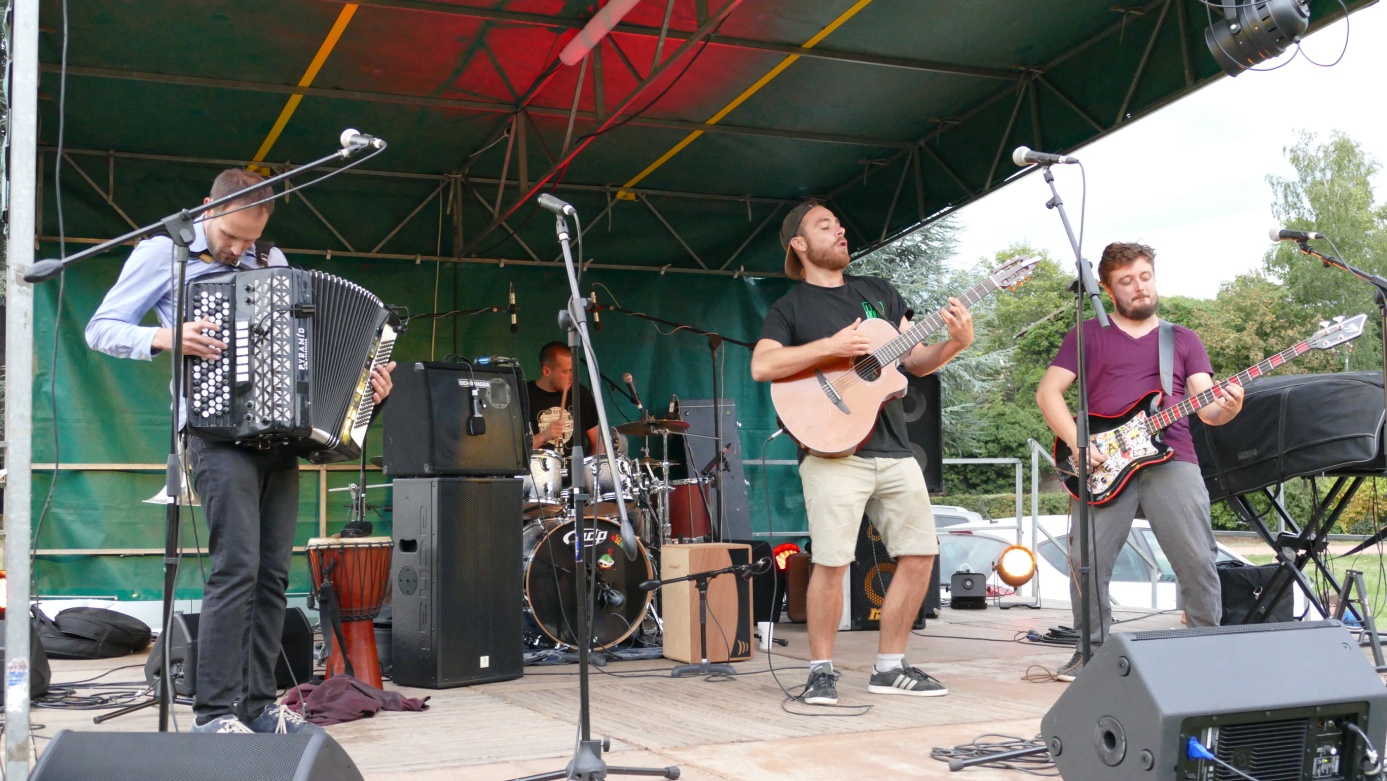 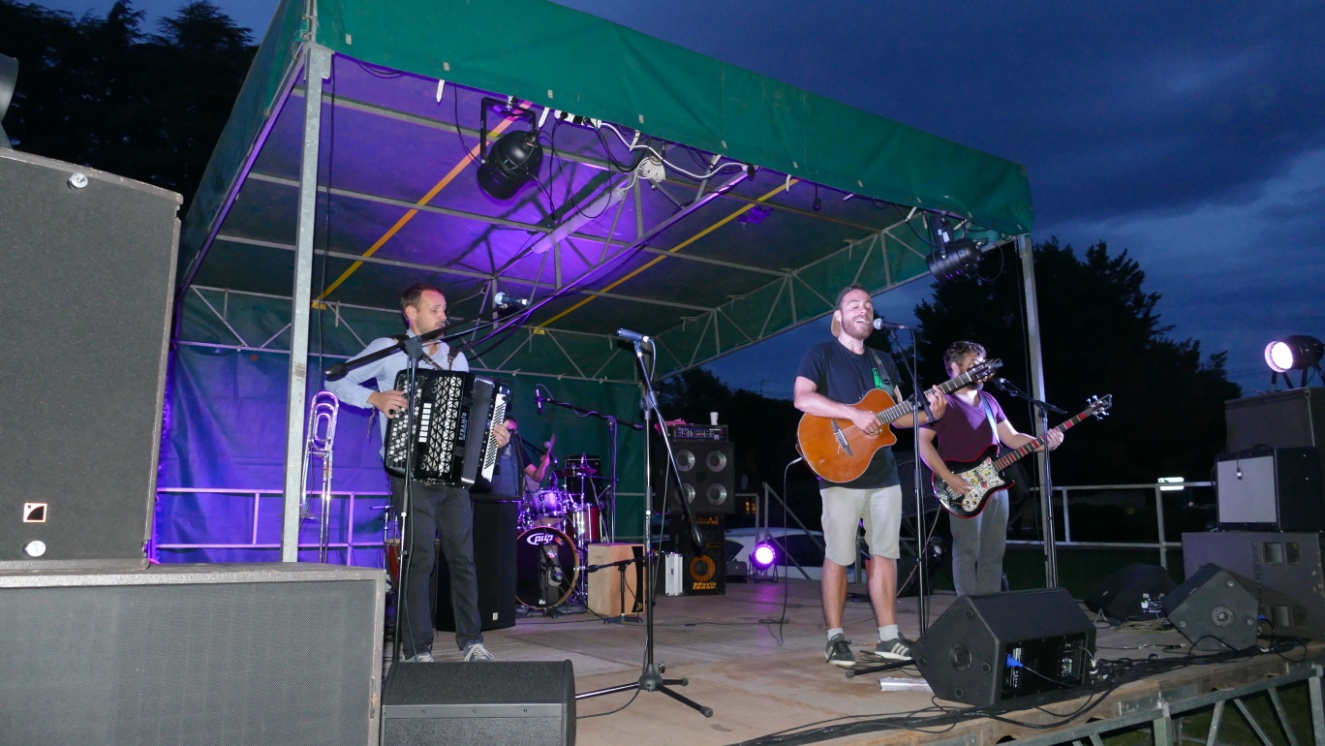 Les Tempiliers
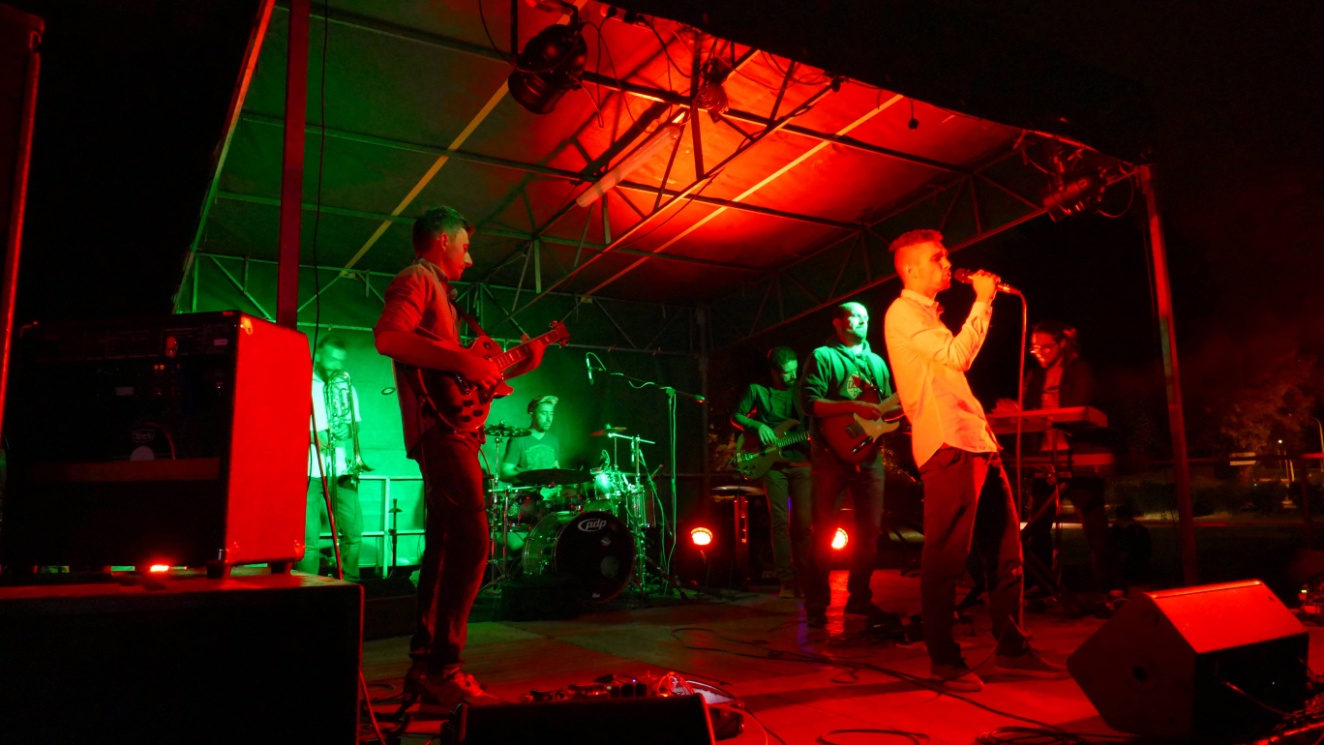 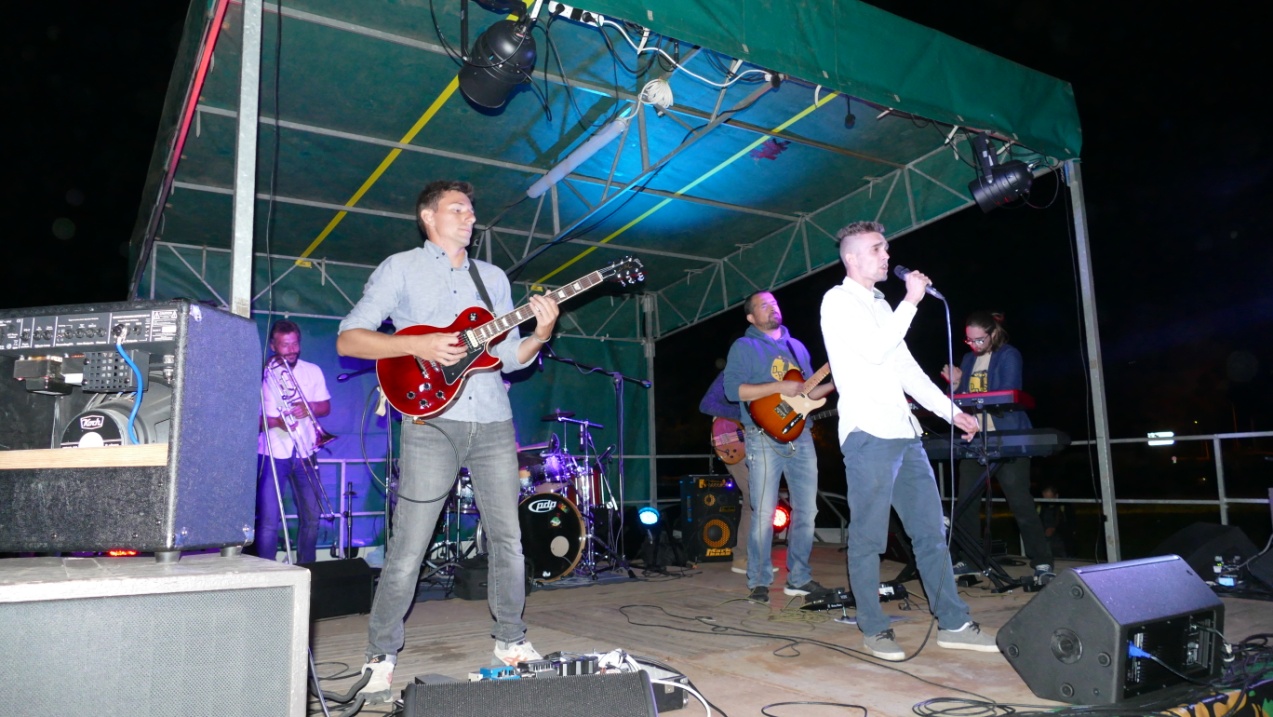 Et D-Roots
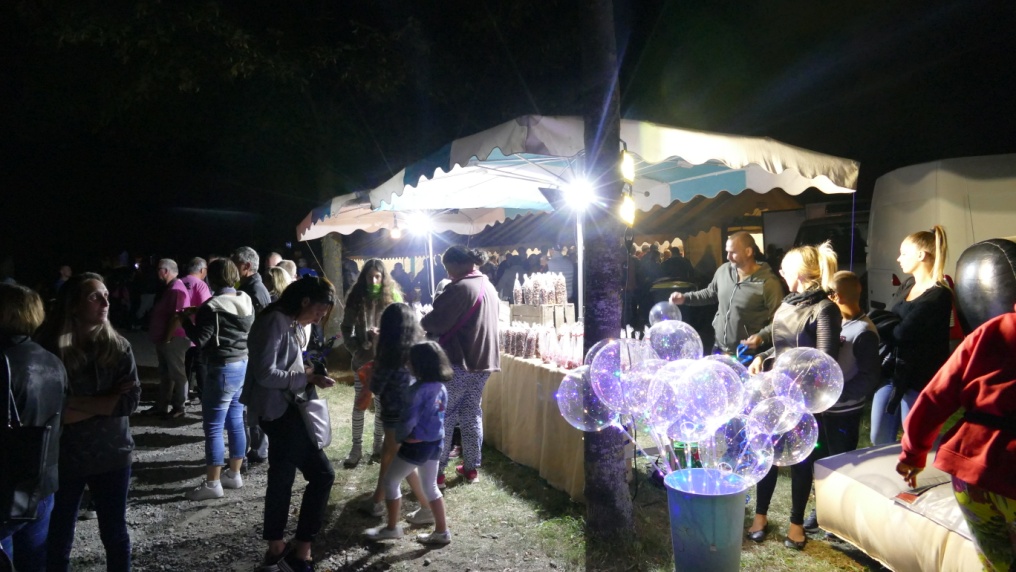 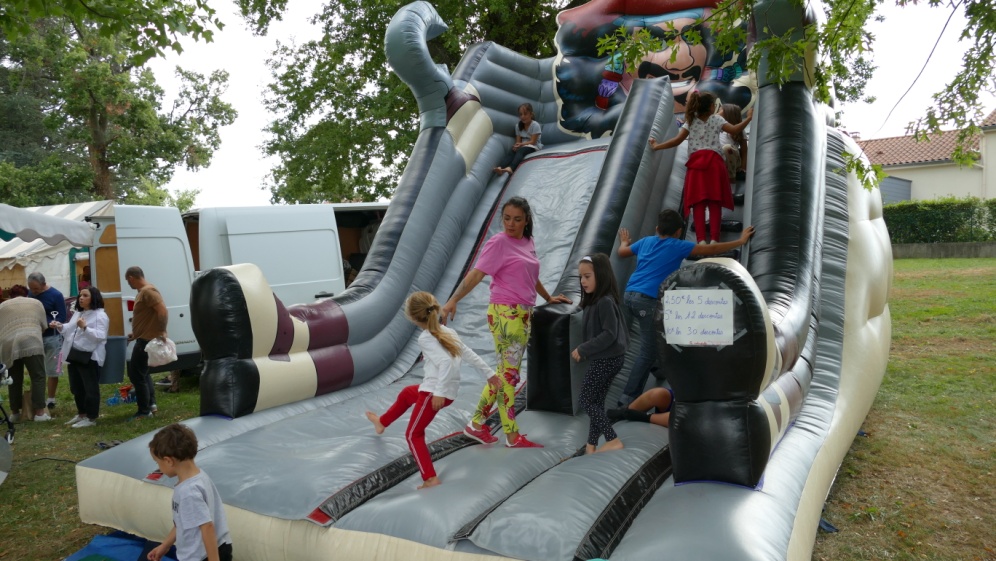 Et pour conclure cette belle Fête…………..
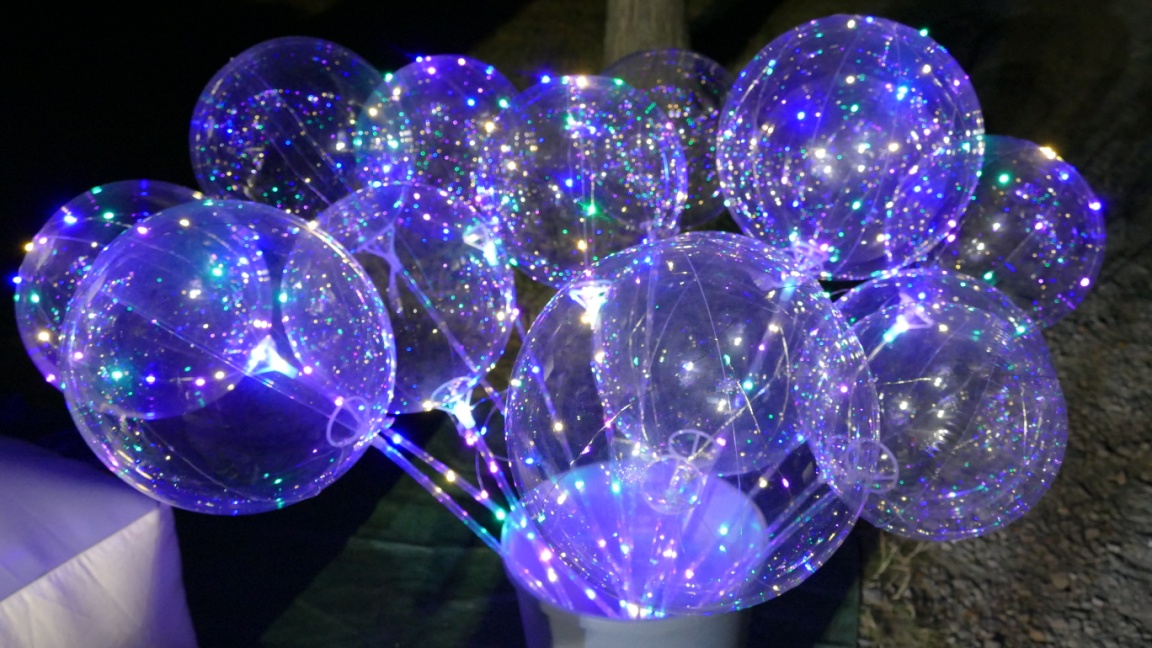 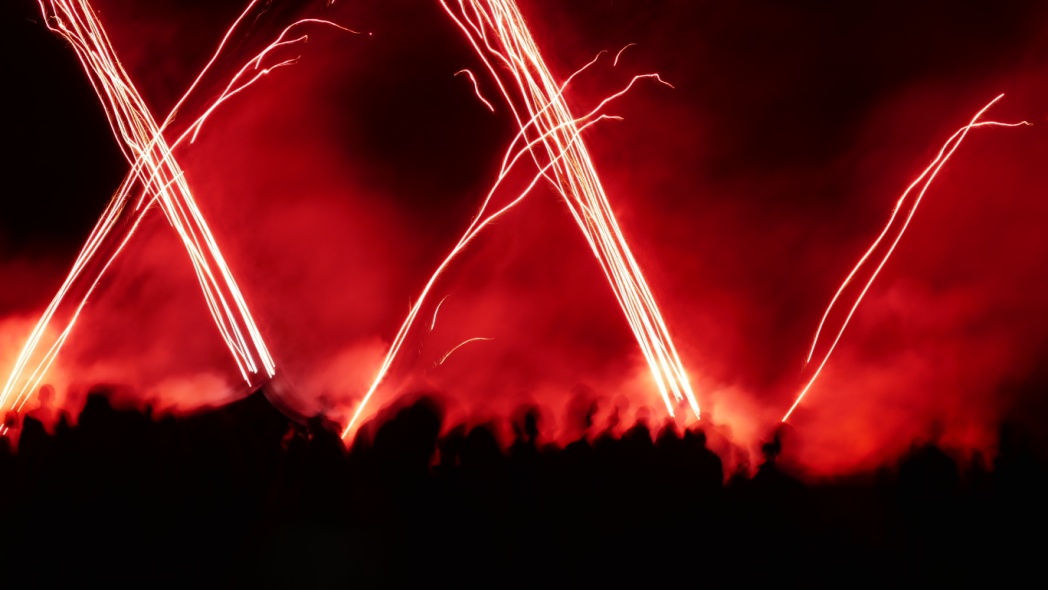 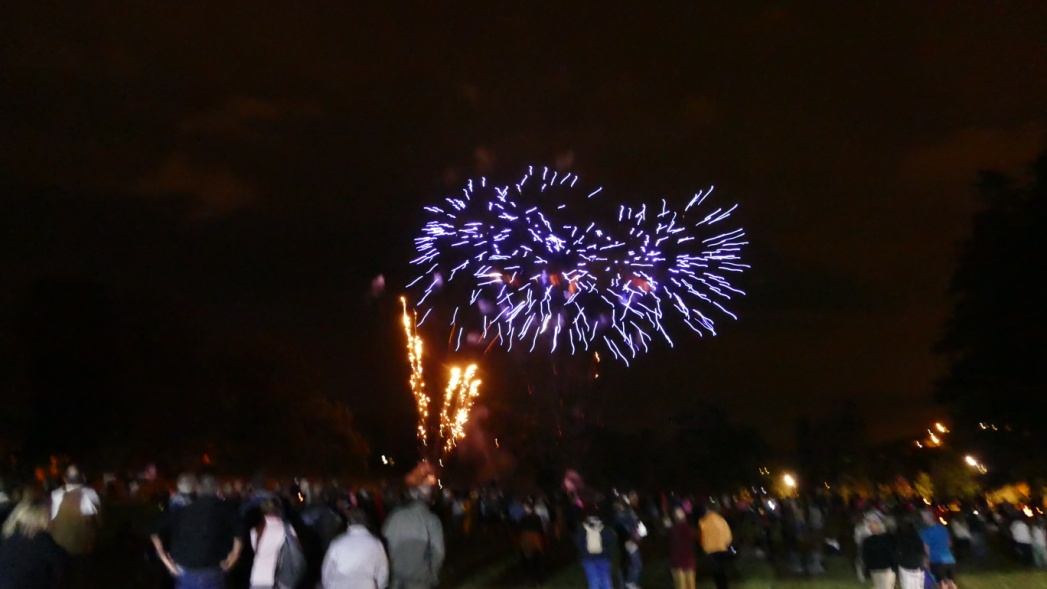 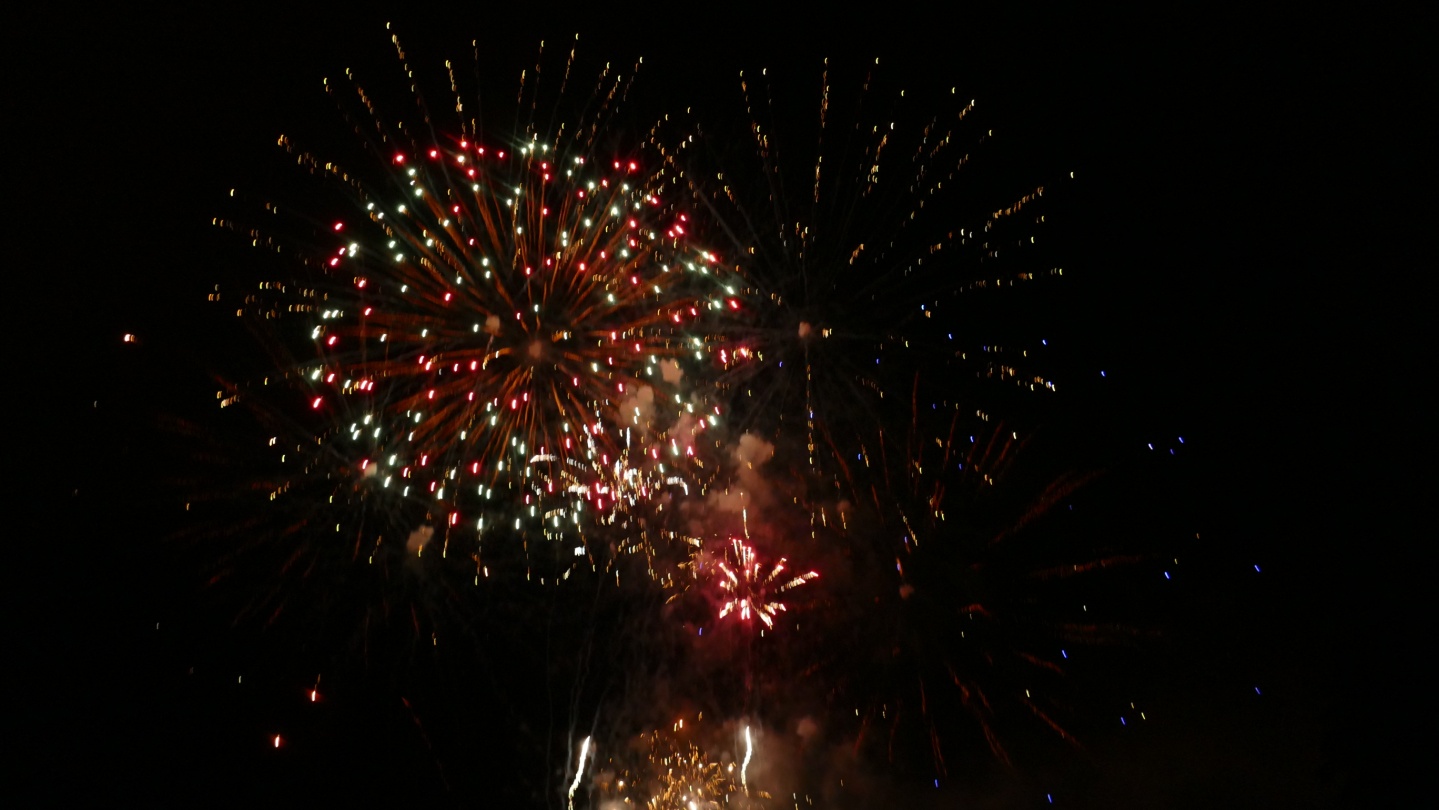 …………………………………Un joli feu d’artifice
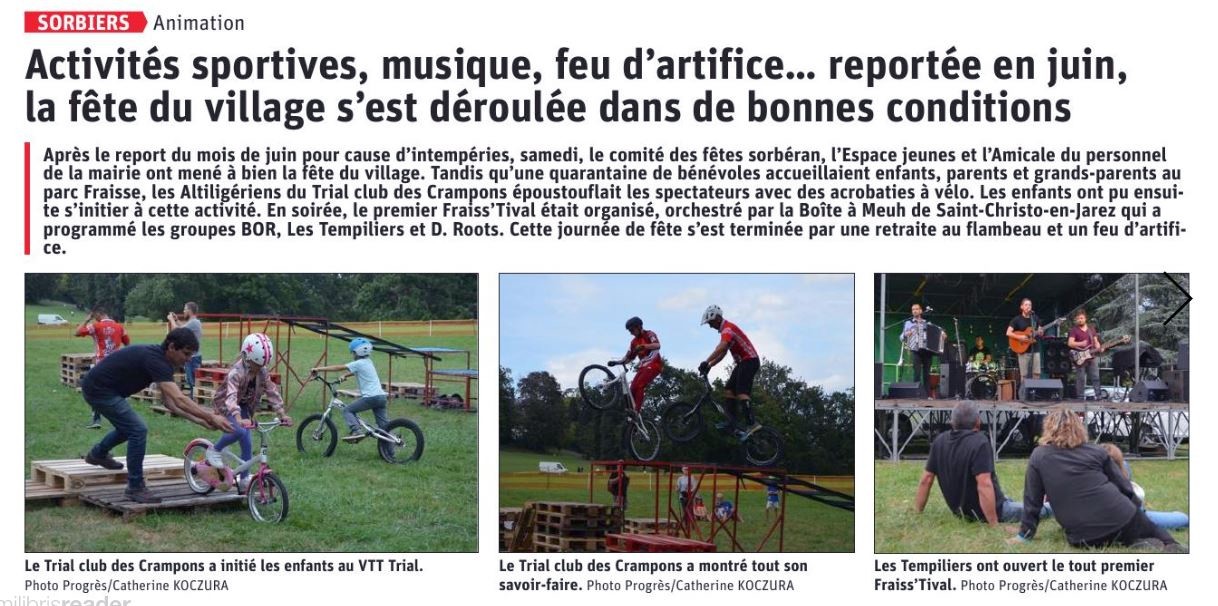 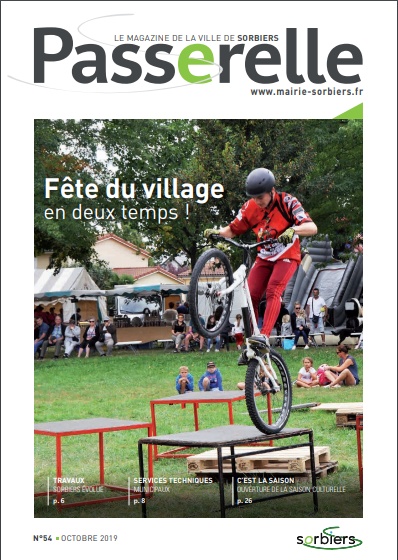 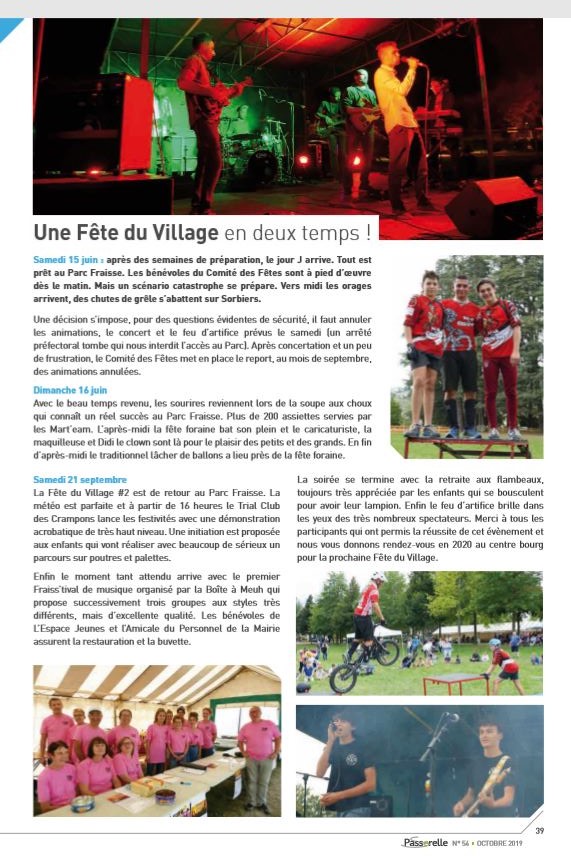 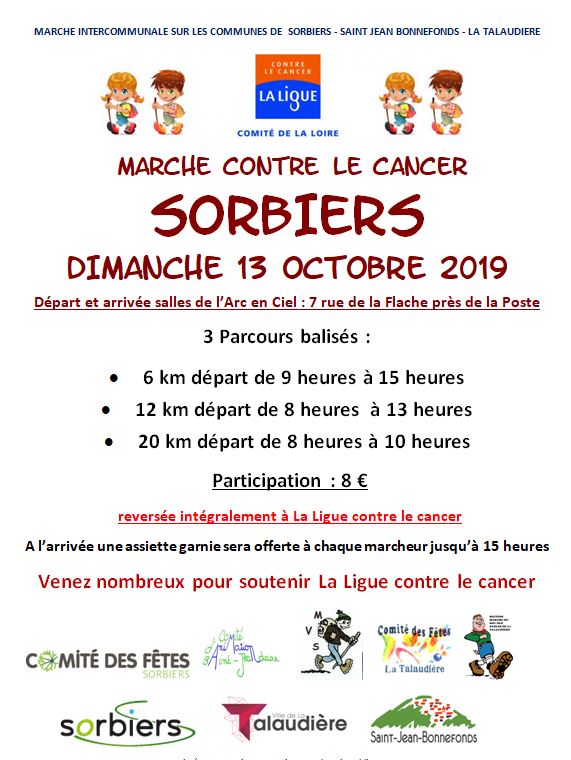 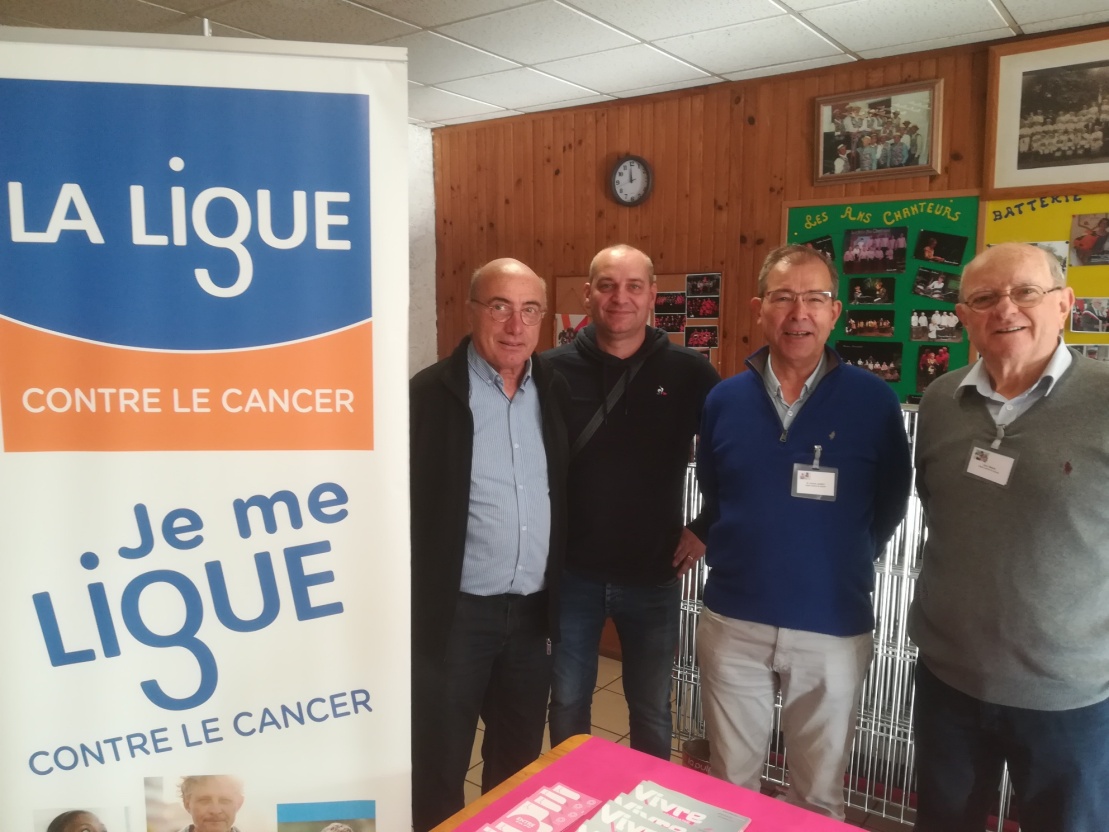 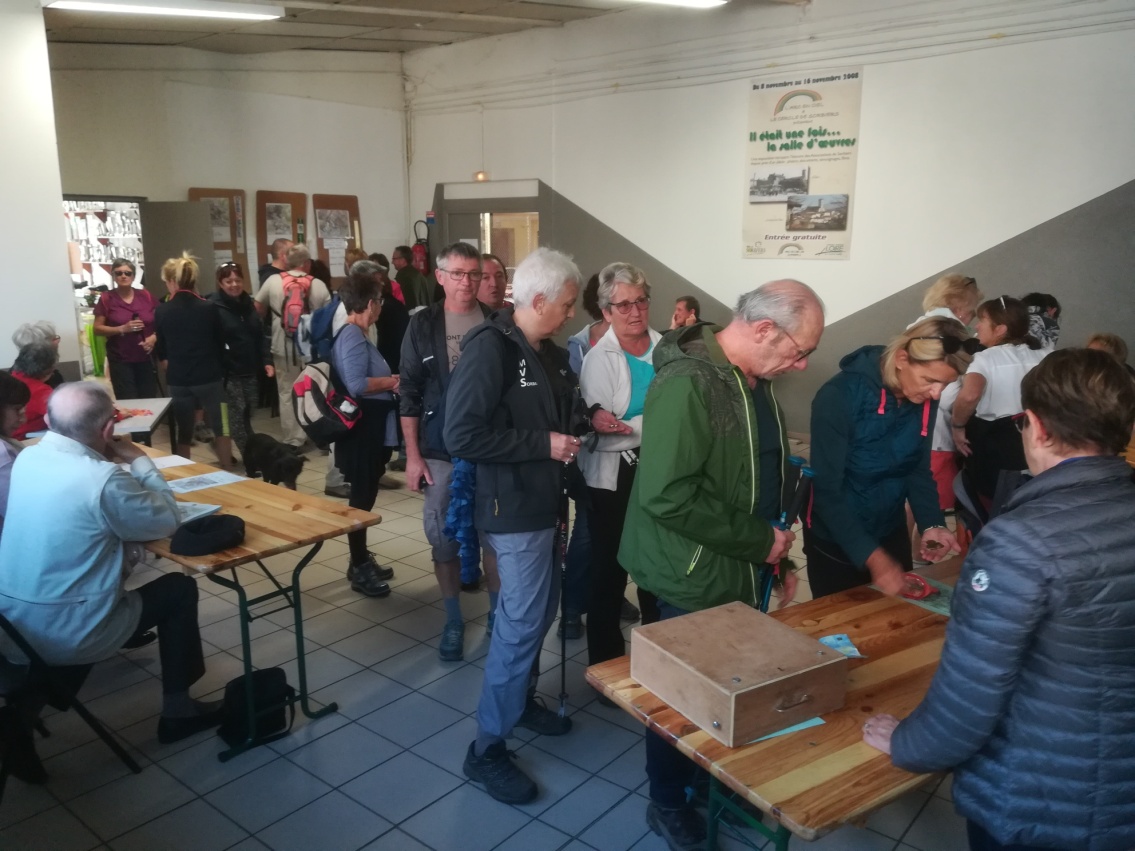 Départ dans les locaux de l’Arc en Ciel
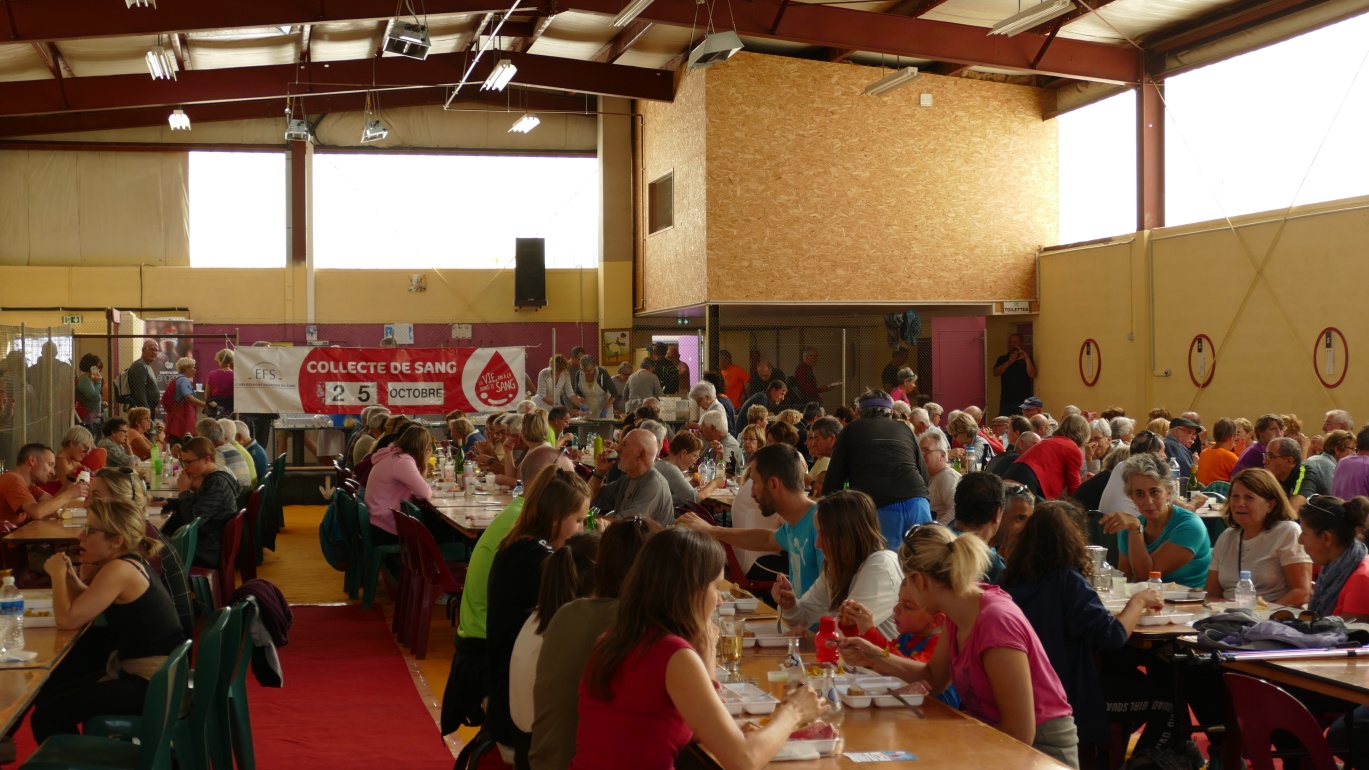 L’arrivée et le repas dans le boulodrome du Cercle
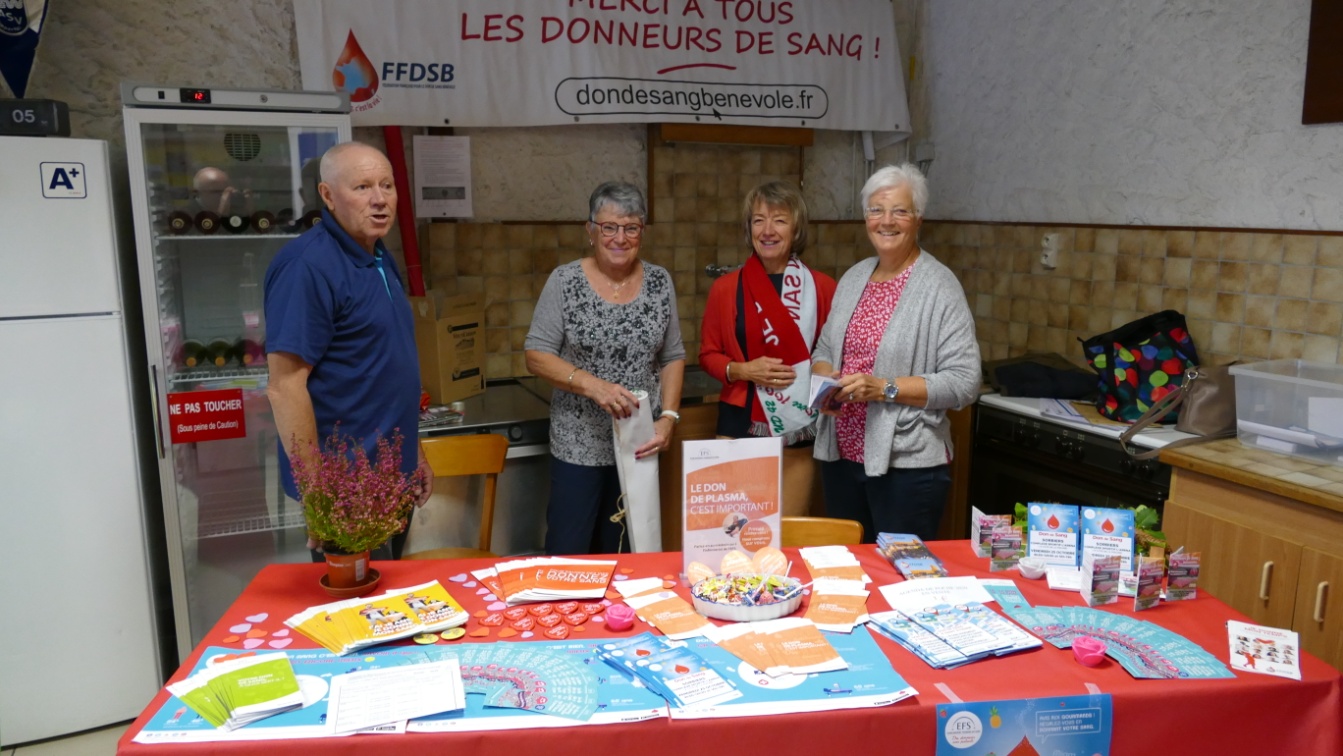 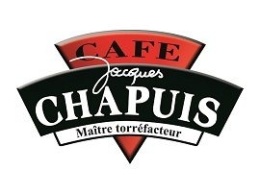 Partenaire de la marche
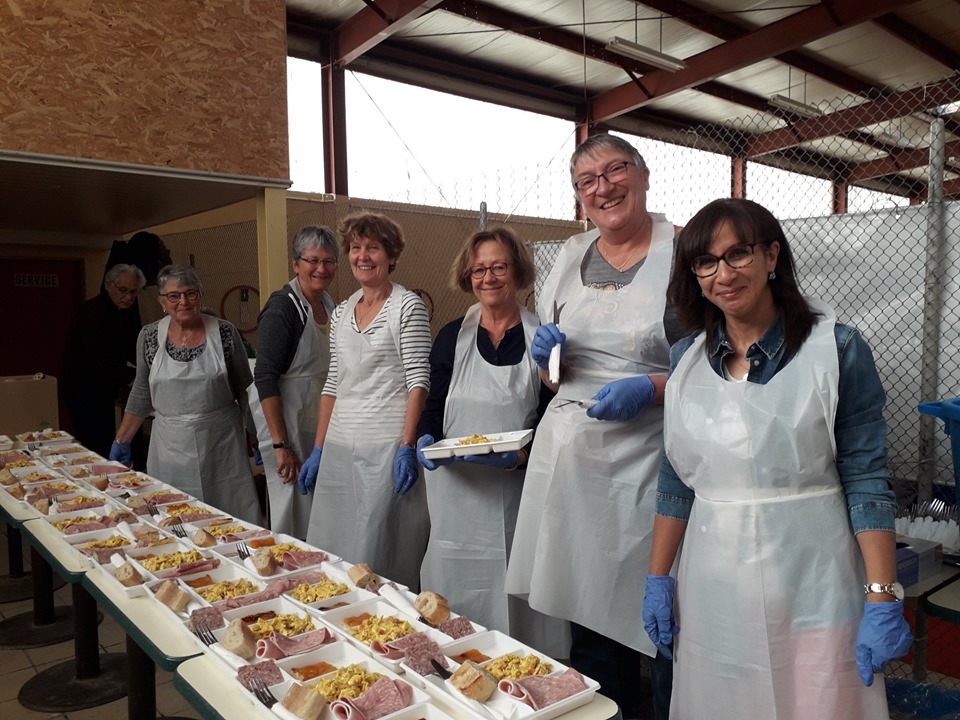 Un service impeccable
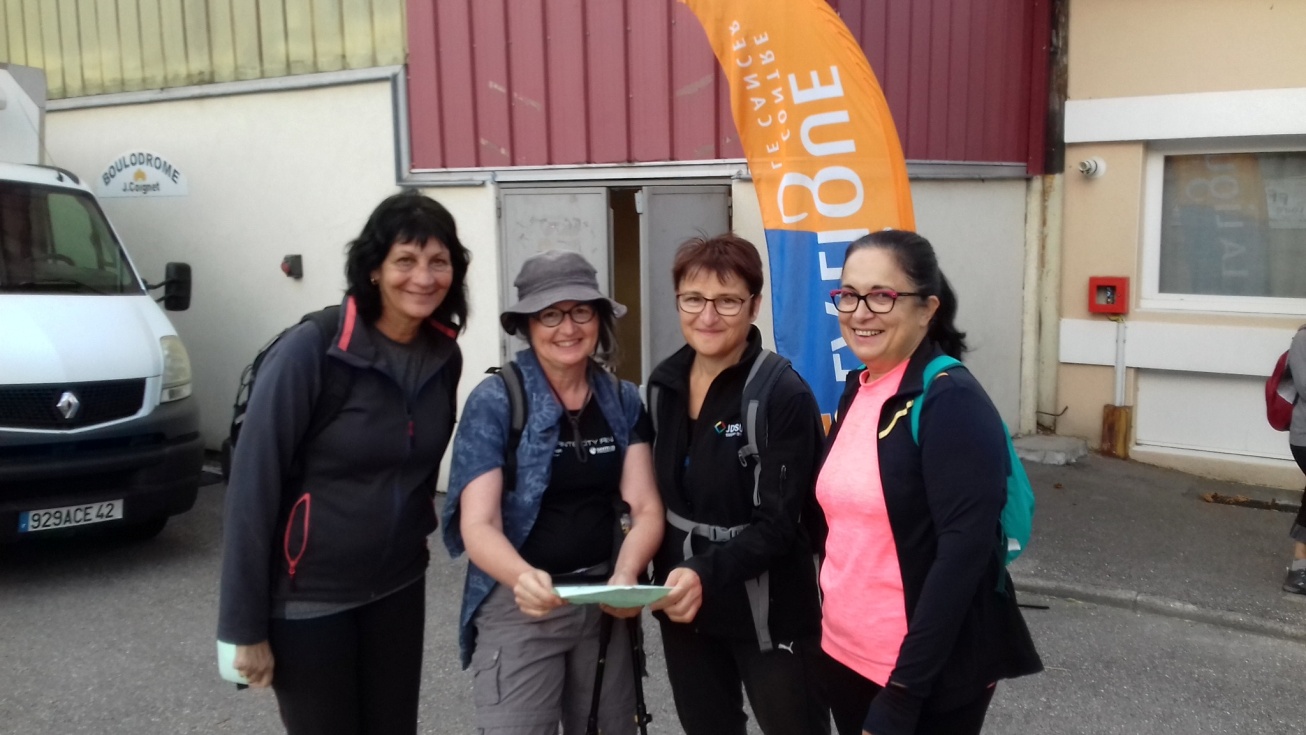 Des participantes connues !
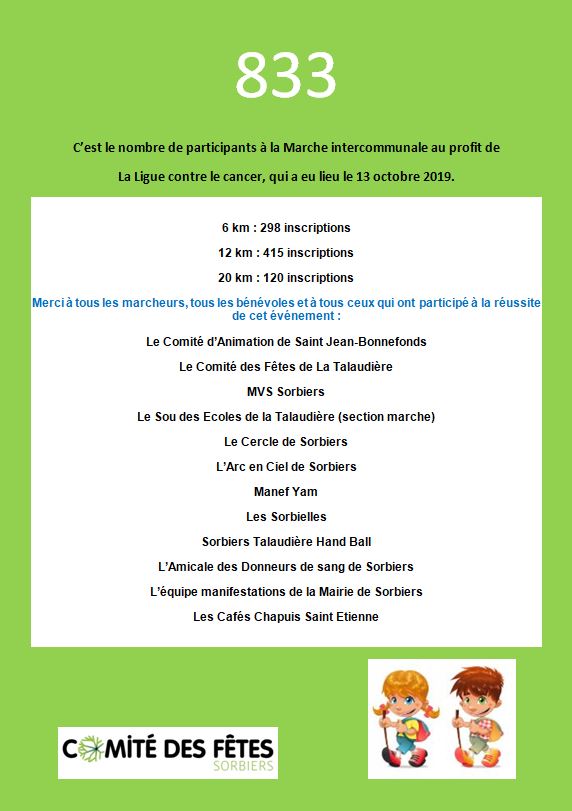 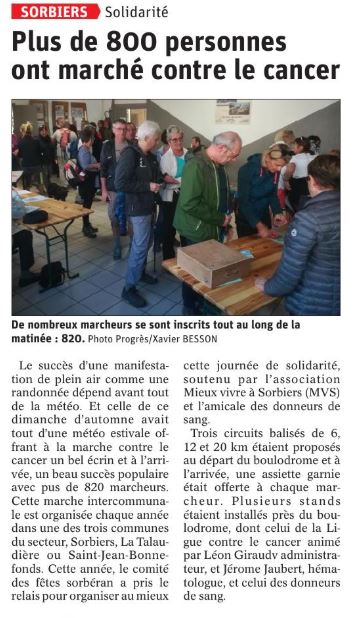 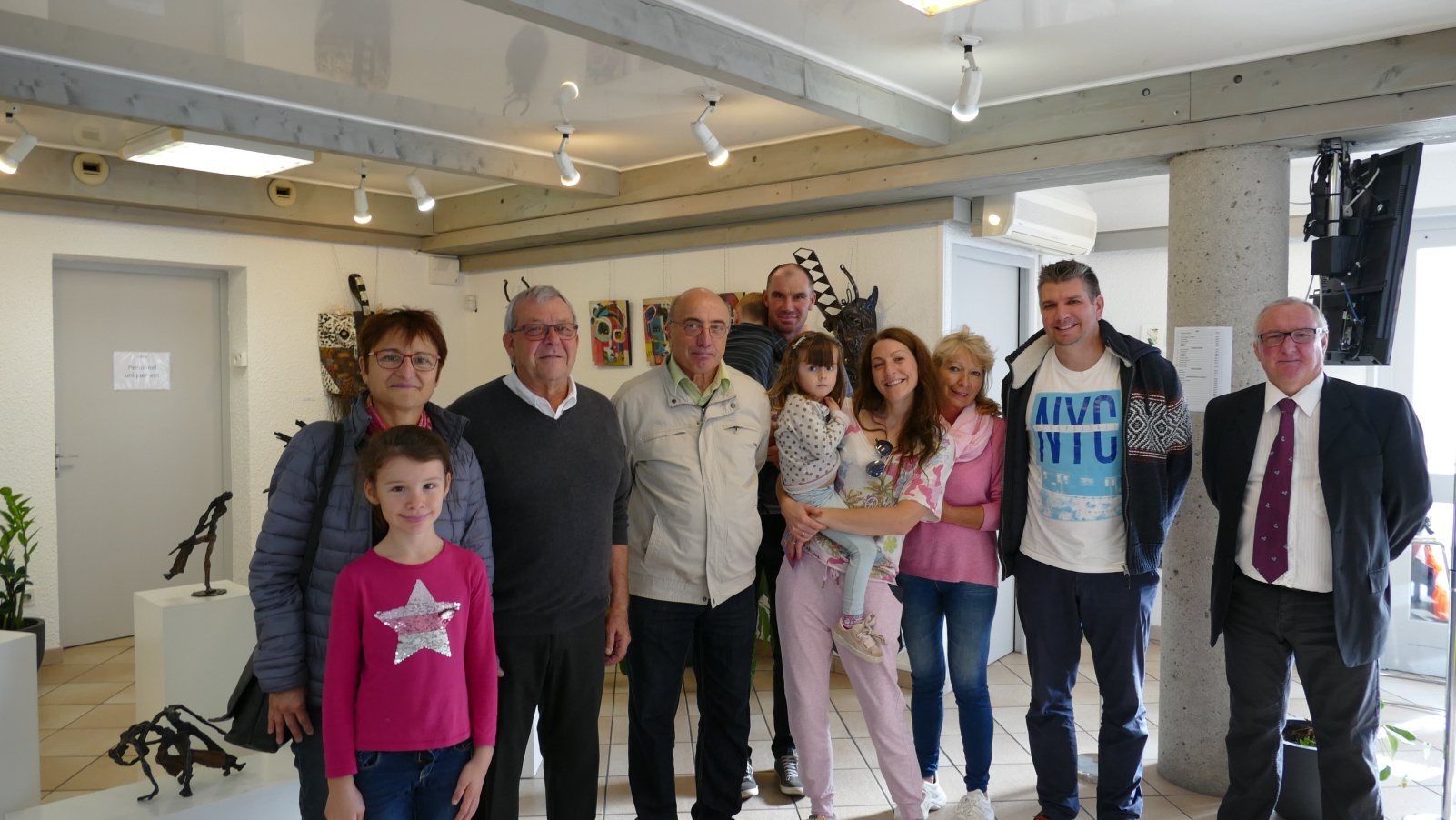 26 Octobre 2019 : Récompenses du lâcher de ballons à Sorbiers Culture
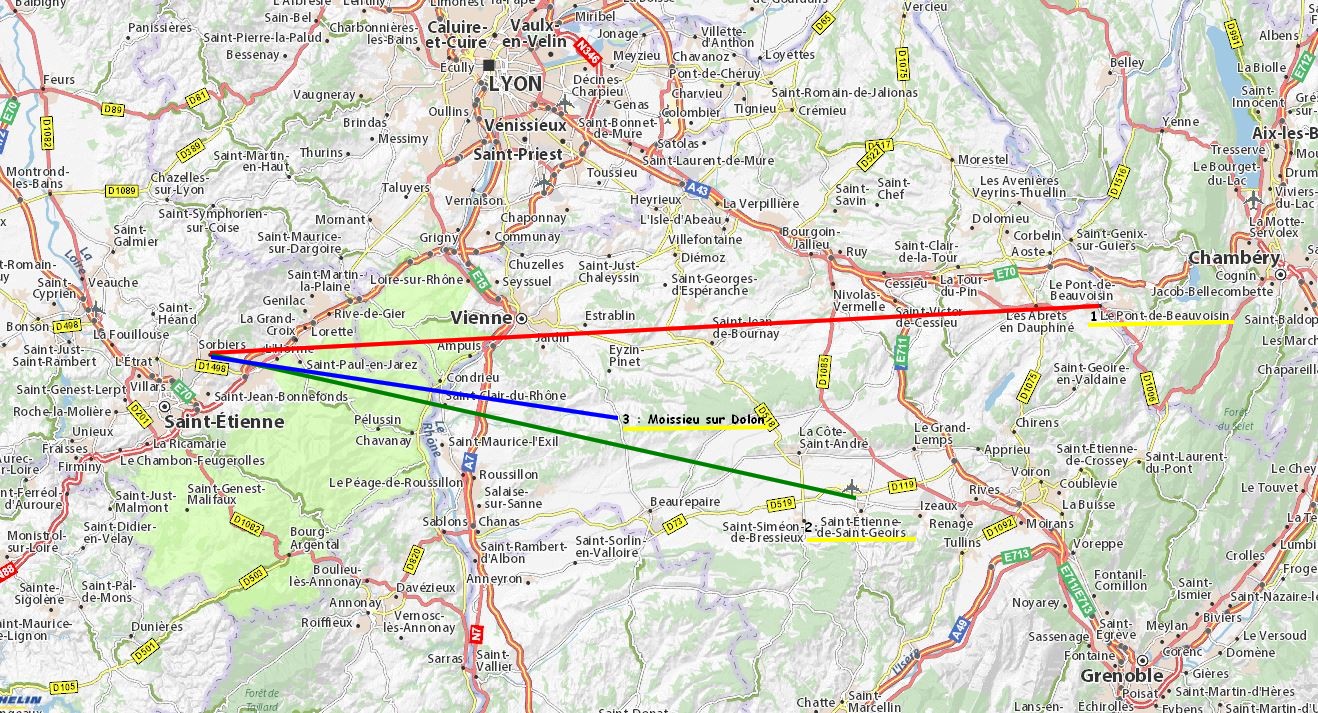 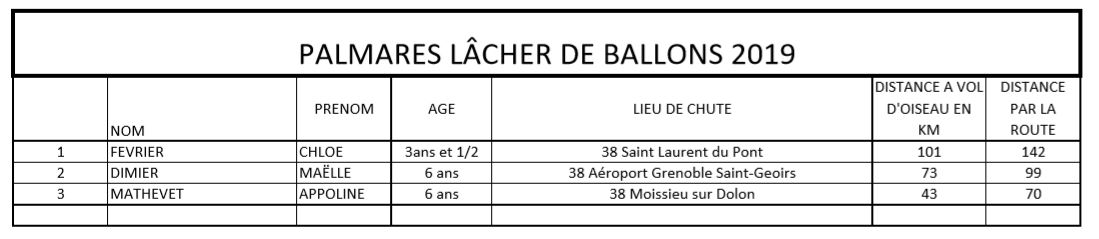 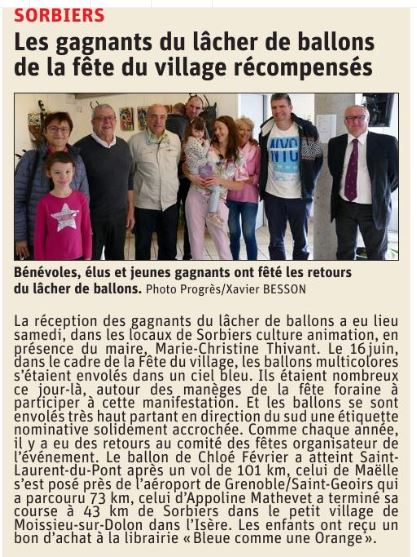 26 Octobre 2019
Remise du chèque au Comité départemental de la ligue contre le cancer
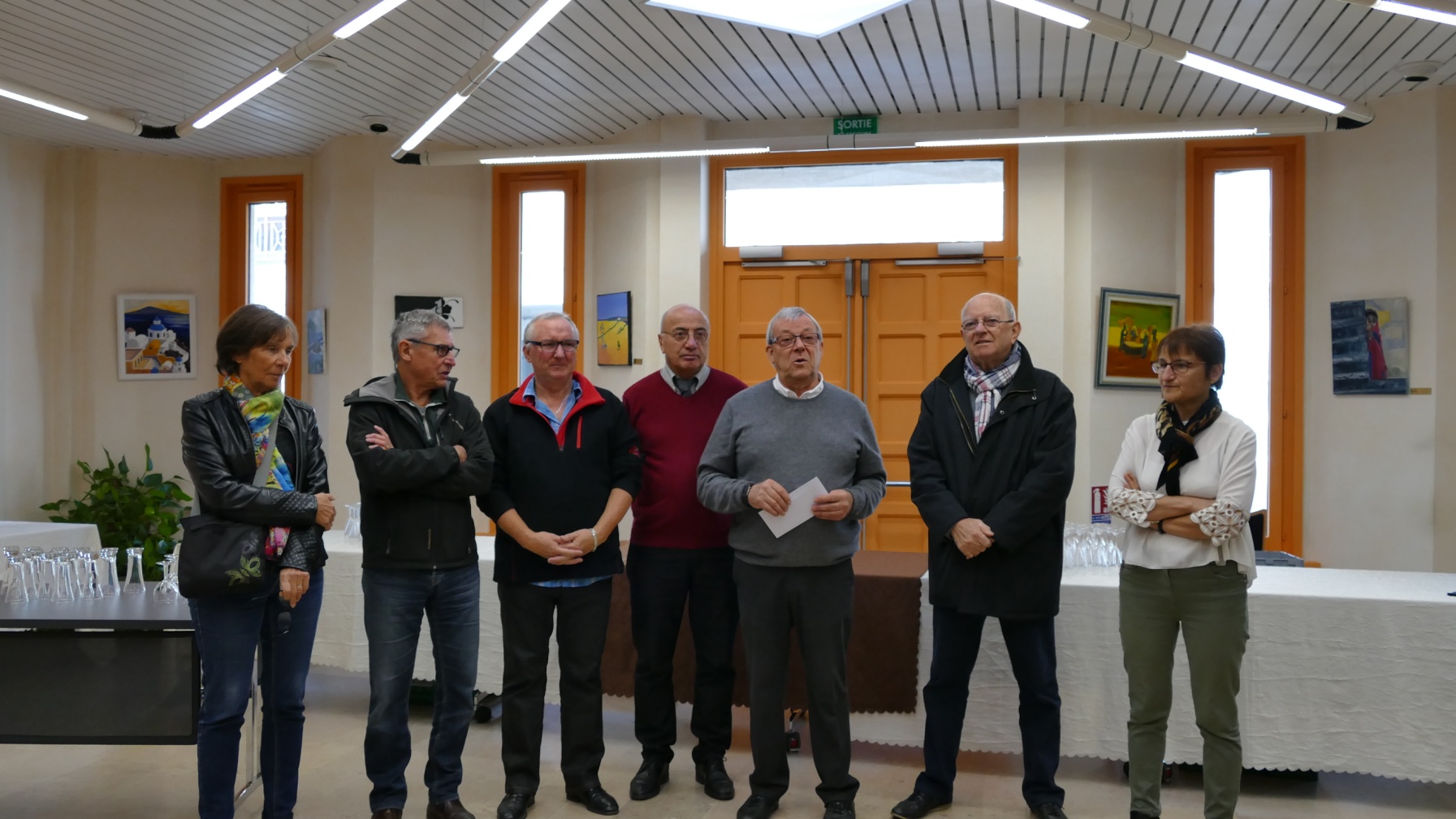 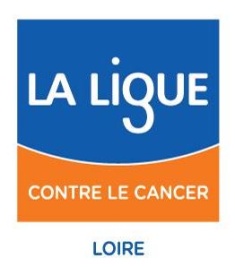 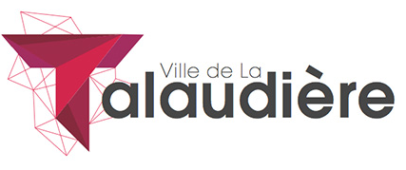 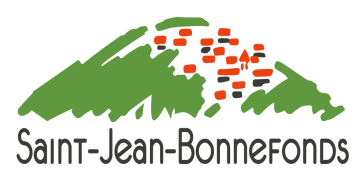 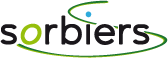 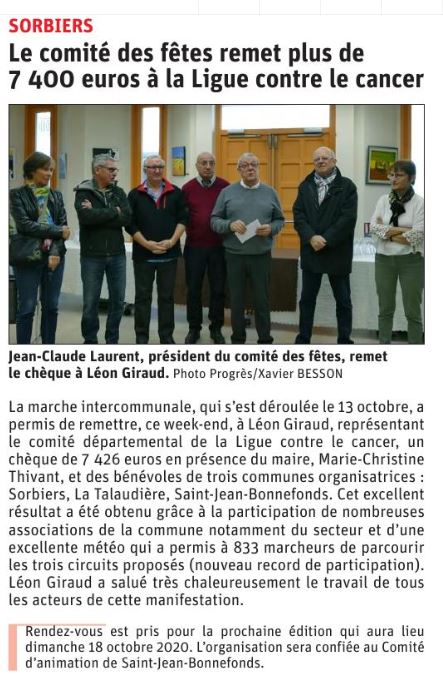 Notre site internethttp://www.cdf-sorbiers42.fr
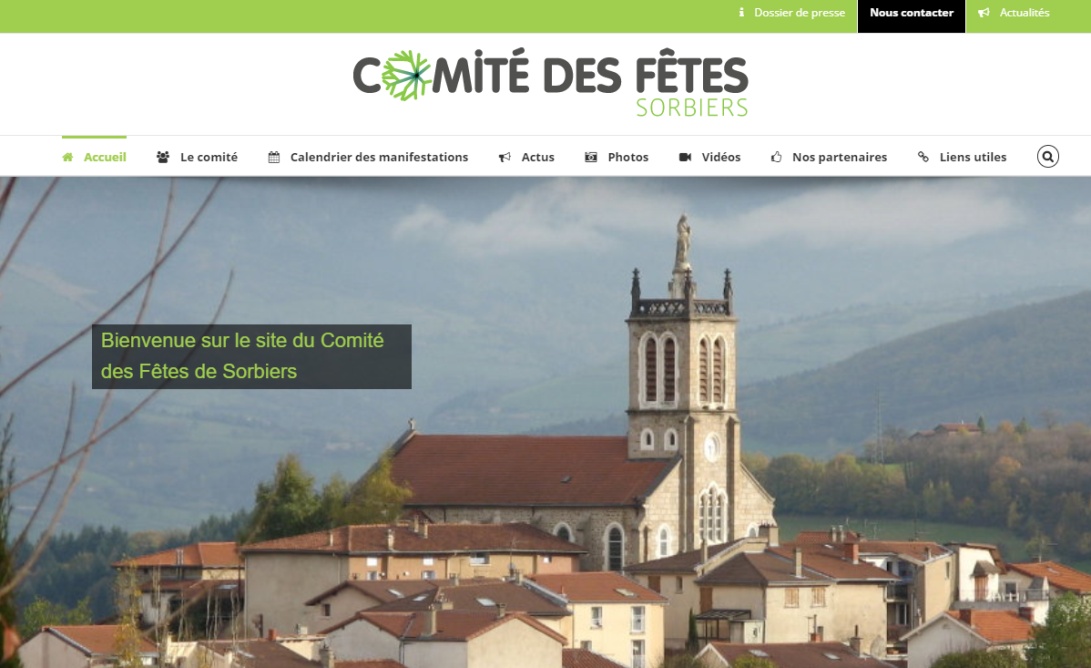 Depuis la dernière Assemblée Générale :
2994 utilisateurs    +39% par rapport à 2018
3427 sessions ouvertes   
6403 pages lues
comitedesfetes@cdf-sorbiers42.fr
Programme 2019/2020
Noël des écoles

Fin décembre : passage du Père Noël dans les écoles maternelles : distribution de papillotes avec la participation de Cémoi Aiguebelle.

Vendredi 13 décembre: Le Noël des Enfants au Pôle festif du FAY.
	A partir de 17 heures 00, Théâtre Guignol: Gnafron et la bourse d’or (Etoile théâtre de Saint Etienne)
	Chocolat chaud offert aux enfants, crêpes……
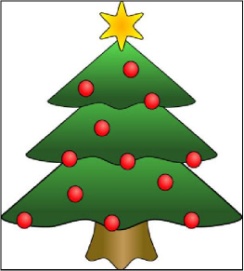 25 février * - Mardi Gras 2020 
Parc Fraisse au Valjoly
Feu de joie, « Adieu M. Carnaval » ,le thème du personnage sera choisi par le CME
Concours de déguisements « faits maison »et bataille de confettis (bugnes, chocolat et vin chaud)
*: Date à confirmer
Dimanche 22 mars 2020 Fête du Printemps : 
Centre bourg : Boulodrome, salle de l’Arc en Ciel, place du 19 mars
Animation de rue
Jeux et manèges pour enfants 
Marché de produits naturels.
Jeux pour les enfants proposé par l’Espace Jeunes et l’Équipe de Sorbiers Culture
13/14 juin 2020 Fête du village :

Centre Bourg
Concours de pétanque
Fête foraine (centre bourg)
Animations 
Retraite aux flambeaux
Grand spectacle pyrotechnique
Lâcher de ballons (sous réserve)
Dimanche 18 Octobre 2020 : Marche intercommunale au profit de La Ligue contre le cancer.

Saint Jean-Bonnefonds : organisateur 2020
La Talaudière et Sorbiers
Départ : Pôle festif du Fay.
Ravitaillement 12 et 20 km par :
le  Comité des Fêtes de Sorbiers
 
Vendredi 20 Novembre 2020 * : à 19h00 :
Assemblée Générale Salle du 3ème âge
*: Date à confirmer
Merci à nos Partenaires
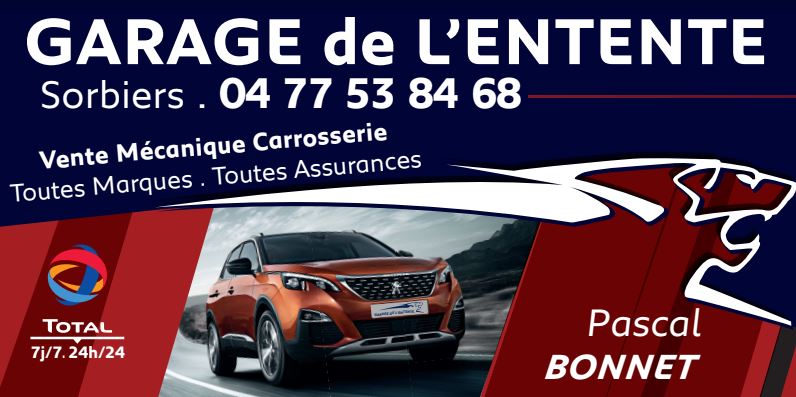 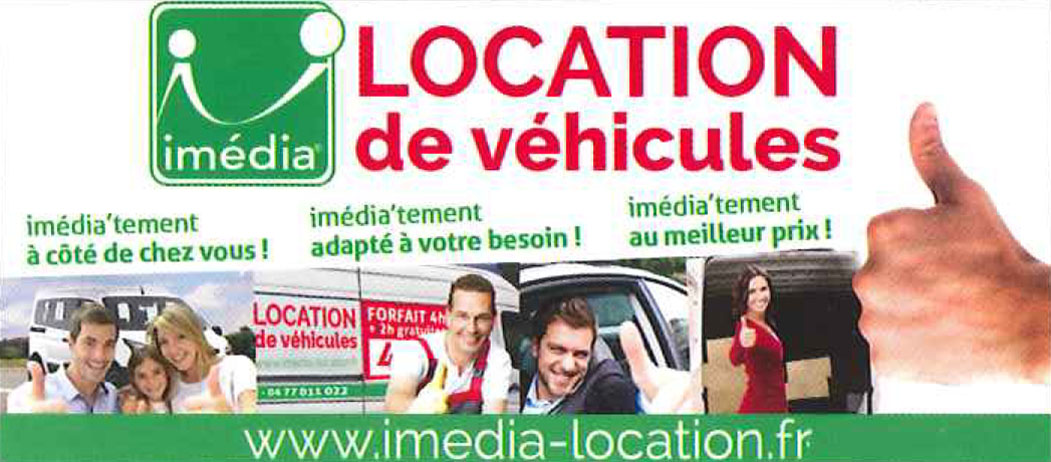 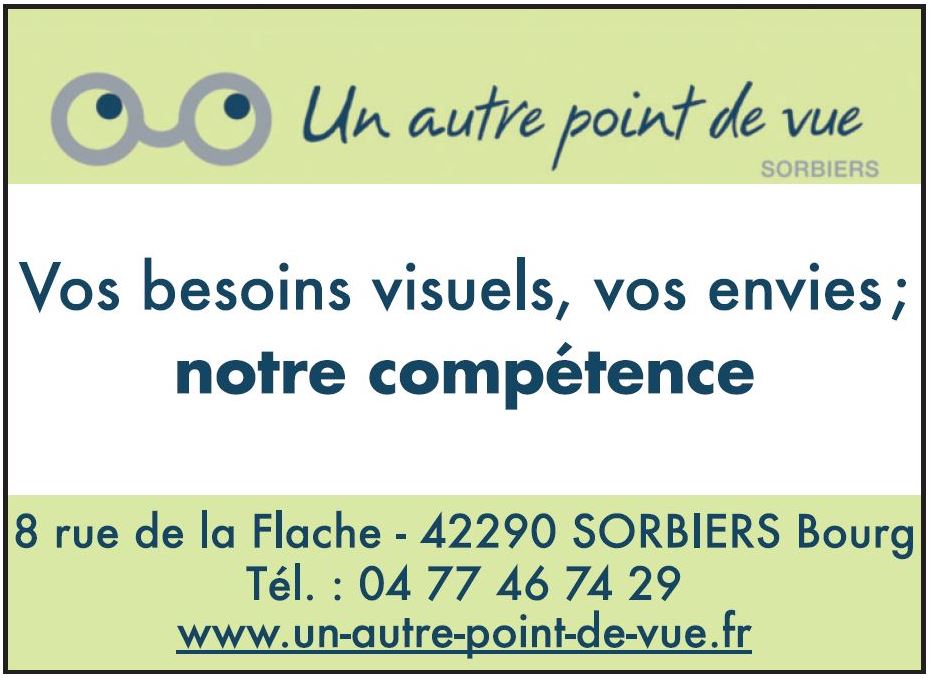 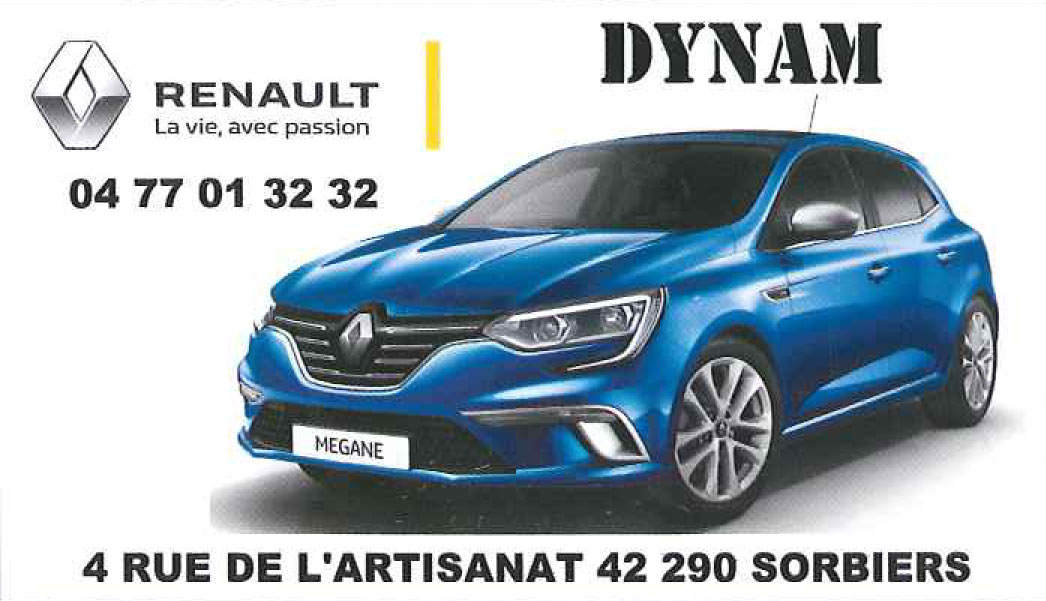 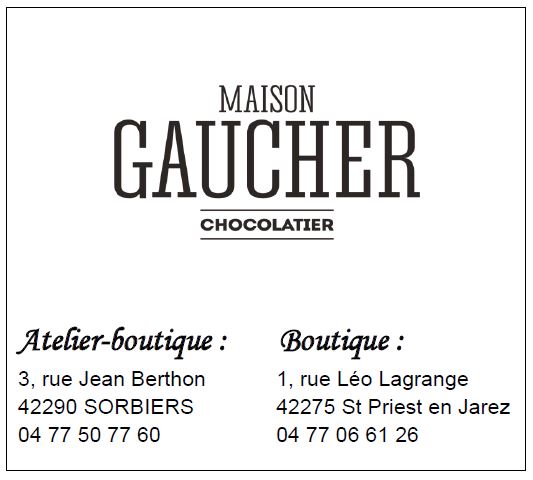 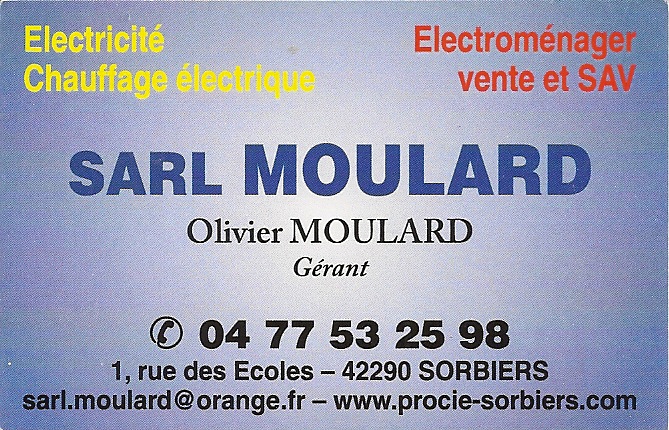 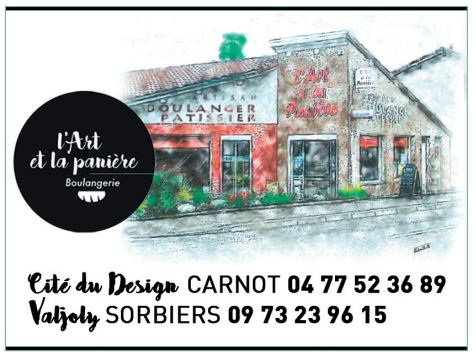 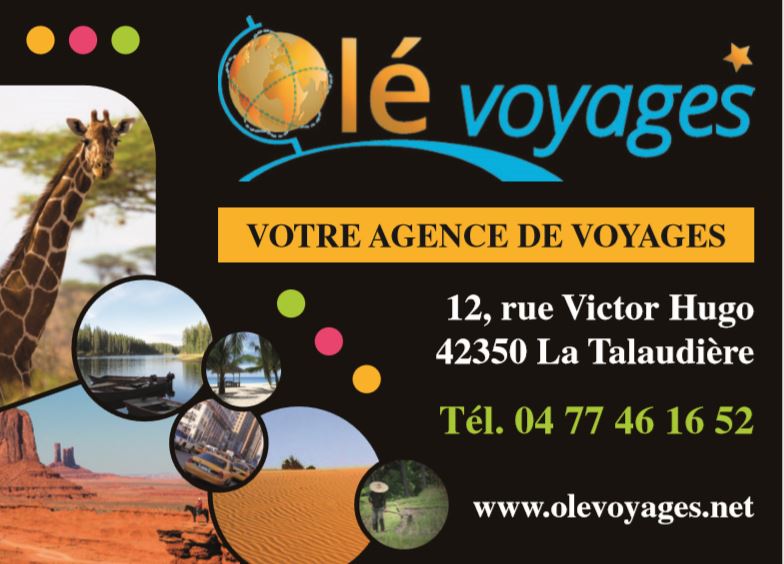 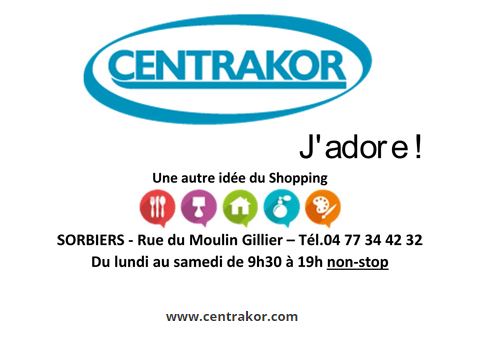 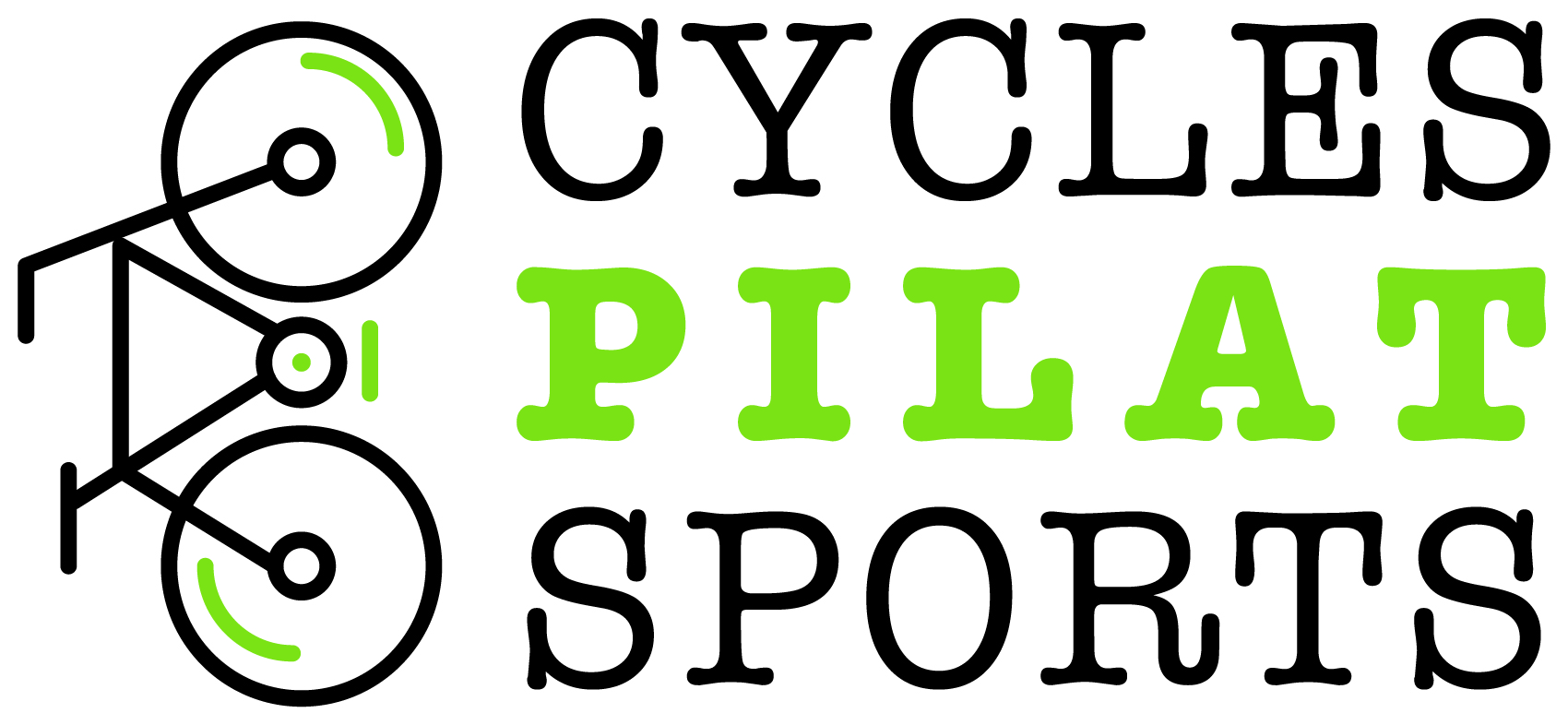 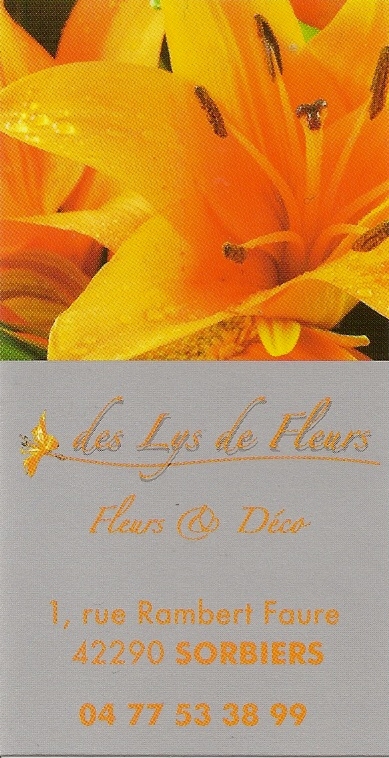 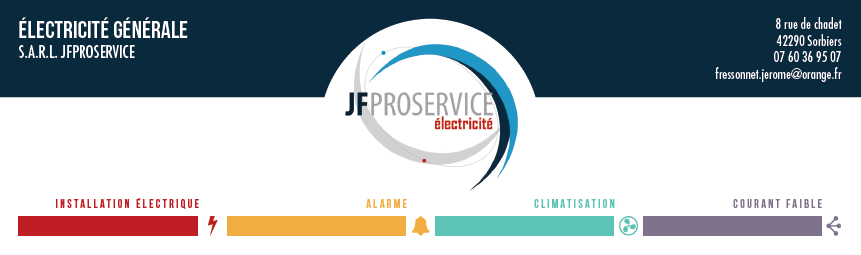 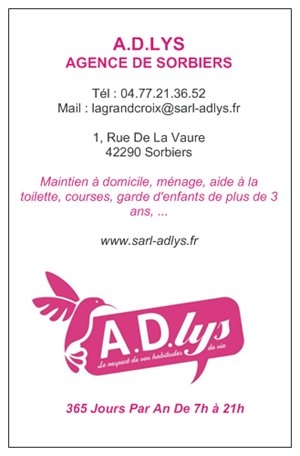 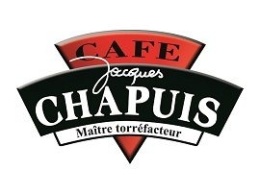 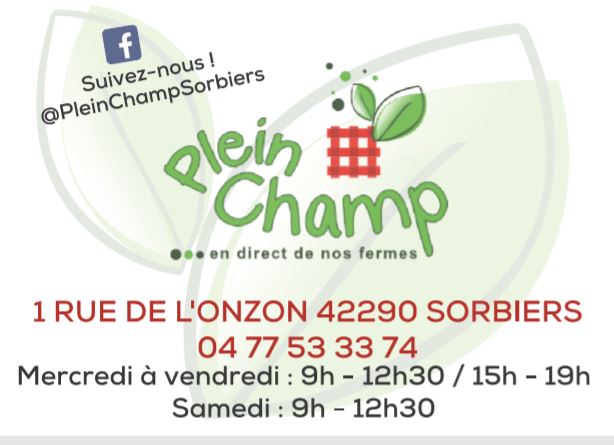 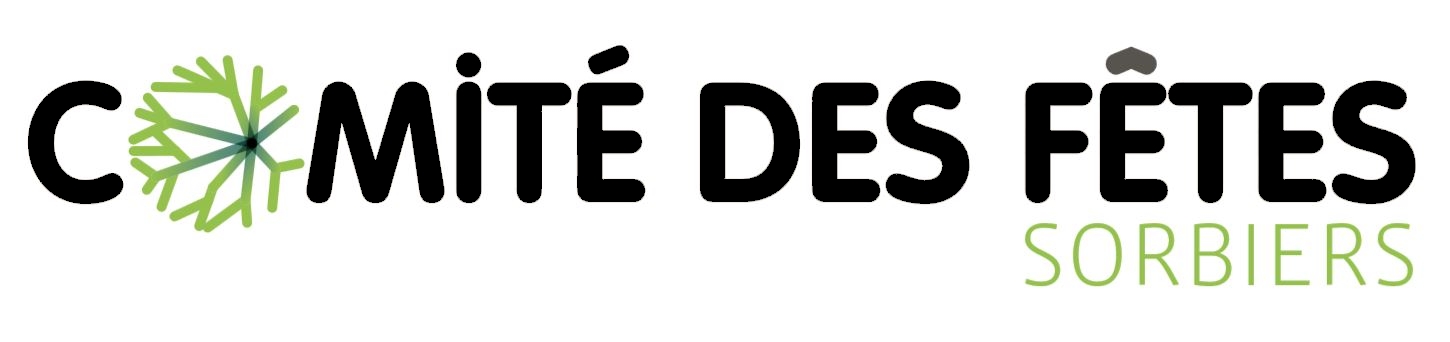 Un grand MERCI à toutes celles et ceux qui ont permis de réaliser toutes ces manifestations